aa
PowerPoint de práticas recomendadas
Mantenha o conteúdo do slide entre 3 a 4 pontos por slide com fonte 28pt. 

Conserve o conteúdo da tela curto e use a narrativa e as anotações do orador para obter detalhes

Adicione dicas às anotações do orador para ajudar o operador do webinar a saber quando trocar de slides
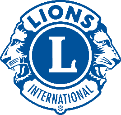 1
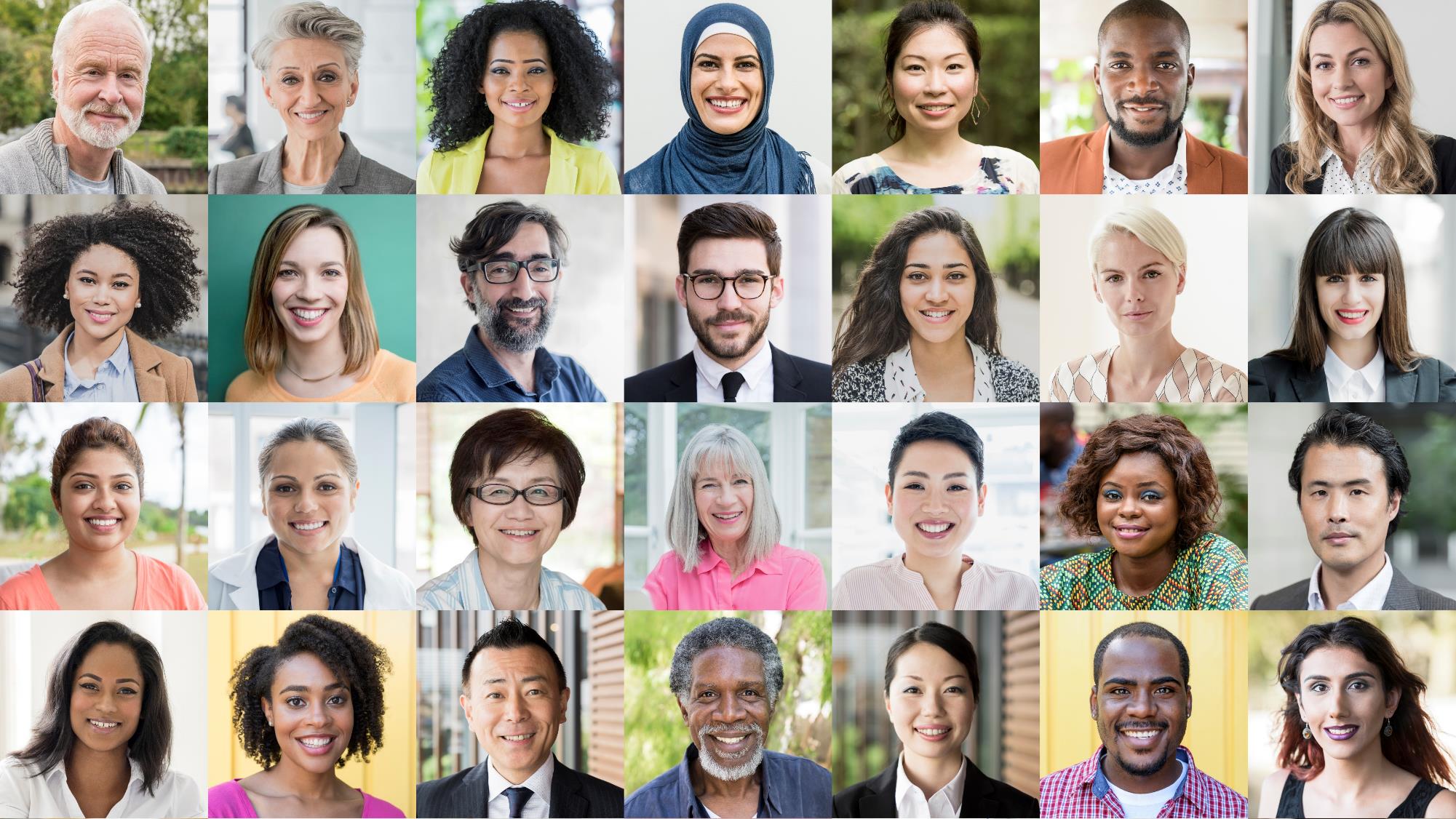 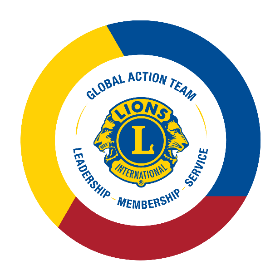 Histórias de campo da Equipe Global de Ação
[TÍTULO]
2
[Speaker Notes: A COVID-19 está mudando a maneira como vivemos, trabalhamos e servimos. Um dos maiores desafios que enfrentamos como Leões é [indique o problema - ex.: realizar reuniões nesta época de distanciamento social.] Hoje, vamos falar sobre [indique a solução - ex.: como você pode encontrar a plataforma de reunião virtual certa para você.]

Meu nome é [insira seu nome], e organizarei este webinar especial apenas para Leões. Vamos começar!]
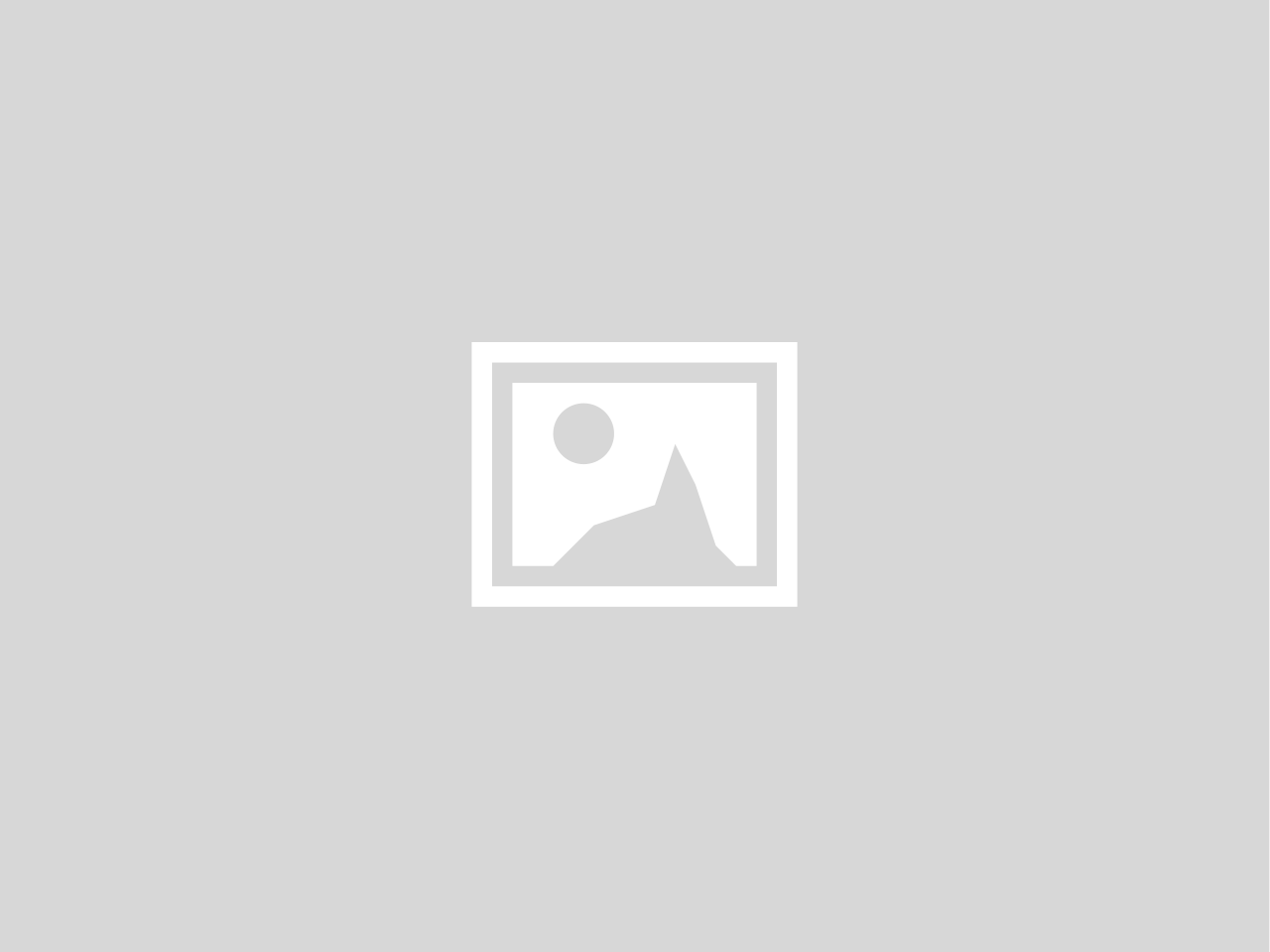 aa
Moderador
[NOME DO MODERADOR]
[CARGO DO MODERADOR]

Funcionários de Apoio à Equipe Global de Ação 
[NOME] - AJ[X], AJ[X]
[NOME] - AJ[X], AJ[X]
[NOME] - AJ[X], AJ[X]
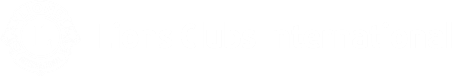 3
aa
Informações importantes sobre este webinar
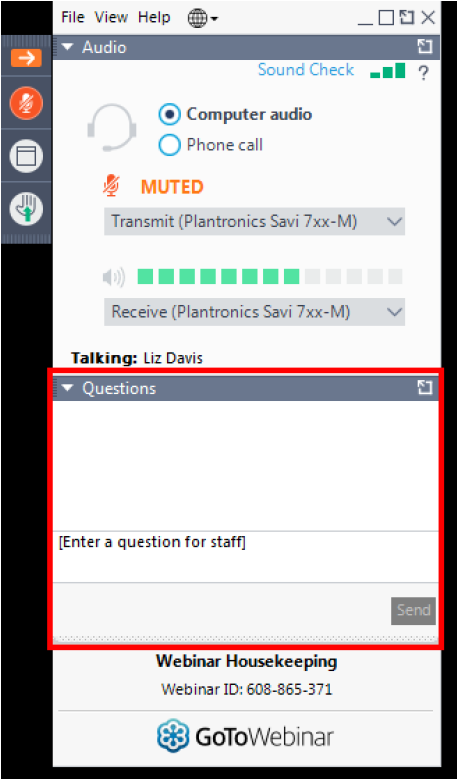 Este webinar está sendo gravado.  A gravação e apresentação estarão disponíveis no final desta semana na página de virtual de Lions International: lionsclubs.org/virtual

O seu microfone foi silenciado e permanecerá assim durante este webinar

Alguma pergunta? Envie-a usando a guia “Questions” localizada na barra lateral
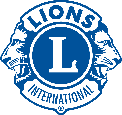 4
Conheça os apresentadores de hoje
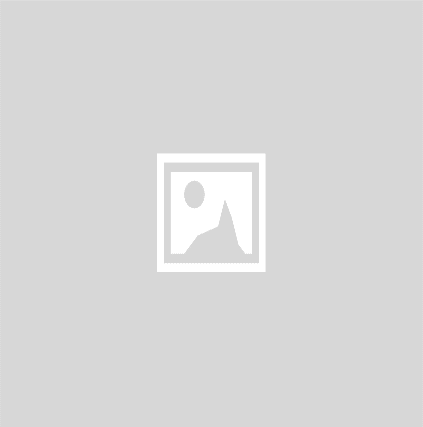 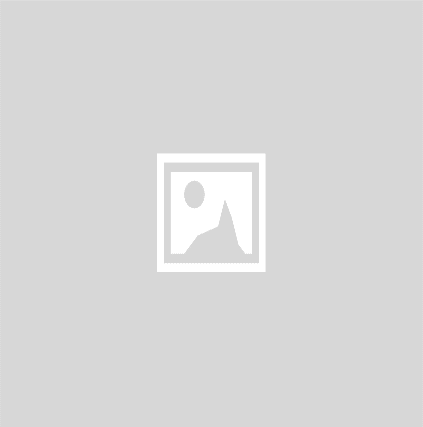 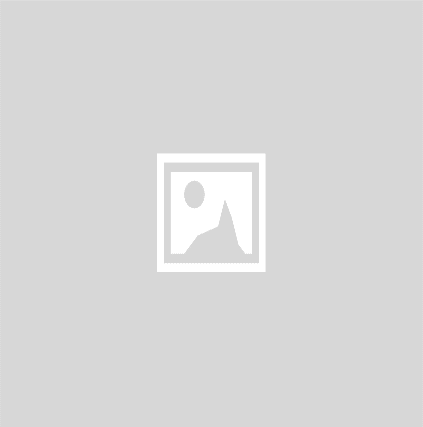 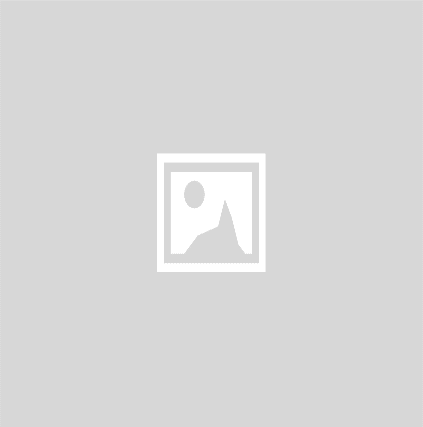 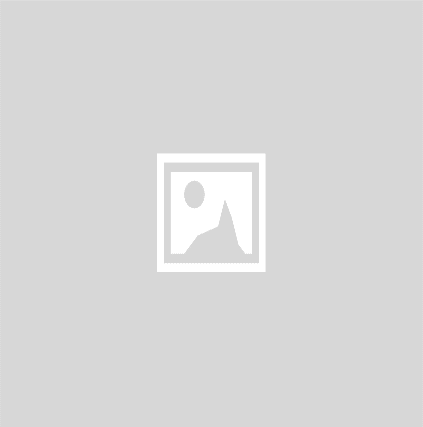 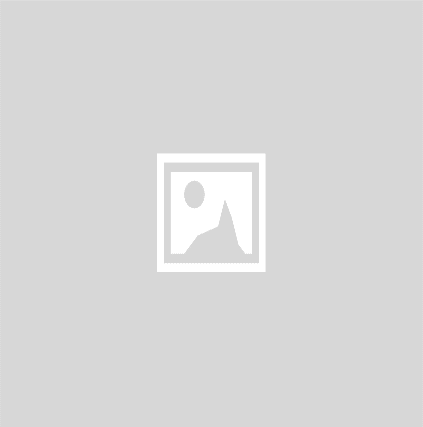 [NOME][CARGO]
[NOME][CARGO]
[NOME][CARGO]
[NOME][CARGO]
[NOME][CARGO]
[NOME][CARGO]
5
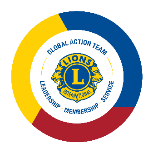 [TÍTULO DA HISTÓRIA]
DM[X]
[NOME DO APRESENTADOR]
[CARGO]AJ [X]: [NOME DA AJ]
[Speaker Notes: Há slides com os mapas de cada AJ e AR separadas no final deste modelo]
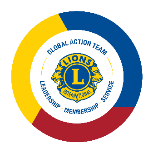 [TÍTULO DA HISTÓRIA]
DM[X]
DM[X]
[NOME DO APRESENTADOR]
[CARGO]AJ [X]: [NOME DA AJ]
[Speaker Notes: Instruções para linha de animação:
Inserir Forma> Curva
	Clique no ponto inicial da linha, assim como em qualquer ponto ao longo do caminho onde você gostaria que a linha se curvasse
	Depois de clicar no ponto final da linha, pressione “Esc” no teclado
Abra o menu de Formatar para a forma e selecione o seguinte:
	Linha sólida
	Cor: Personalizar (175R 30G 45B)
	Largura: 2,75pt
	Tipo de traço: Traço longo
	Efeitos de forma: Sombra (cobrir o fundo)
Navegue até a guia Animações, selecione a linha e clique na animação “Wipe“ (transição)
Abra o painel de animações e insira a seguinte configuração para a animação:
	Tempo:
	Início: Com prévia
	Retardo: 0 segundos
	Duração: 3 segundos (lento)
	Efeito:
	Direção: Defina conforme se aplique ao local do seu ponto de partida e chegada
Selecione o rótulo de DM no ponto final da linha (lágrima invertida/texto amarelo)
Na guia Animações, selecione “Dissipar”
Insira as seguintes configurações no painel de animações:
	Tempo:
	Início: Após a prévia
	Retardo: 0 segundos
	Duração: 1 segundo (rápido)]
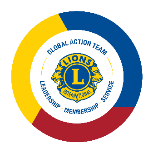 [TÍTULO DA HISTÓRIA]
DM[X]
DM[X]
DM[X]
[NOME DO APRESENTADOR]
[CARGO]AJ [X]: [NOME DA AJ]
[Speaker Notes: Instruções para linha de animação:
Inserir Forma> Curva
	Clique no ponto inicial da linha, assim como em qualquer ponto ao longo do caminho onde você gostaria que a linha se curvasse
	Depois de clicar no ponto final da linha, pressione “Esc” no teclado
Abra o menu de Formatar para a forma e selecione o seguinte:
	Linha sólida
	Cor: Personalizar (175R 30G 45B)
	Largura: 2,75pt
	Tipo de traço: Traço longo
	Efeitos de forma: Sombra (cobrir o fundo)
Navegue até a guia Animações, selecione a linha e clique na animação “Wipe“ (transição)
Abra o painel de animações e insira a seguinte configuração para a animação:
	Tempo:
	Início: Com prévia
	Retardo: 0 segundos
	Duração: 3 segundos (lento)
	Efeito:
	Direção: Defina conforme se aplique ao local do seu ponto de partida e chegada
Selecione o rótulo de DM no ponto final da linha (lágrima invertida/texto amarelo)
Na guia Animações, selecione “Dissipar”
Insira as seguintes configurações no painel de animações:
	Tempo:
	Início: Após a prévia
	Retardo: 0 segundos
	Duração: 1 segundo (rápido)]
aa
[TÍTULO DO SLIDE]
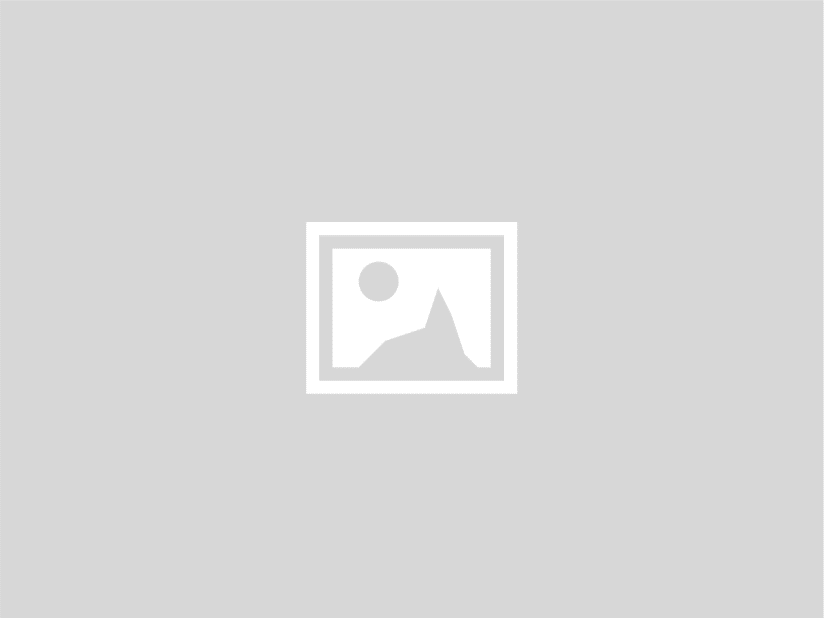 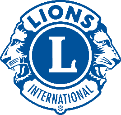 9
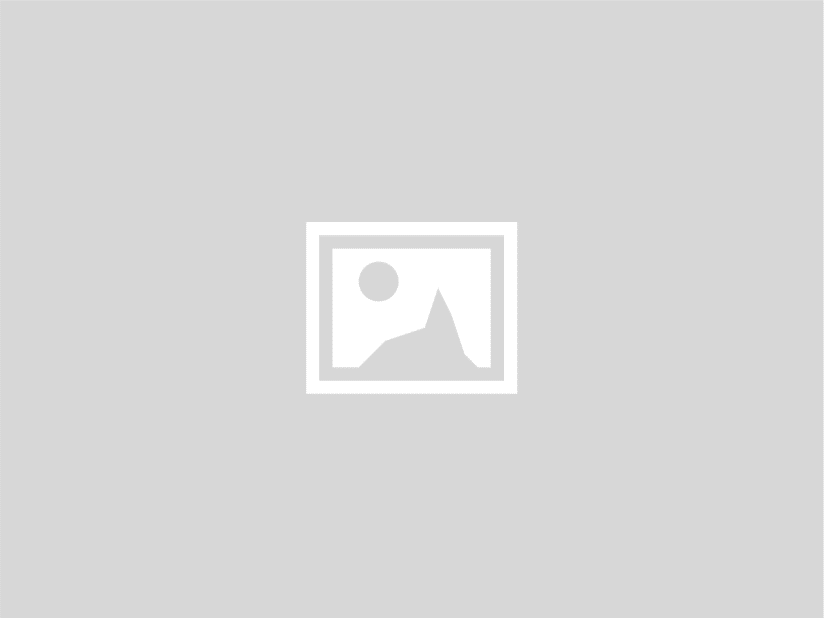 m
[TÍTULO DO SLIDE]
Chris Bunch – LION Managing Editor
Sanjeev Ahuja – Chief of Marketing & Membership
Dan Hervey – Brand & Creative Director
Stephanie Morales – Meetings Manager
[SUBTÍTULO DO SLIDE]
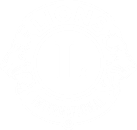 10
aa
[TÍTULO DO SLIDE]
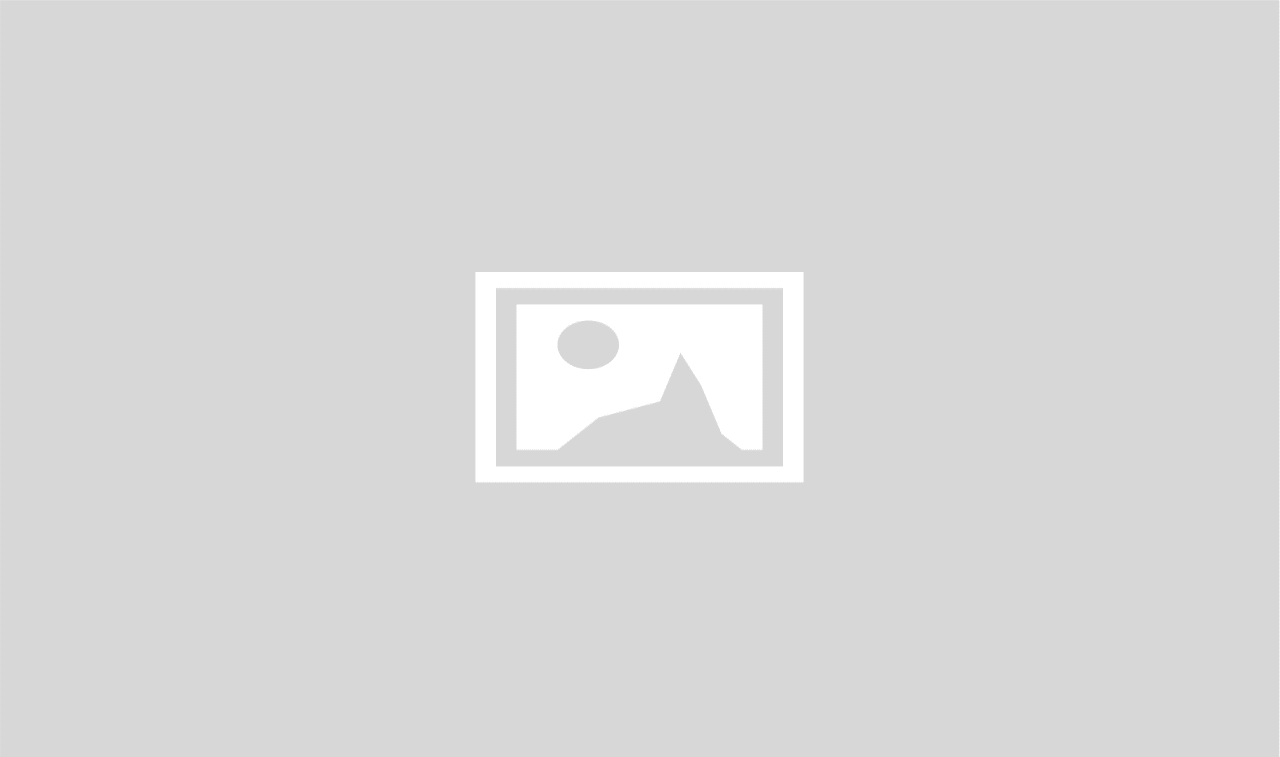 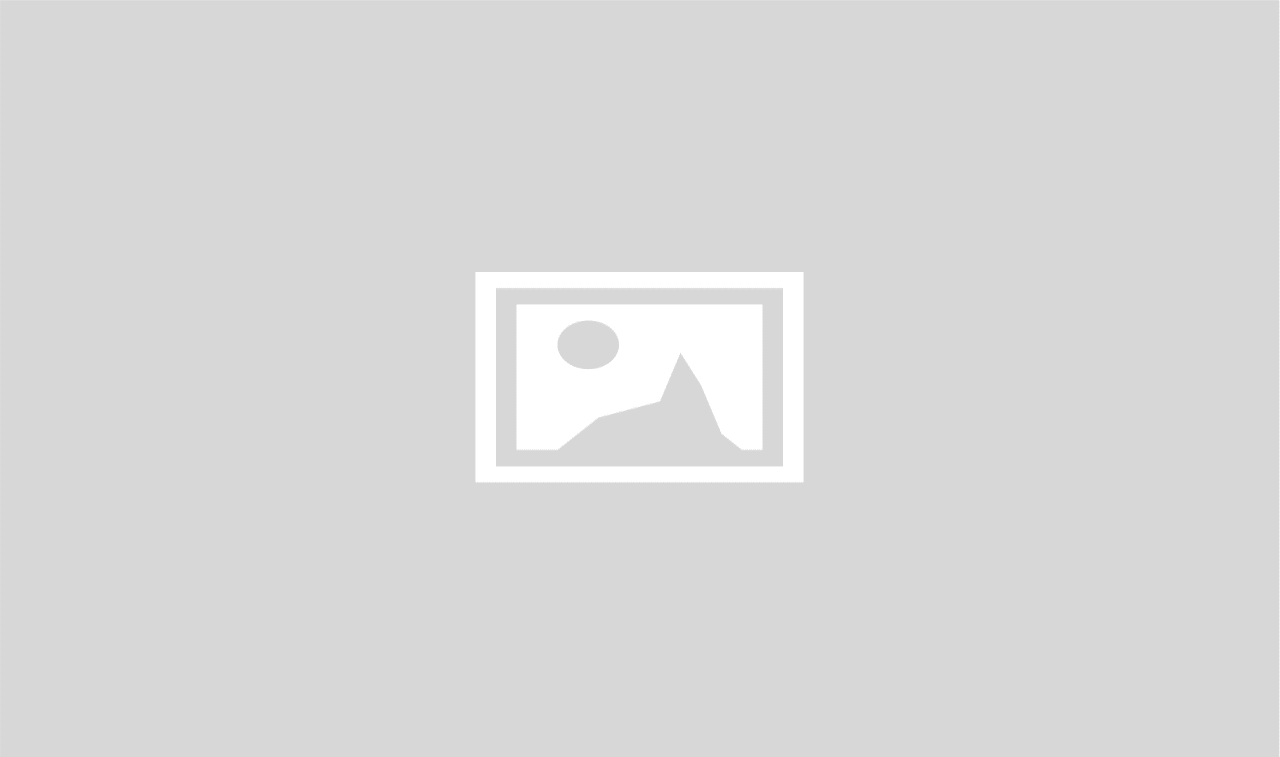 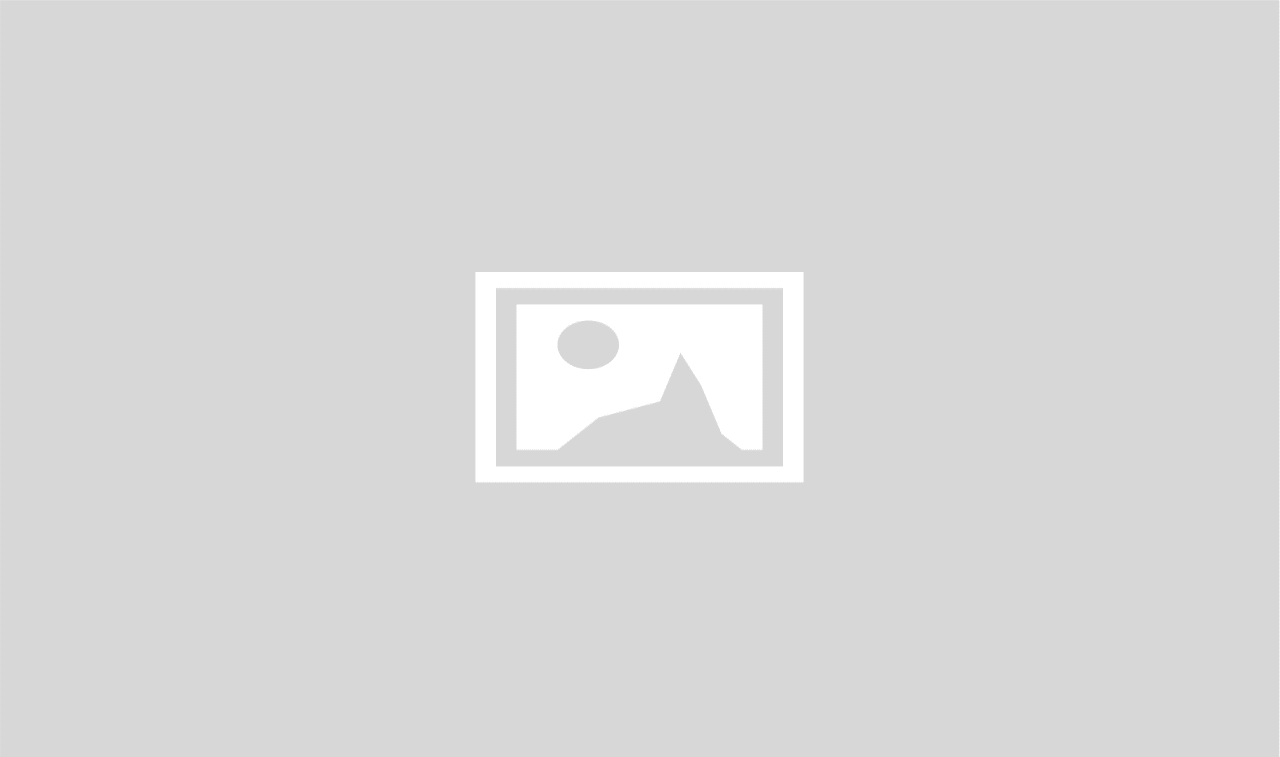 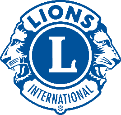 11
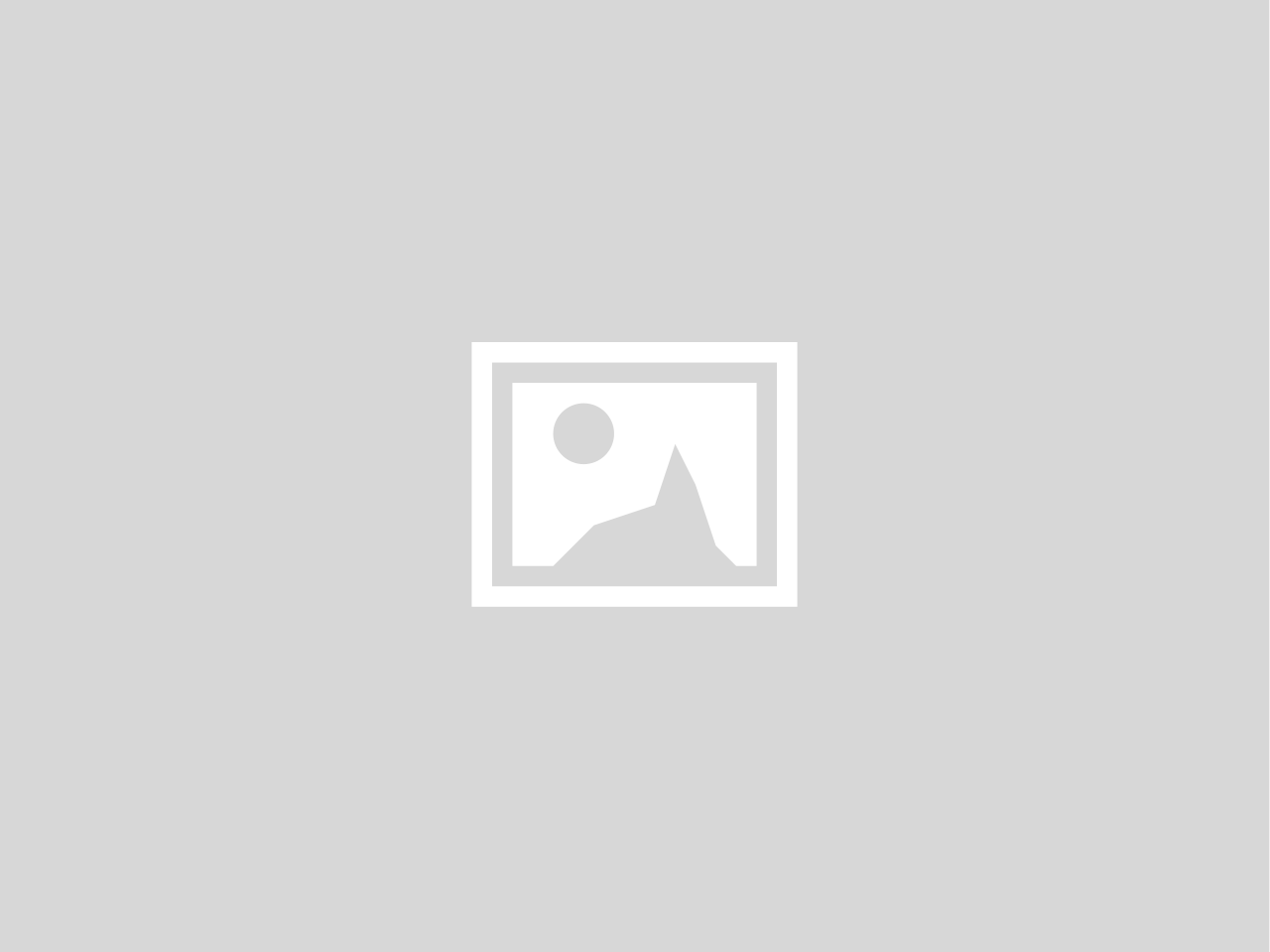 [TÍTULO DO SLIDE]
[TEXTO]

[TEXTO]
[TEXTO]

[TEXTO]
[TEXTO]
[TEXTO]
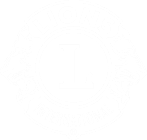 12
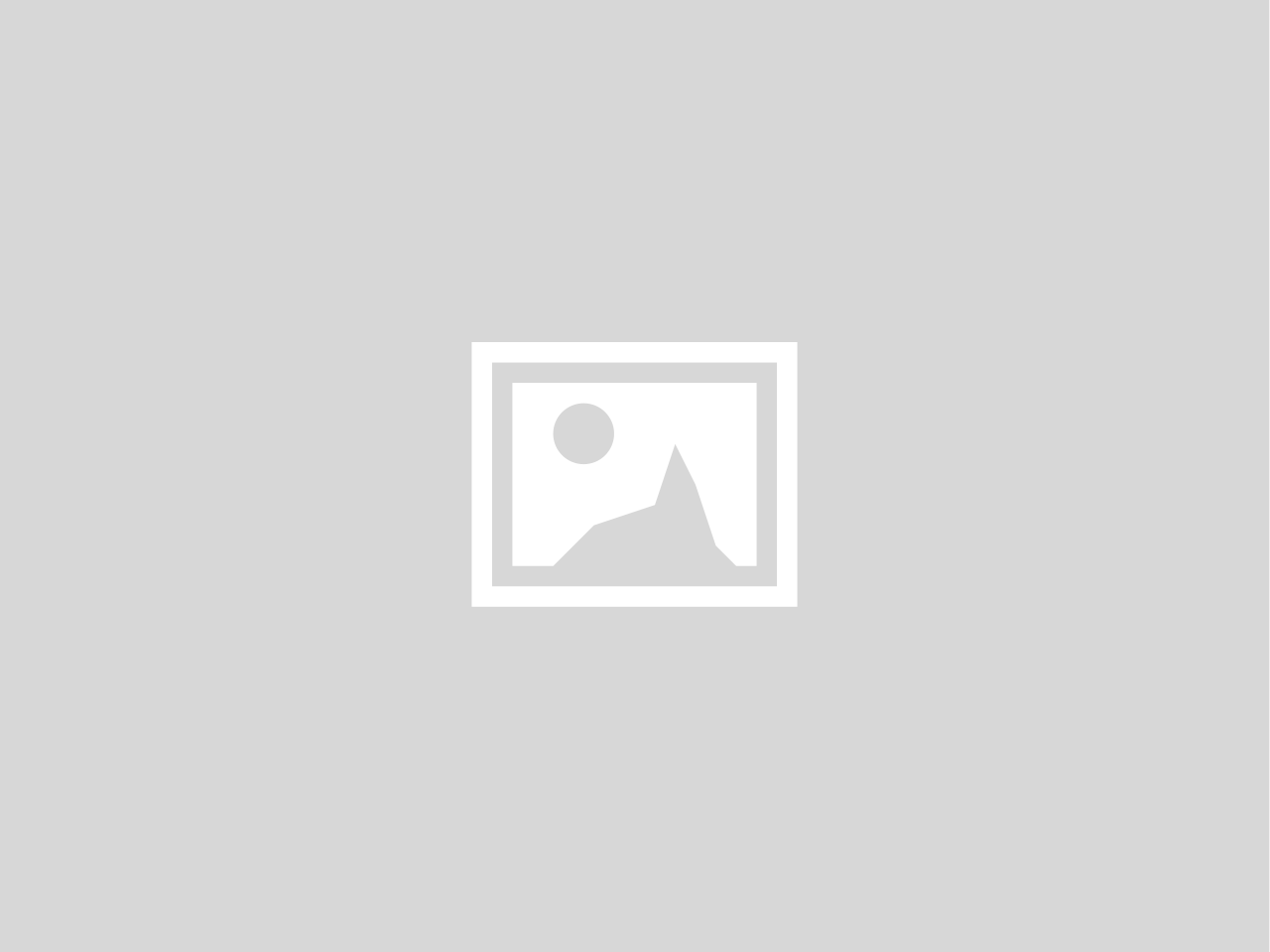 [TÍTULO DO SLIDE]
[TEXTO]

[TEXTO]
[TEXTO]

[TEXTO]
[TEXTO]
[TEXTO]
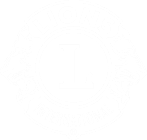 13
aa
[TÍTULO DO SLIDE]
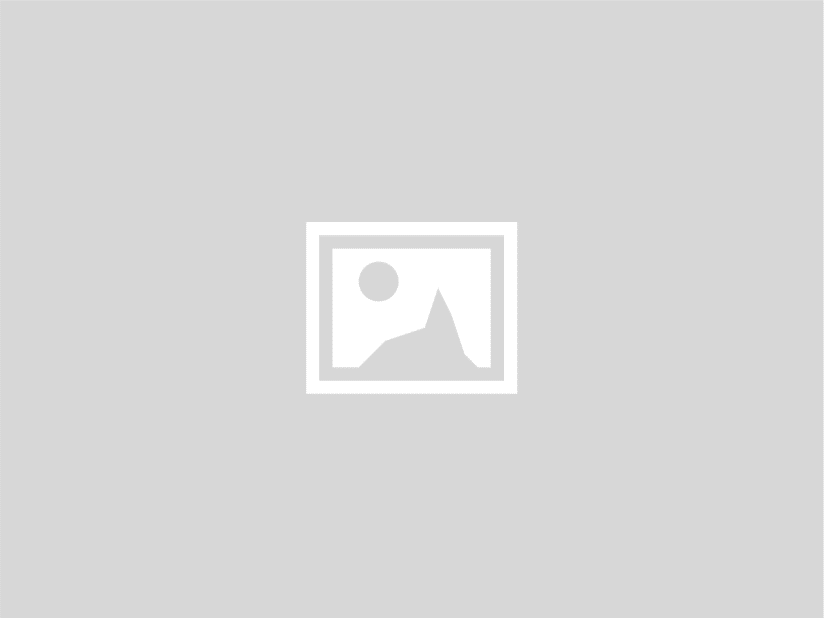 [TEXTO]

[TEXTO]
[TEXTO]
[TEXTO]
[LEGENDA]
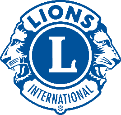 14
[TÍTULO DO SLIDE]
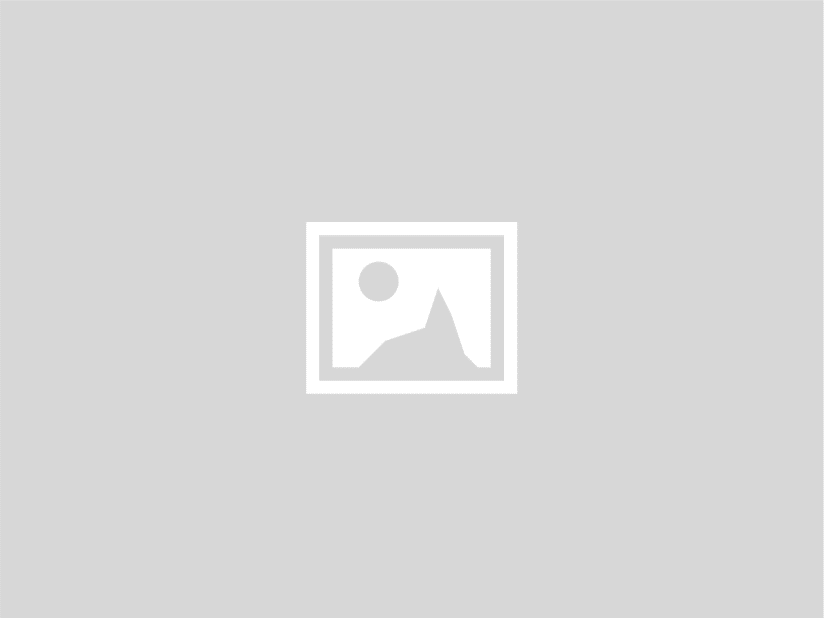 [TEXTO]

[TEXTO]
[TEXTO]
[TEXTO]
[LEGENDA]
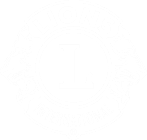 15
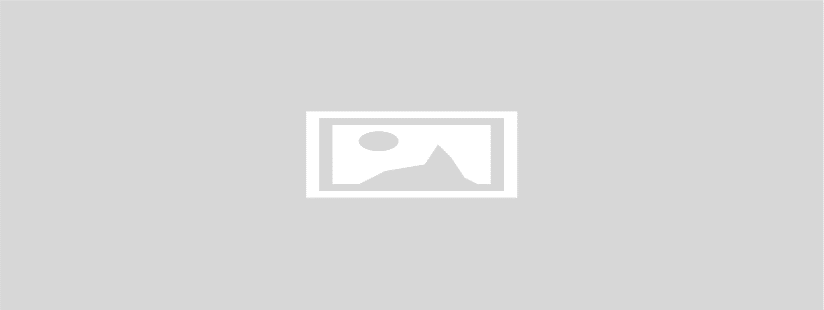 [TÍTULO DO SLIDE]
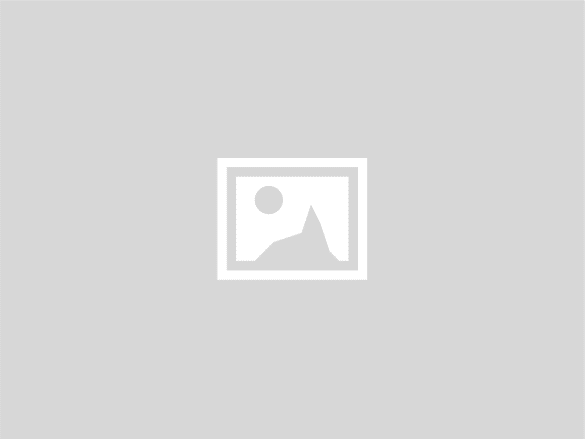 [TEXTO]
[TEXTO]
[TEXTO]
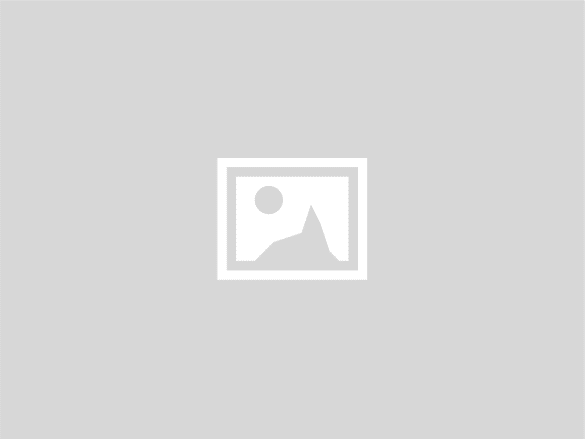 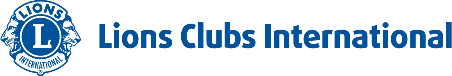 16
aa
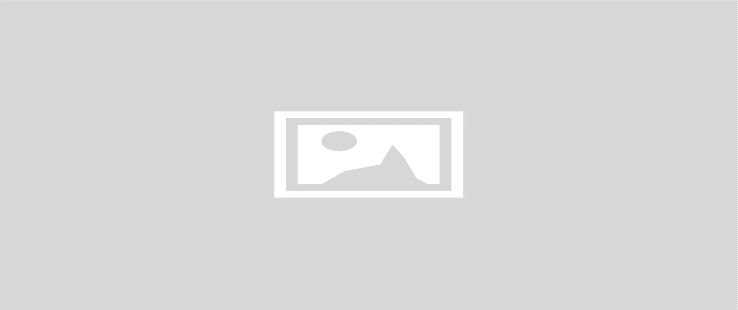 [TÍTULO DO SLIDE]
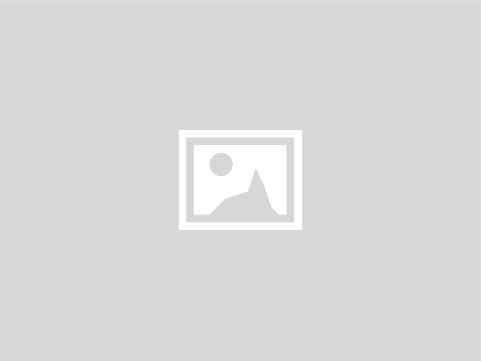 [TEXTO]
[TEXTO]
[TEXTO]
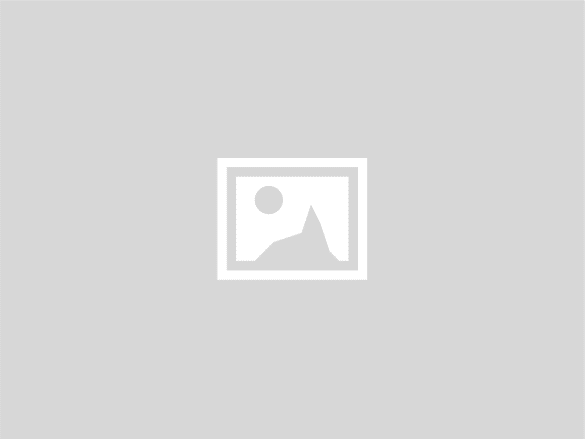 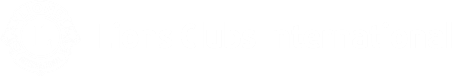 17
aa
[TÍTULO DO SLIDE]
[TEXTO]

[TEXTO]
[TEXTO]
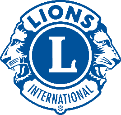 18
aa
[TÍTULO DO SLIDE]
[TEXTO]

[TEXTO]
[TEXTO]
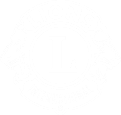 19
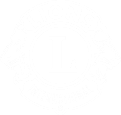 [TEXTO]

[TEXTO]
[TEXTO]
[TEXTO]
[TEXTO]
[TÍTULO DO SLIDE]
20
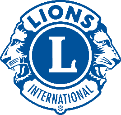 [TEXTO]

[TEXTO]
[TEXTO]
[TEXTO]
[TEXTO]
[TÍTULO DO SLIDE]
21
aa
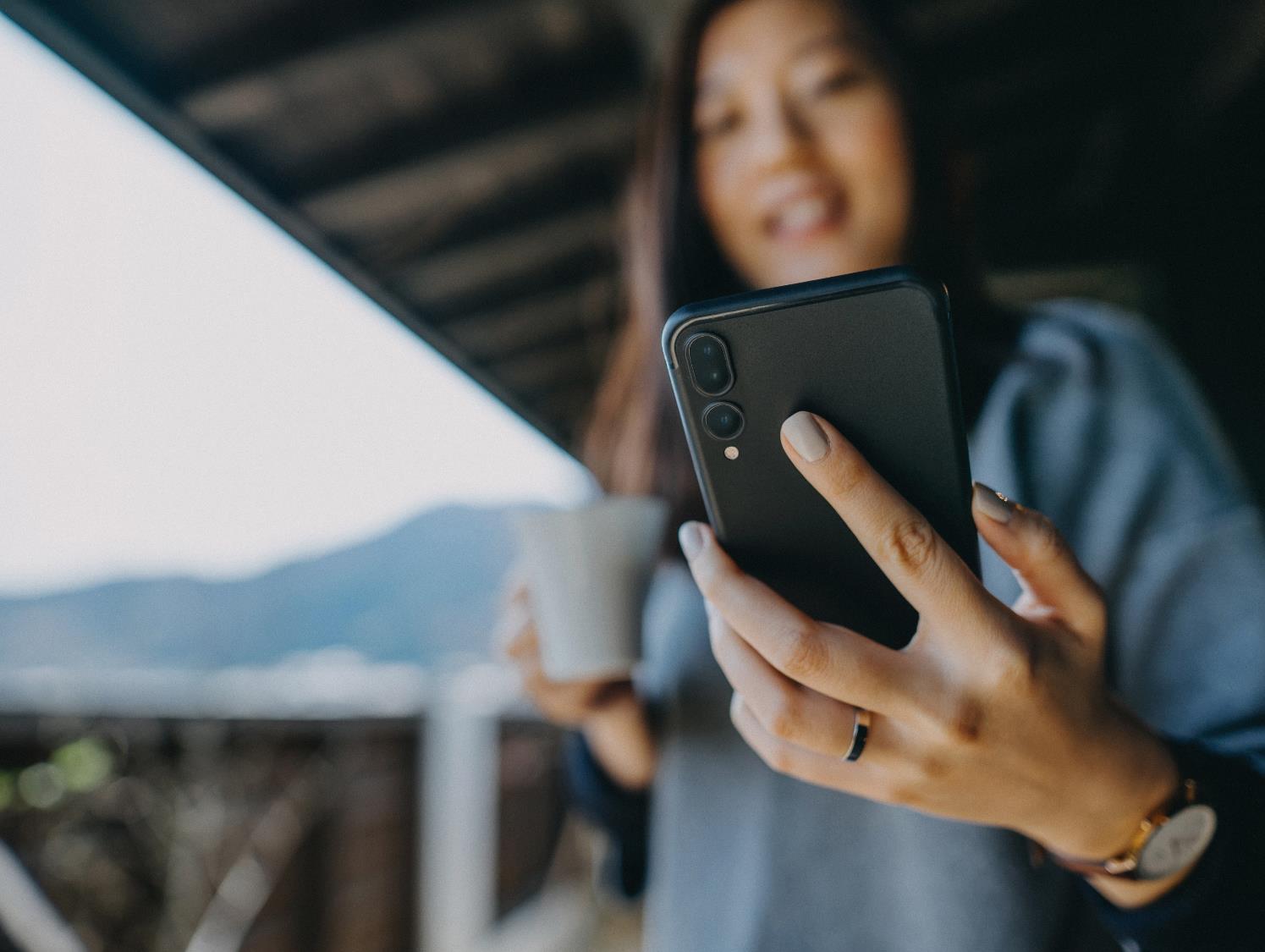 Pausa para a enquete
[TÍTULO DA ENQUETE]
[PERGUNTA DA ENQUETE]
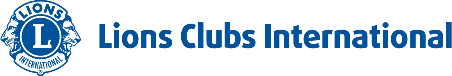 22
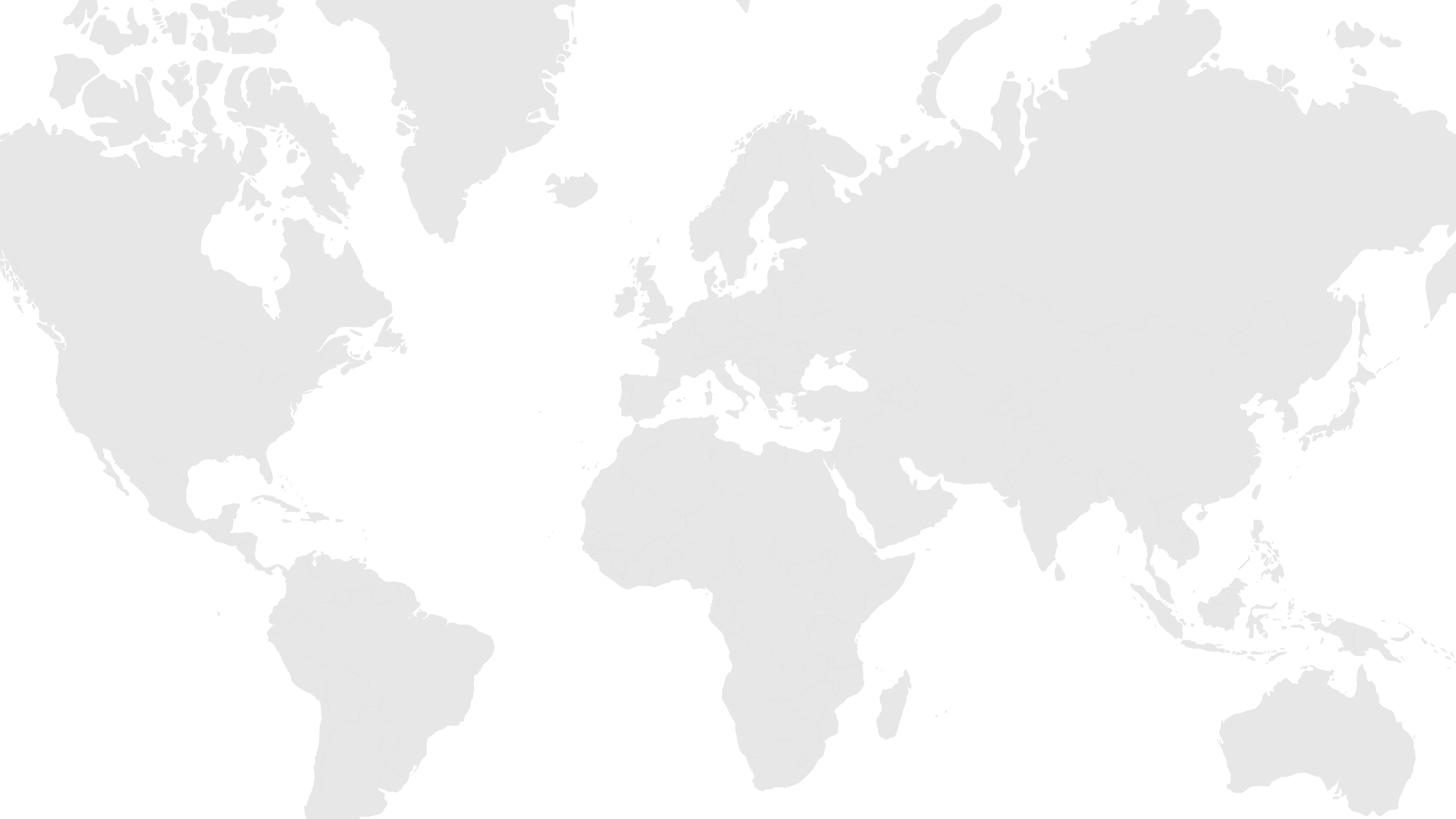 Dúvidas ou comentários?
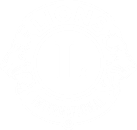 23
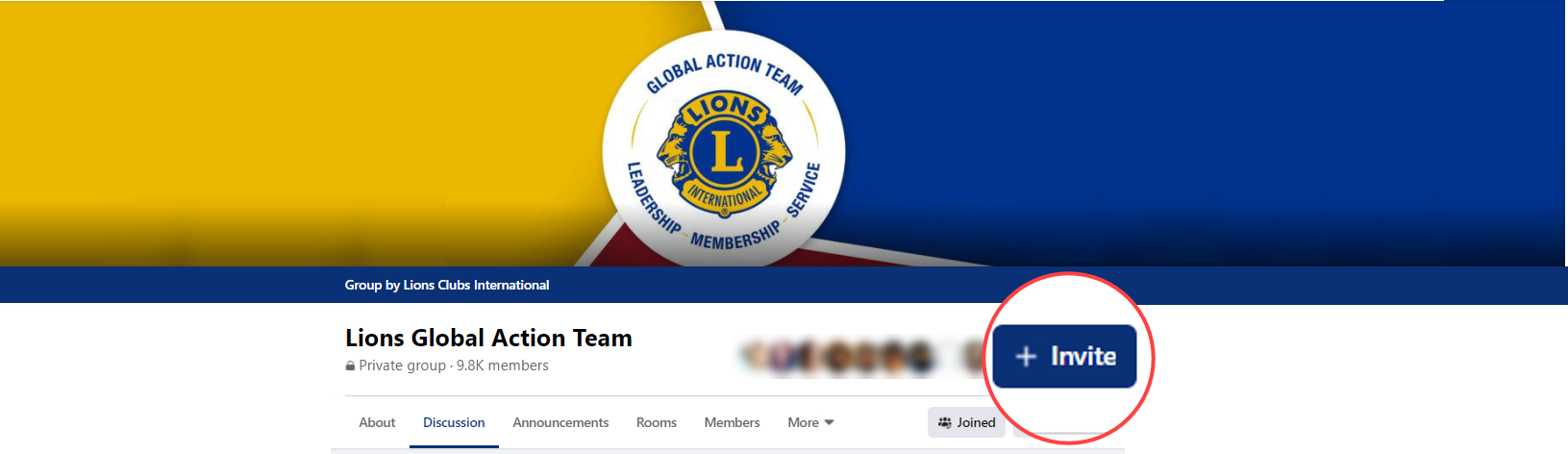 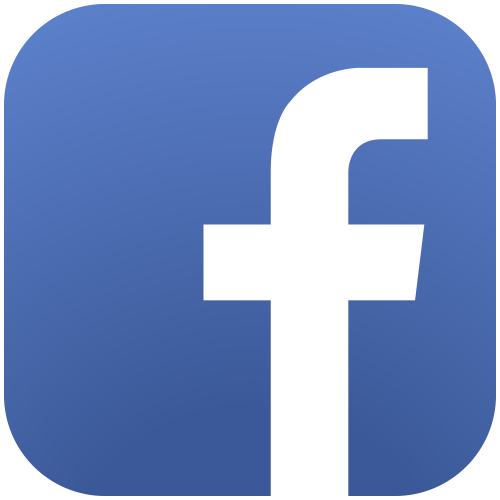 Participar do grupo
Junte-se à conversa
Conecte-se com os Leões de todo o mundo
Receba notícias em tempo real da Sede de Lions Clubs International
Saiba mais sobre recursos novos e atualizados, próximos webinars e histórias de sucesso dos Leões
24
[Speaker Notes: Os membros do Grupo da GAT do Lions não apenas têm a oportunidade de participar de discussões com Leões de todo o mundo, mas também recebem outros benefícios, como:
Novidades em tempo real da Sede de Lions Clubs International
Notificações dos próximos webinars do Lions
Links para recursos e páginas da web novos e atualizados do Lions
Acesso a histórias de sucesso inspiradoras de todo o mundo
Lembretes dos próximos prazos e eventos]
aa
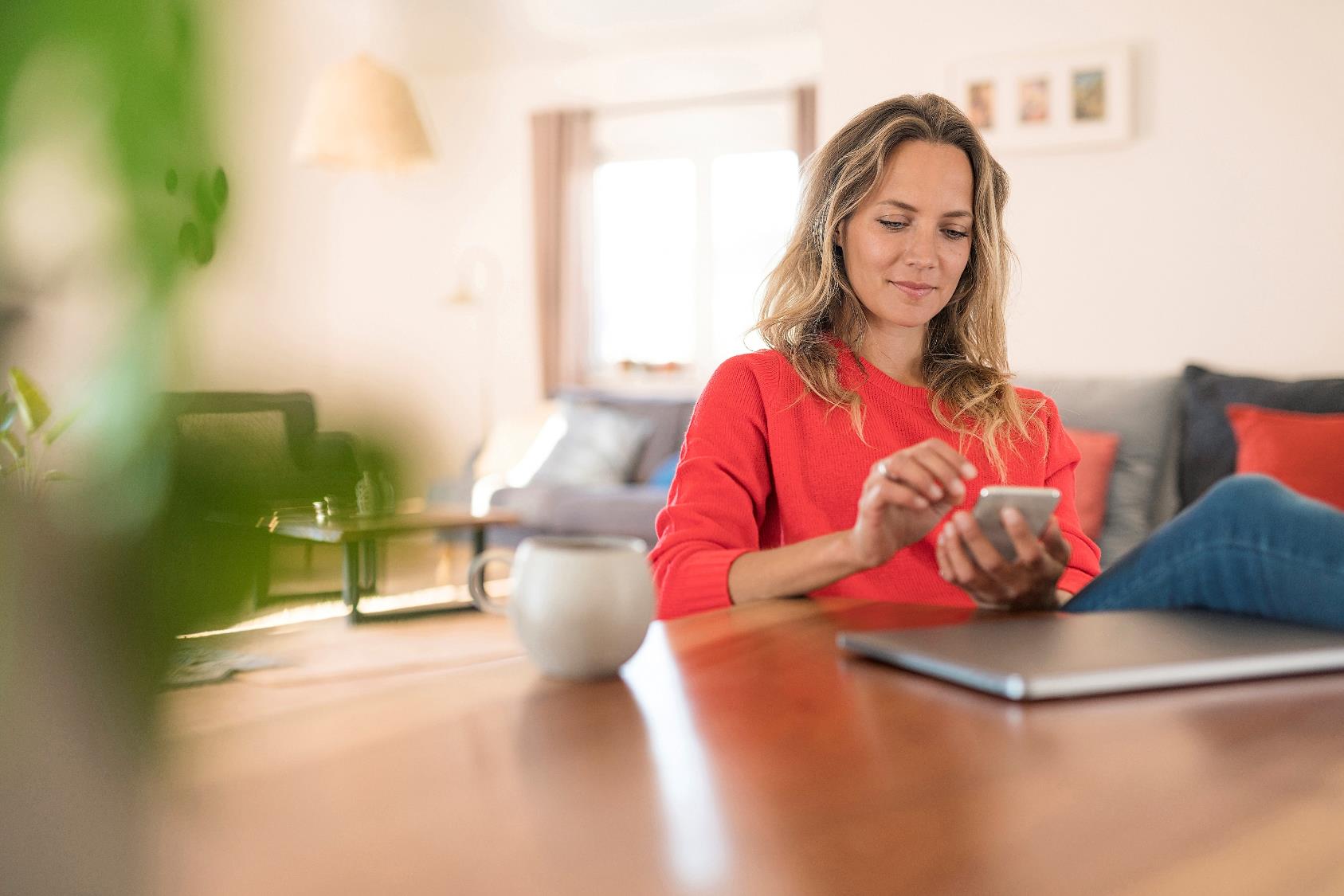 Próximas etapas
[PRÓXIMA ETAPA]
[PRÓXIMA ETAPA]
[PRÓXIMA ETAPA]
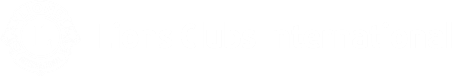 25
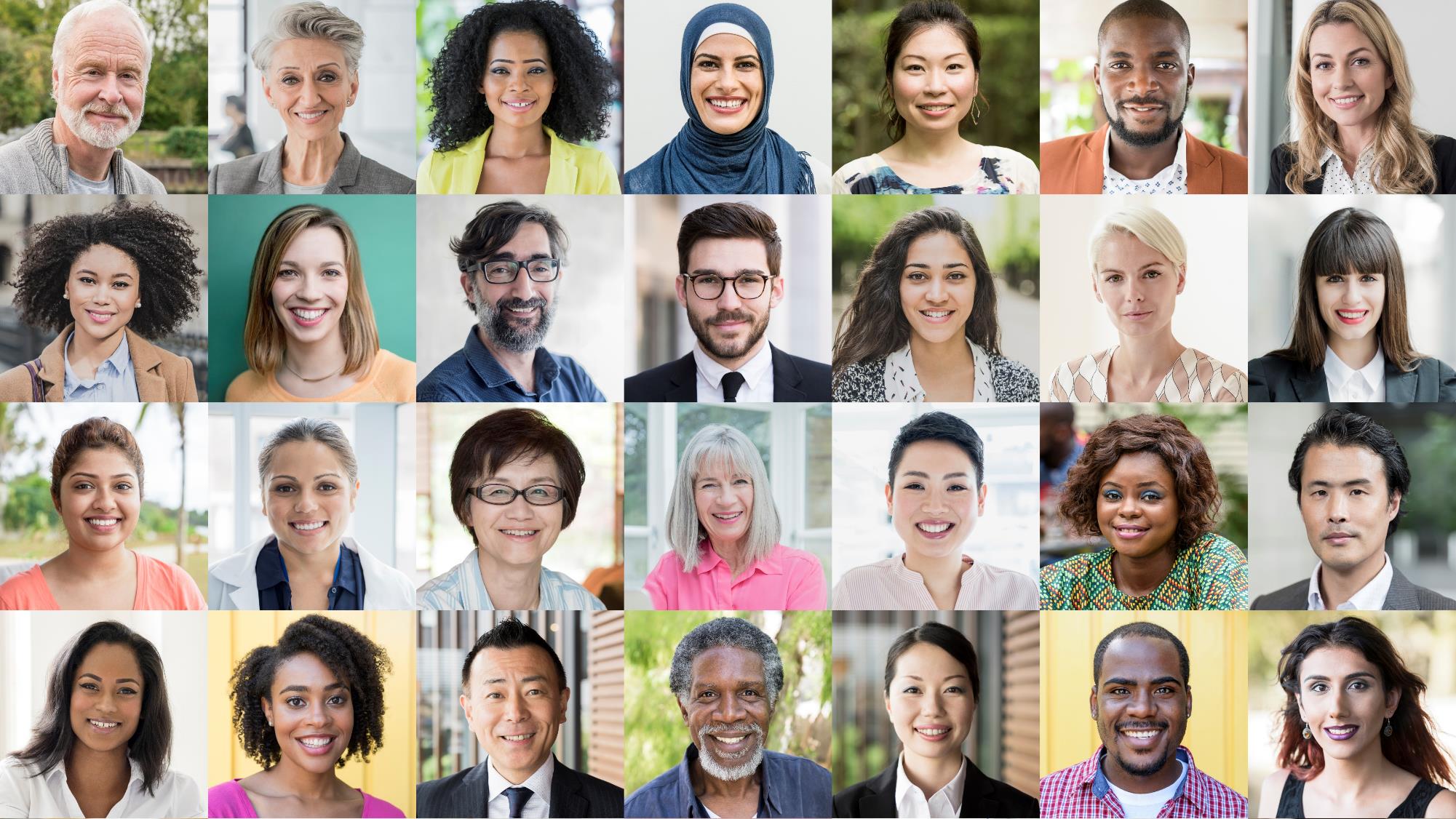 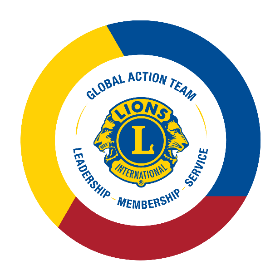 Muito obrigado
26
© 2020 Lions Clubs International
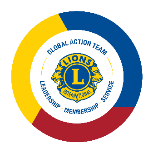 [TÍTULO DA HISTÓRIA]
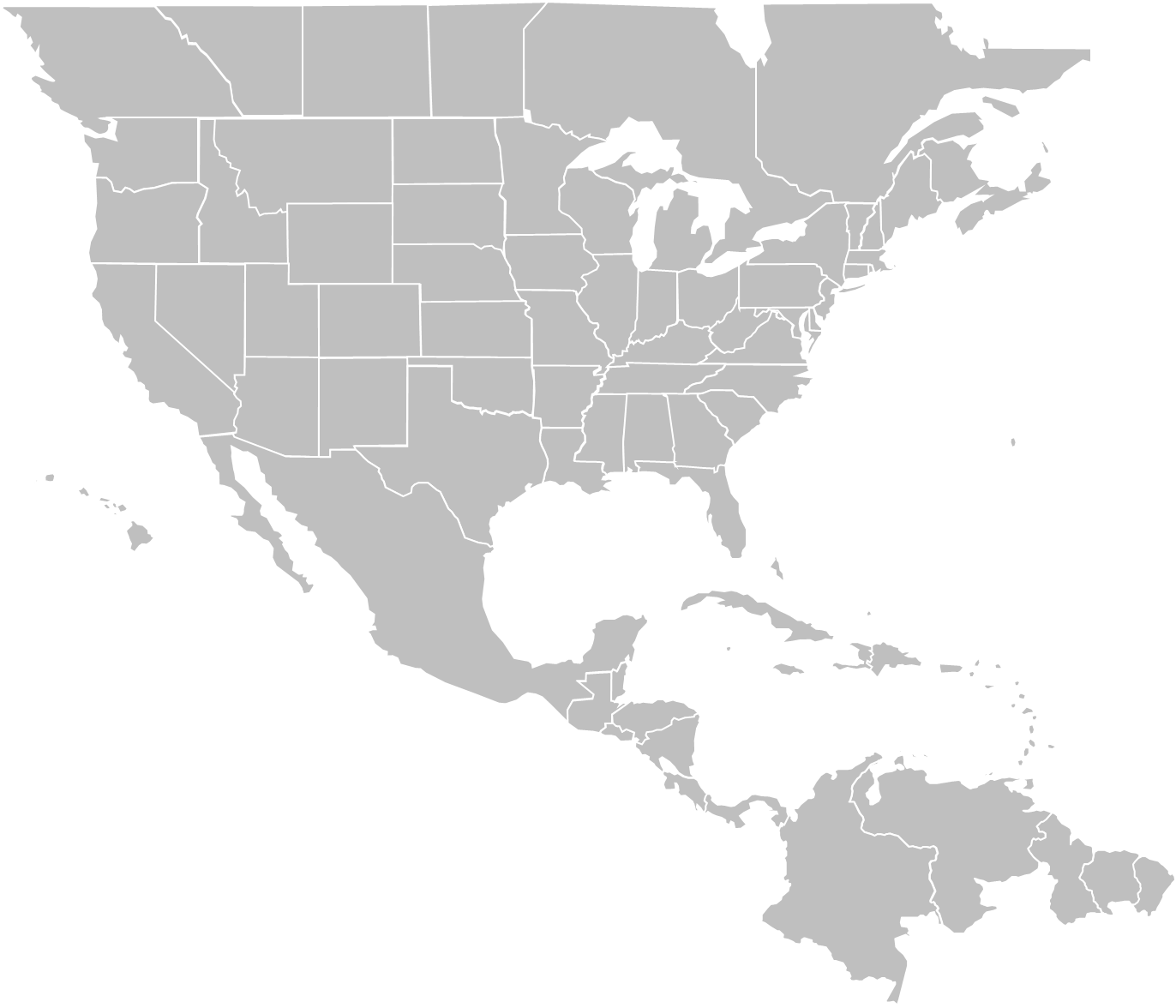 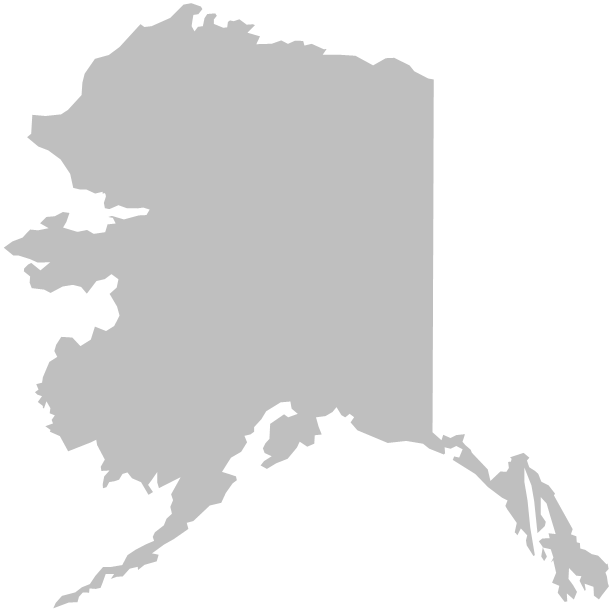 DM[X]
[NOME DO APRESENTADOR]
[CARGO]AJ [X]: [NOME DA AJ]
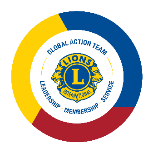 [TÍTULO DA HISTÓRIA]
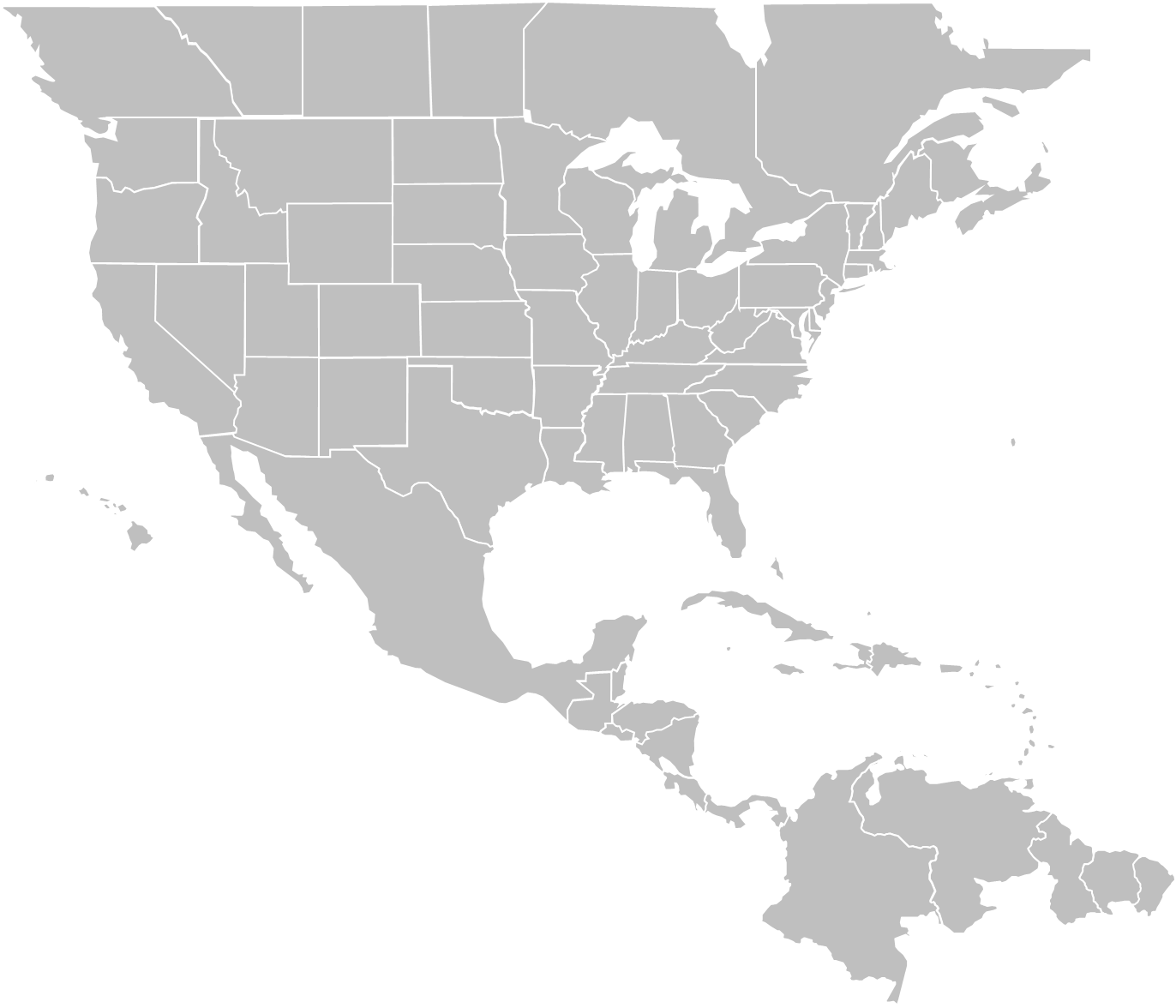 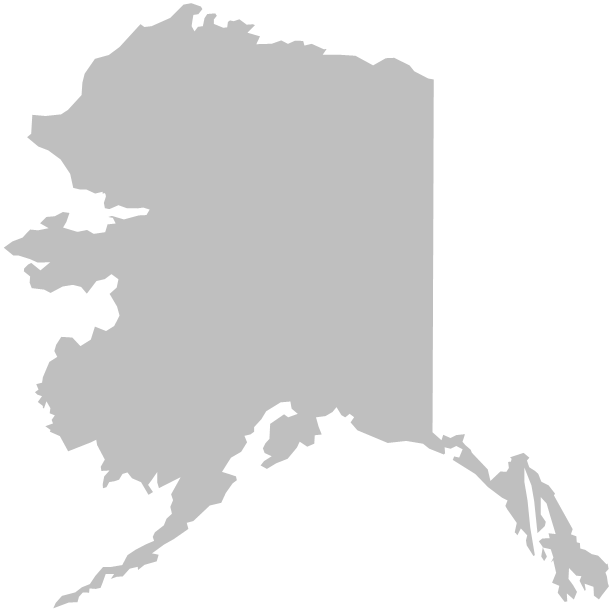 DM[X]
DM[X]
[NOME DO APRESENTADOR]
[CARGO]AJ [X]: [NOME DA AJ]
[Speaker Notes: Instruções para linha de animação:
Inserir Forma> Curva
	Clique no ponto inicial da linha, assim como em qualquer ponto ao longo do caminho onde você gostaria que a linha se curvasse
	Depois de clicar no ponto final da linha, pressione “Esc” no teclado
Abra o menu de Formatar para a forma e selecione o seguinte:
	Linha sólida
	Cor: Personalizar (175R 30G 45B)
	Largura: 2,75pt
	Tipo de traço: Traço longo
	Efeitos de forma: Sombra (cobrir o fundo)
Navegue até a guia Animações, selecione a linha e clique na animação “Wipe“ (transição)
Abra o painel de animações e insira a seguinte configuração para a animação:
	Tempo:
	Início: Com prévia
	Retardo: 0 segundos
	Duração: 3 segundos (lento)
	Efeito:
	Direção: Defina conforme se aplique ao local do seu ponto de partida e chegada
Selecione o rótulo de DM no ponto final da linha (lágrima invertida/texto amarelo)
Na guia Animações, selecione “Dissipar”
Insira as seguintes configurações no painel de animações:
	Tempo:
	Início: Após a prévia
	Retardo: 0 segundos
	Duração: 1 segundo (rápido)]
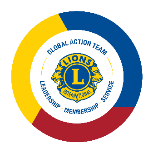 [TÍTULO DA HISTÓRIA]
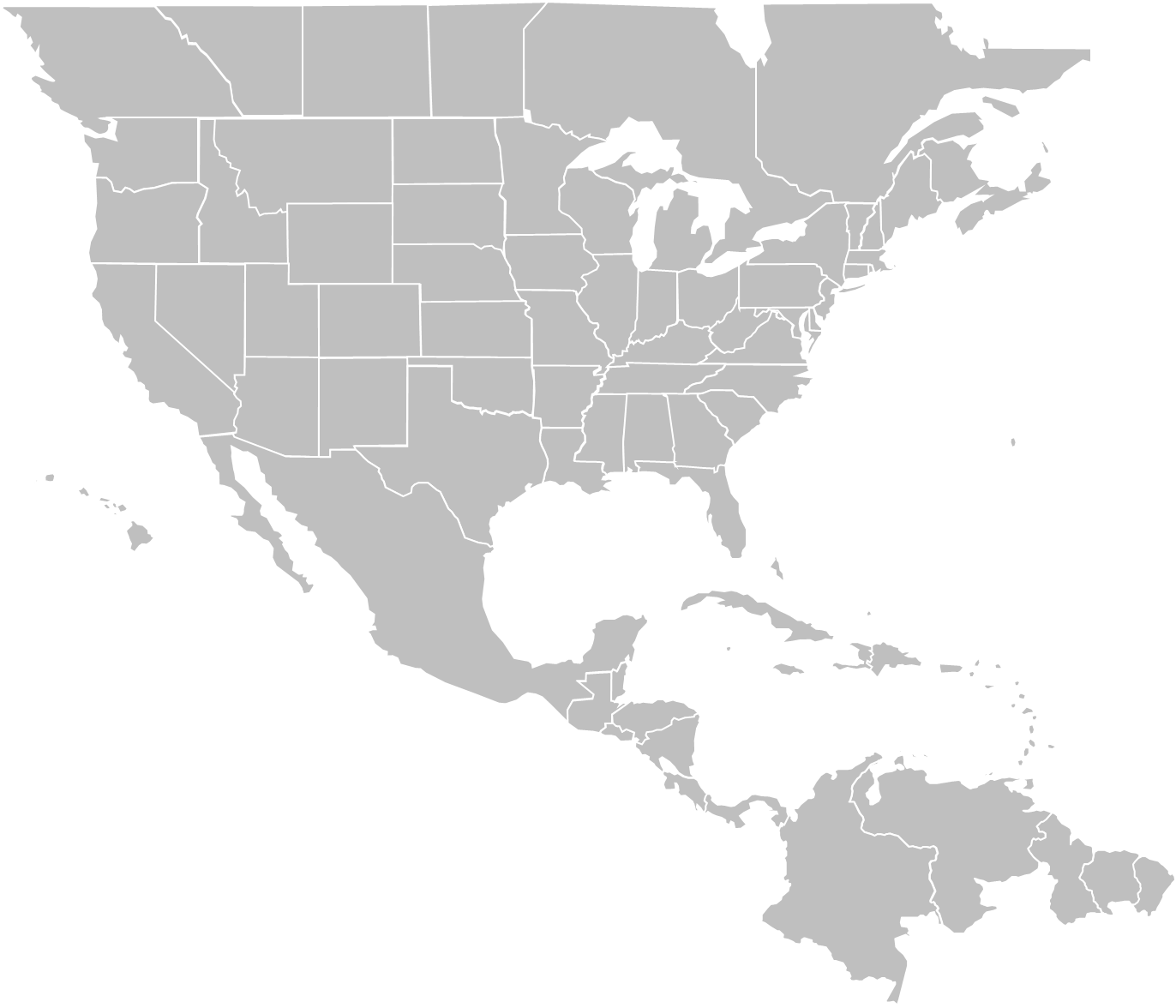 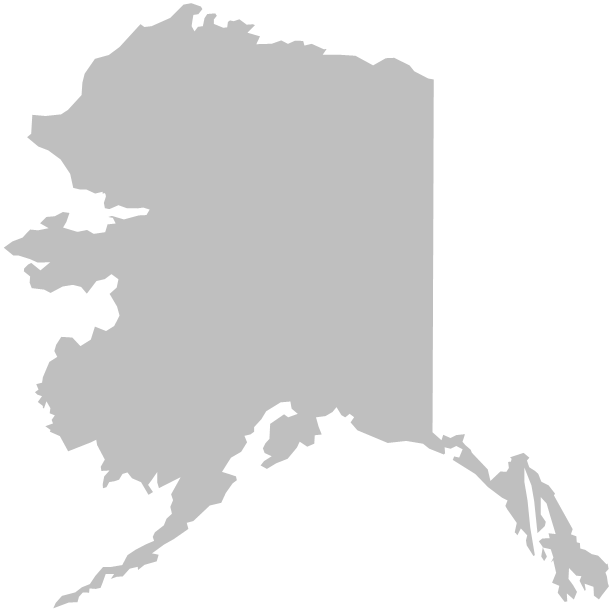 DM[X]
DM[X]
DM[X]
[NOME DO APRESENTADOR]
[CARGO]AJ [X]: [NOME DA AJ]
[Speaker Notes: Instruções para linha de animação:
Inserir Forma> Curva
	Clique no ponto inicial da linha, assim como em qualquer ponto ao longo do caminho onde você gostaria que a linha se curvasse
	Depois de clicar no ponto final da linha, pressione “Esc” no teclado
Abra o menu de Formatar para a forma e selecione o seguinte:
	Linha sólida
	Cor: Personalizar (175R 30G 45B)
	Largura: 2,75pt
	Tipo de traço: Traço longo
	Efeitos de forma: Sombra (cobrir o fundo)
Navegue até a guia Animações, selecione a linha e clique na animação “Wipe“ (transição)
Abra o painel de animações e insira a seguinte configuração para a animação:
	Tempo:
	Início: Com prévia
	Retardo: 0 segundos
	Duração: 3 segundos (lento)
	Efeito:
	Direção: Defina conforme se aplique ao local do seu ponto de partida e chegada
Selecione o rótulo de DM no ponto final da linha (lágrima invertida/texto amarelo)
Na guia Animações, selecione “Dissipar”
Insira as seguintes configurações no painel de animações:
	Tempo:
	Início: Após a prévia
	Retardo: 0 segundos
	Duração: 1 segundo (rápido)]
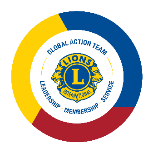 [TÍTULO DA HISTÓRIA]
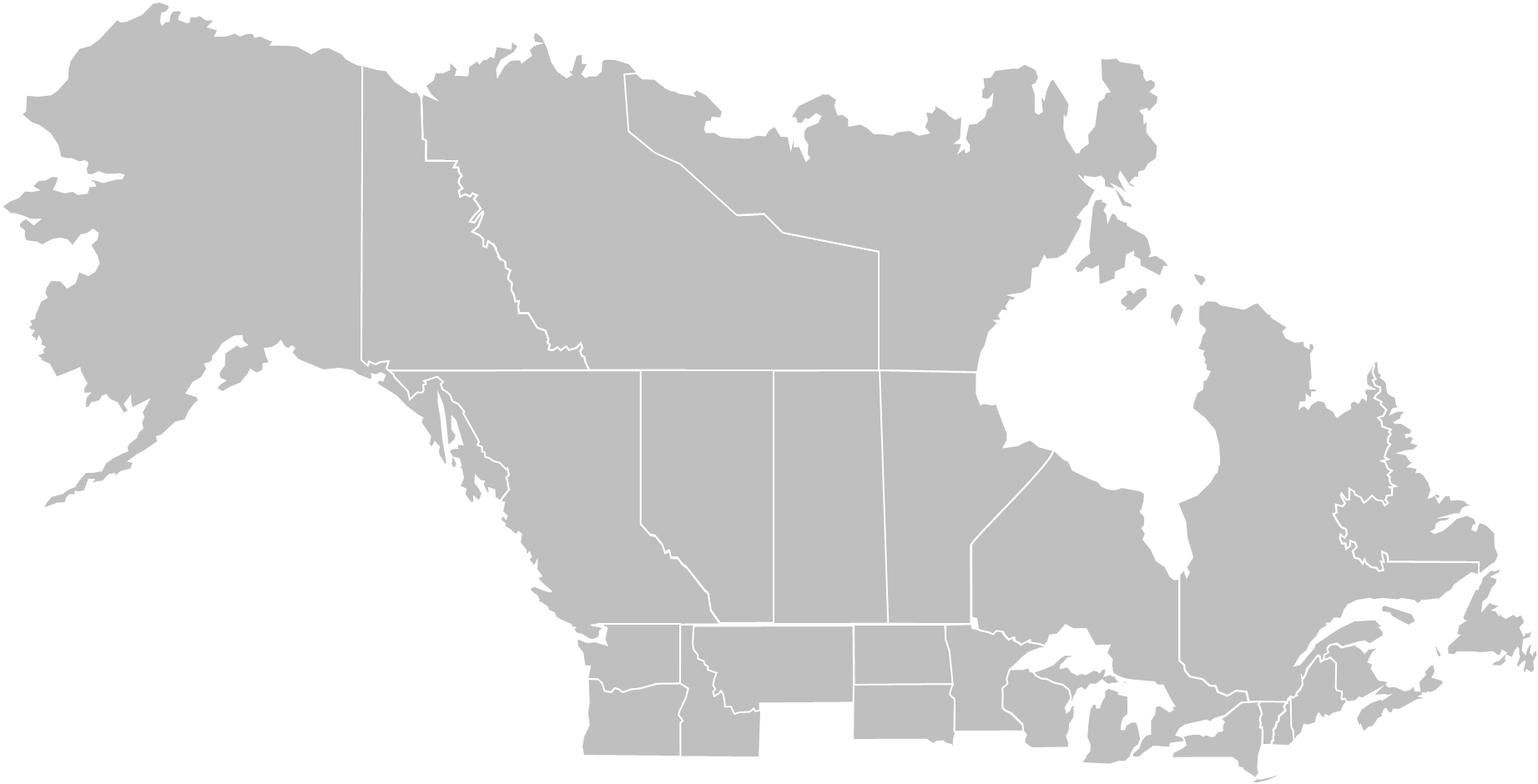 DM[X]
[NOME DO APRESENTADOR]
[CARGO]AJ [X]: [NOME DA AJ]
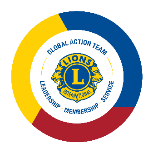 [TÍTULO DA HISTÓRIA]
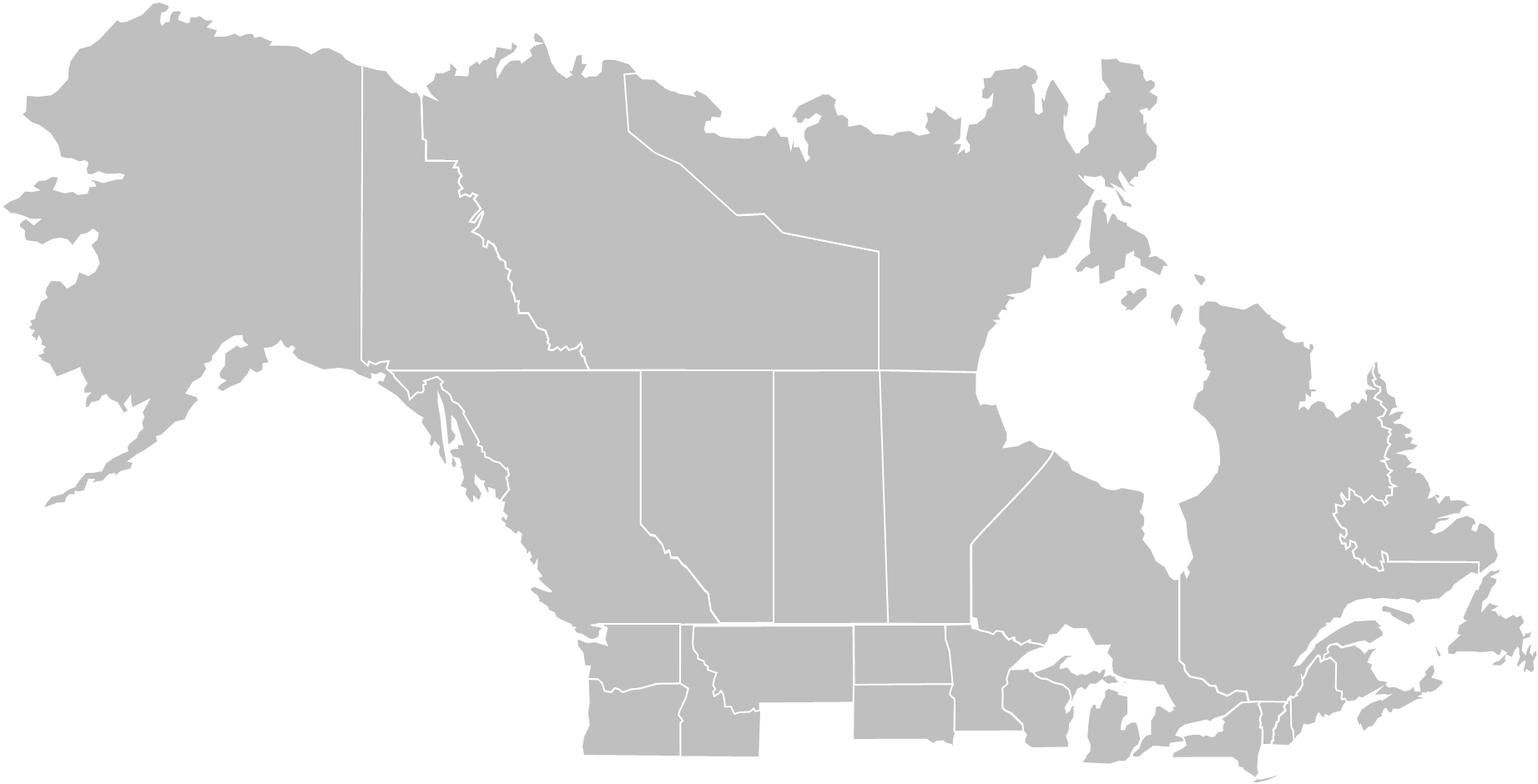 DM[X]
DM[X]
[NOME DO APRESENTADOR]
[CARGO]AJ [X]: [NOME DA AJ]
[Speaker Notes: Instruções para linha de animação:
Inserir Forma> Curva
	Clique no ponto inicial da linha, assim como em qualquer ponto ao longo do caminho onde você gostaria que a linha se curvasse
	Depois de clicar no ponto final da linha, pressione “Esc” no teclado
Abra o menu de Formatar para a forma e selecione o seguinte:
	Linha sólida
	Cor: Personalizar (175R 30G 45B)
	Largura: 2,75pt
	Tipo de traço: Traço longo
	Efeitos de forma: Sombra (cobrir o fundo)
Navegue até a guia Animações, selecione a linha e clique na animação “Wipe“ (transição)
Abra o painel de animações e insira a seguinte configuração para a animação:
	Tempo:
	Início: Com prévia
	Retardo: 0 segundos
	Duração: 3 segundos (lento)
	Efeito:
	Direção: Defina conforme se aplique ao local do seu ponto de partida e chegada
Selecione o rótulo de DM no ponto final da linha (lágrima invertida/texto amarelo)
Na guia Animações, selecione “Dissipar”
Insira as seguintes configurações no painel de animações:
	Tempo:
	Início: Após a prévia
	Retardo: 0 segundos
	Duração: 1 segundo (rápido)]
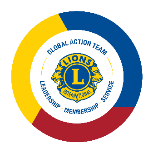 [TÍTULO DA HISTÓRIA]
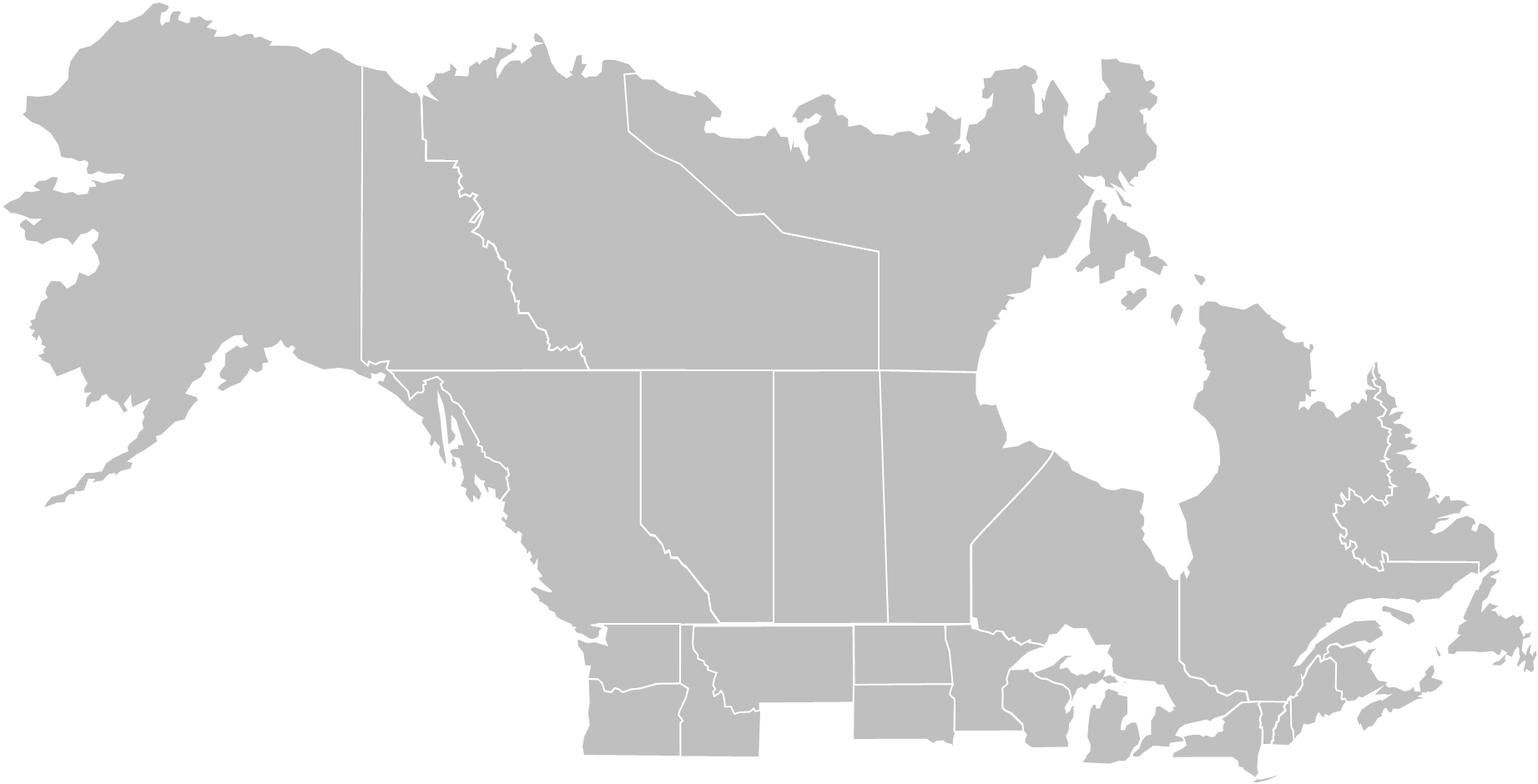 DM[X]
DM[X]
DM[X]
[NOME DO APRESENTADOR]
[CARGO]AJ [X]: [NOME DA AJ]
[Speaker Notes: Instruções para linha de animação:
Inserir Forma> Curva
	Clique no ponto inicial da linha, assim como em qualquer ponto ao longo do caminho onde você gostaria que a linha se curvasse
	Depois de clicar no ponto final da linha, pressione “Esc” no teclado
Abra o menu de Formatar para a forma e selecione o seguinte:
	Linha sólida
	Cor: Personalizar (175R 30G 45B)
	Largura: 2,75pt
	Tipo de traço: Traço longo
	Efeitos de forma: Sombra (cobrir o fundo)
Navegue até a guia Animações, selecione a linha e clique na animação “Wipe“ (transição)
Abra o painel de animações e insira a seguinte configuração para a animação:
	Tempo:
	Início: Com prévia
	Retardo: 0 segundos
	Duração: 3 segundos (lento)
	Efeito:
	Direção: Defina conforme se aplique ao local do seu ponto de partida e chegada
Selecione o rótulo de DM no ponto final da linha (lágrima invertida/texto amarelo)
Na guia Animações, selecione “Dissipar”
Insira as seguintes configurações no painel de animações:
	Tempo:
	Início: Após a prévia
	Retardo: 0 segundos
	Duração: 1 segundo (rápido)]
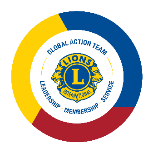 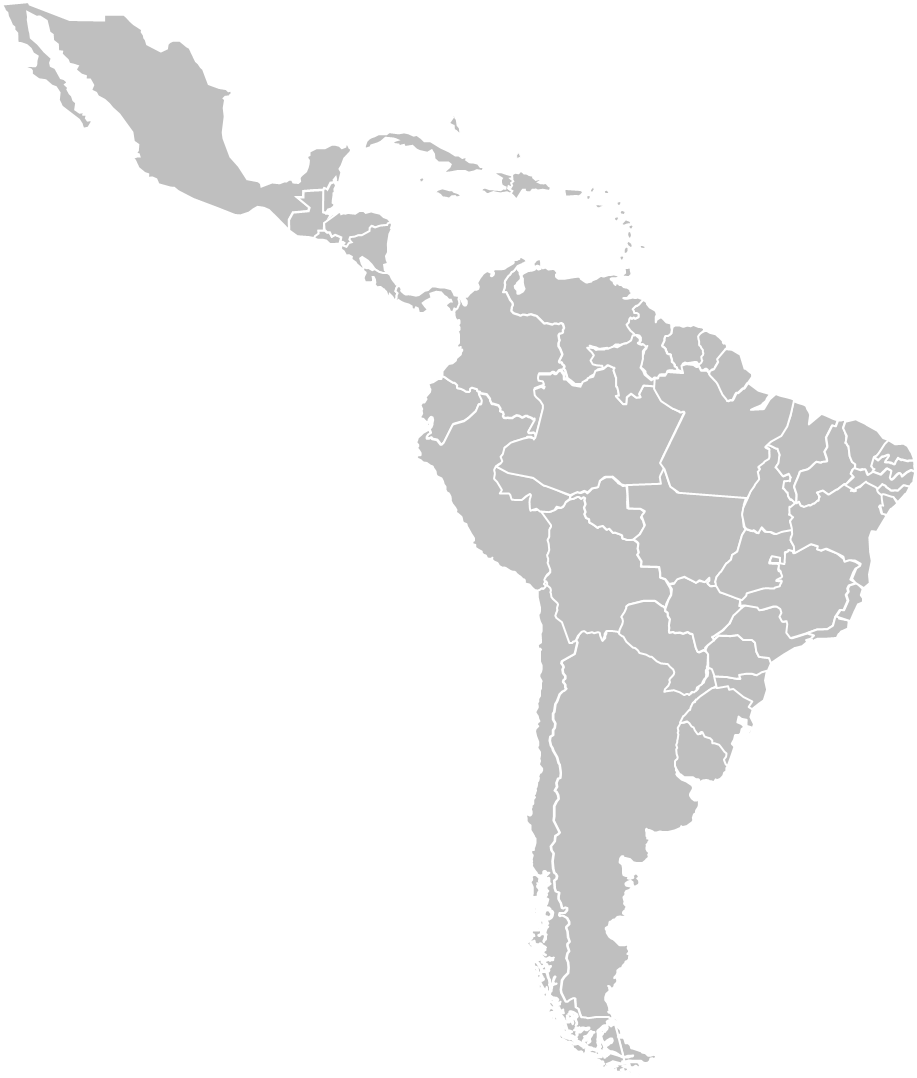 [TÍTULO DA HISTÓRIA]
DM[X]
[NOME DO APRESENTADOR]
[CARGO]AJ [X]: [NOME DA AJ]
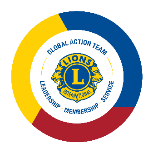 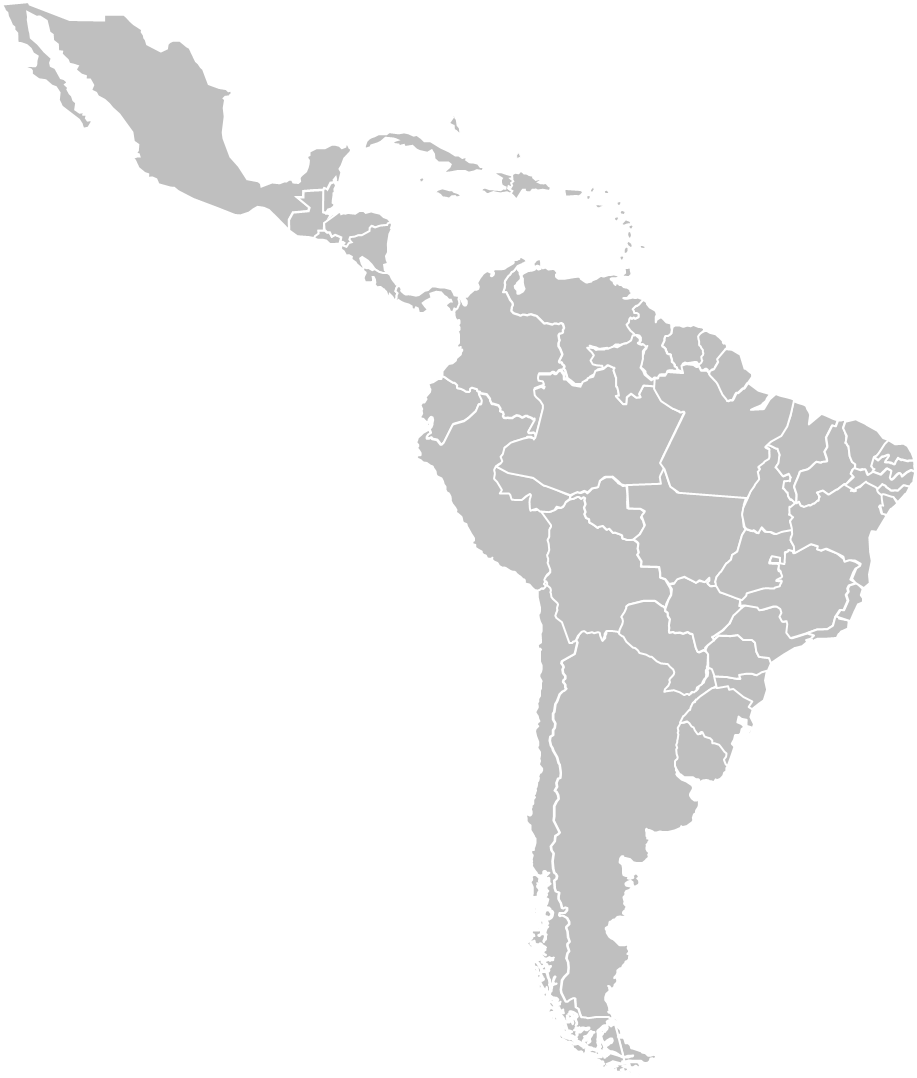 [TÍTULO DA HISTÓRIA]
DM[X]
DM[X]
[NOME DO APRESENTADOR]
[CARGO]AJ [X]: [NOME DA AJ]
[Speaker Notes: Instruções para linha de animação:
Inserir Forma> Curva
	Clique no ponto inicial da linha, assim como em qualquer ponto ao longo do caminho onde você gostaria que a linha se curvasse
	Depois de clicar no ponto final da linha, pressione “Esc” no teclado
Abra o menu de Formatar para a forma e selecione o seguinte:
	Linha sólida
	Cor: Personalizar (175R 30G 45B)
	Largura: 2,75pt
	Tipo de traço: Traço longo
	Efeitos de forma: Sombra (cobrir o fundo)
Navegue até a guia Animações, selecione a linha e clique na animação “Wipe“ (transição)
Abra o painel de animações e insira a seguinte configuração para a animação:
	Tempo:
	Início: Com prévia
	Retardo: 0 segundos
	Duração: 3 segundos (lento)
	Efeito:
	Direção: Defina conforme se aplique ao local do seu ponto de partida e chegada
Selecione o rótulo de DM no ponto final da linha (lágrima invertida/texto amarelo)
Na guia Animações, selecione “Dissipar”
Insira as seguintes configurações no painel de animações:
	Tempo:
	Início: Após a prévia
	Retardo: 0 segundos
	Duração: 1 segundo (rápido)]
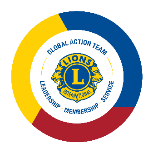 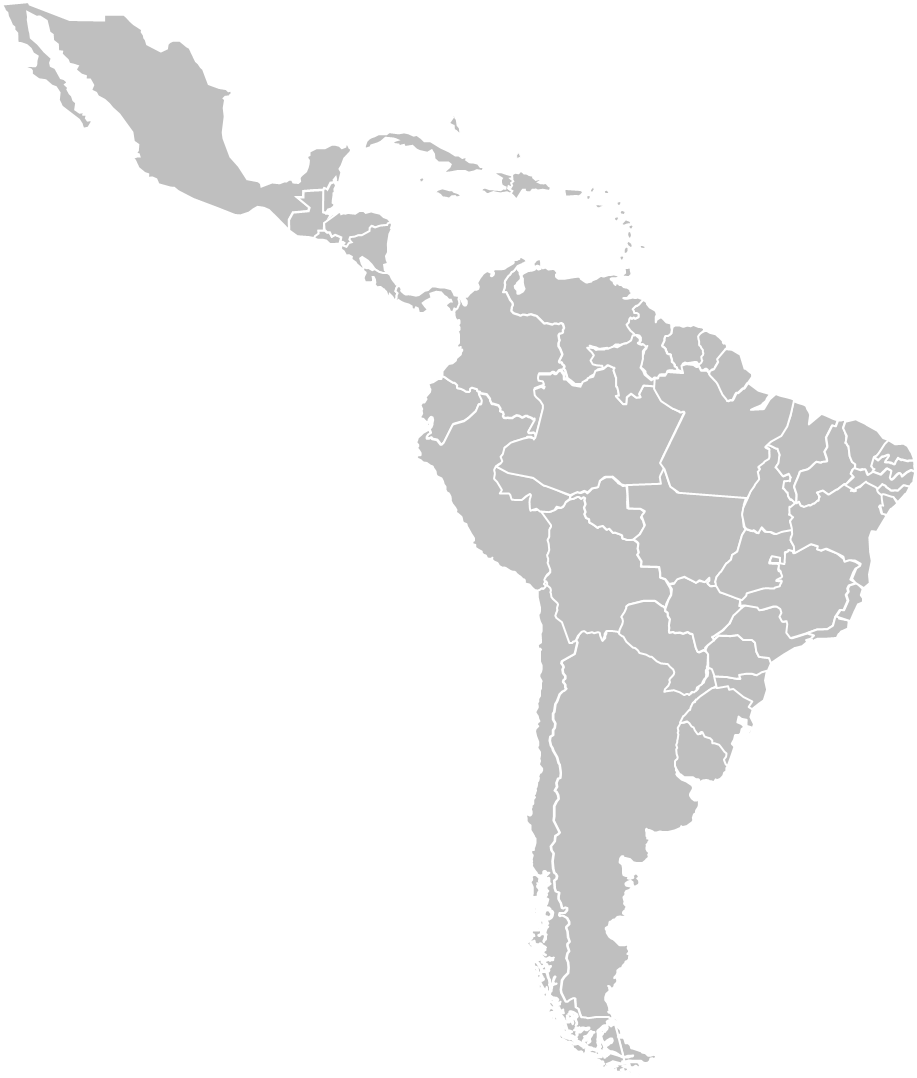 [TÍTULO DA HISTÓRIA]
DM[X]
DM[X]
DM[X]
[NOME DO APRESENTADOR]
[CARGO]AJ [X]: [NOME DA AJ]
[Speaker Notes: Instruções para linha de animação:
Inserir Forma> Curva
	Clique no ponto inicial da linha, assim como em qualquer ponto ao longo do caminho onde você gostaria que a linha se curvasse
	Depois de clicar no ponto final da linha, pressione “Esc” no teclado
Abra o menu de Formatar para a forma e selecione o seguinte:
	Linha sólida
	Cor: Personalizar (175R 30G 45B)
	Largura: 2,75pt
	Tipo de traço: Traço longo
	Efeitos de forma: Sombra (cobrir o fundo)
Navegue até a guia Animações, selecione a linha e clique na animação “Wipe“ (transição)
Abra o painel de animações e insira a seguinte configuração para a animação:
	Tempo:
	Início: Com prévia
	Retardo: 0 segundos
	Duração: 3 segundos (lento)
	Efeito:
	Direção: Defina conforme se aplique ao local do seu ponto de partida e chegada
Selecione o rótulo de DM no ponto final da linha (lágrima invertida/texto amarelo)
Na guia Animações, selecione “Dissipar”
Insira as seguintes configurações no painel de animações:
	Tempo:
	Início: Após a prévia
	Retardo: 0 segundos
	Duração: 1 segundo (rápido)]
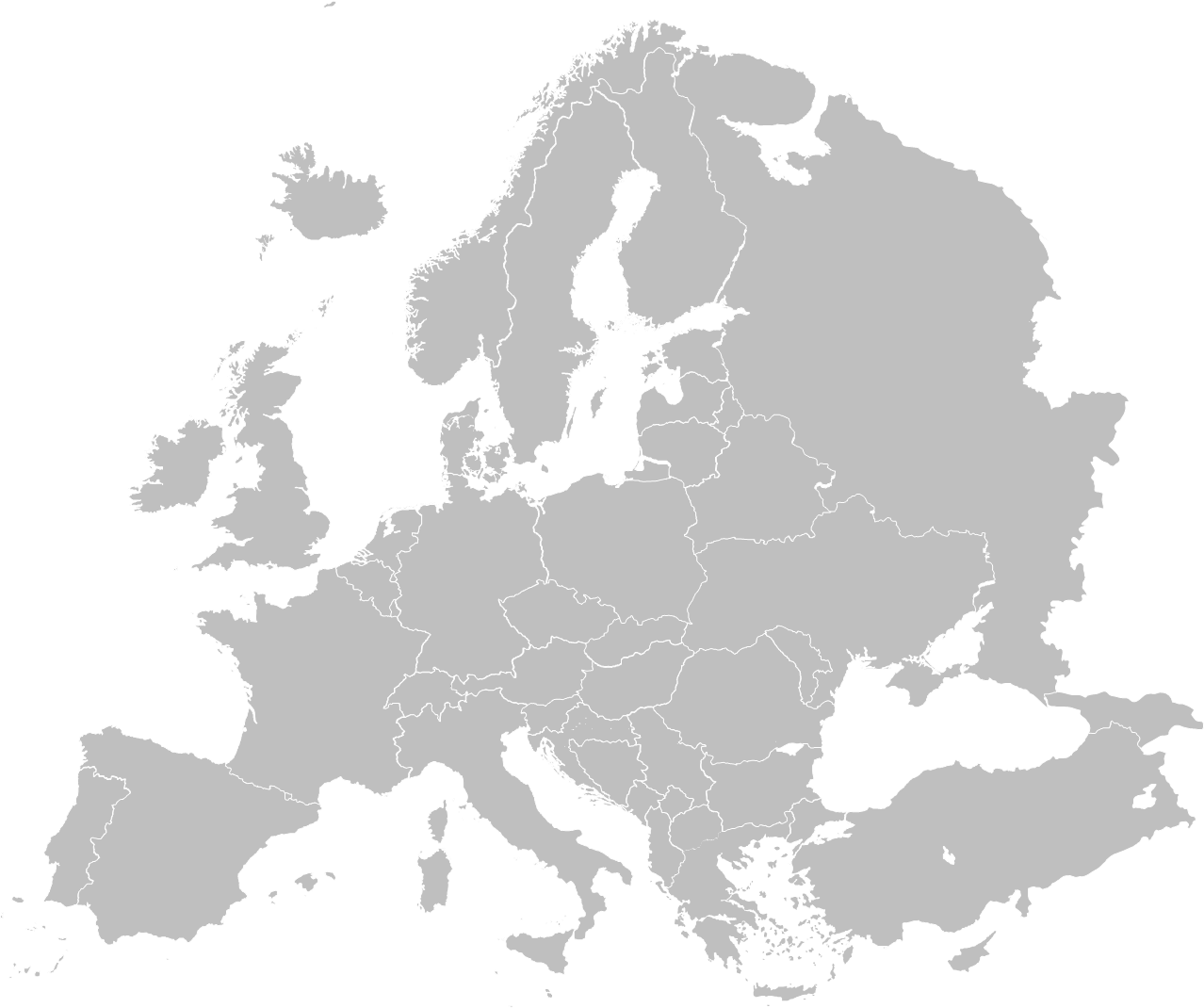 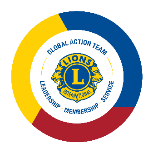 [TÍTULO DA HISTÓRIA]
DM[X]
[NOME DO APRESENTADOR]
[CARGO]AJ [X]: [NOME DA AJ]
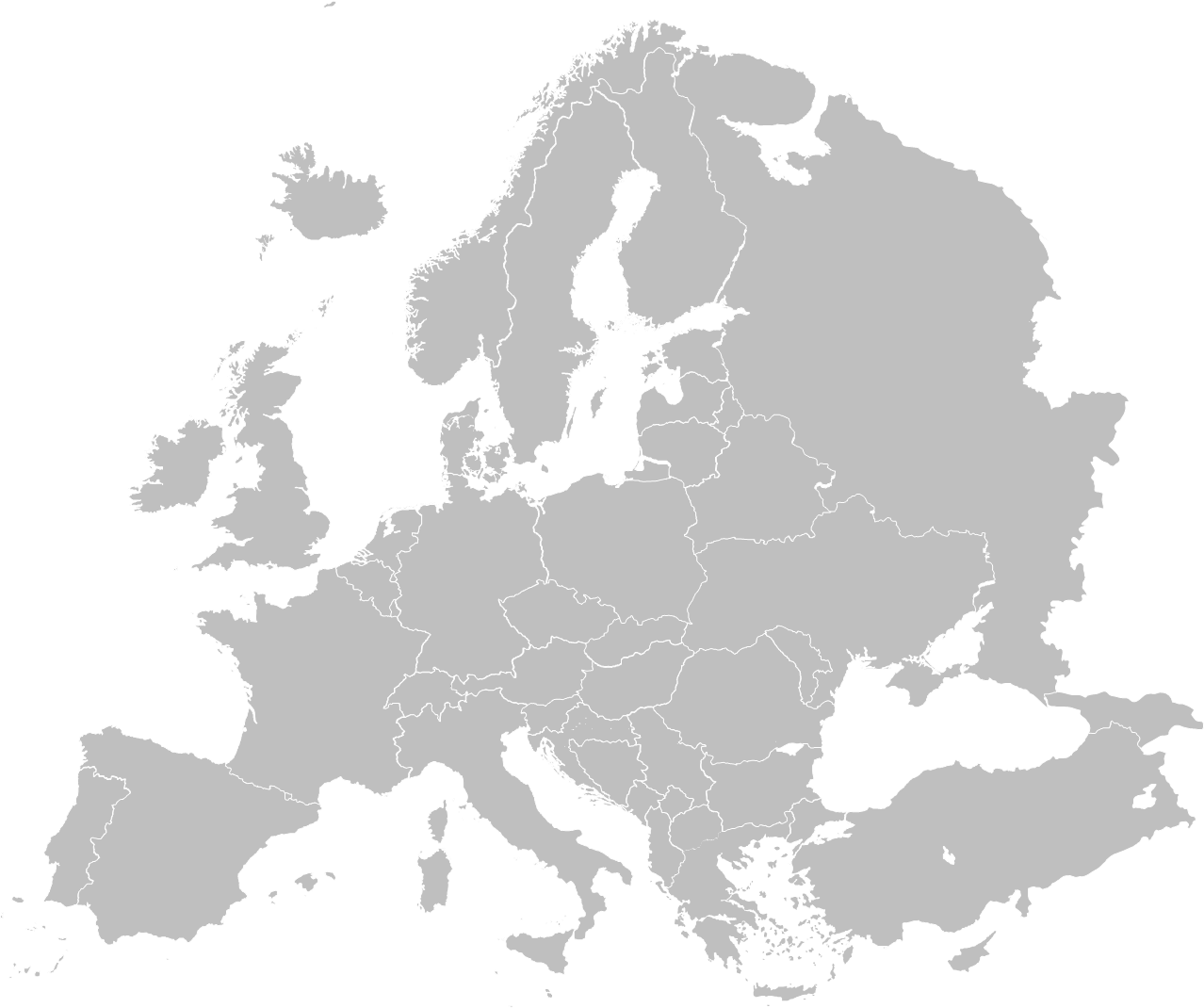 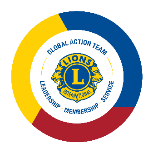 [TÍTULO DA HISTÓRIA]
DM[X]
DM[X]
[NOME DO APRESENTADOR]
[CARGO]AJ [X]: [NOME DA AJ]
[Speaker Notes: Instruções para linha de animação:
Inserir Forma> Curva
	Clique no ponto inicial da linha, assim como em qualquer ponto ao longo do caminho onde você gostaria que a linha se curvasse
	Depois de clicar no ponto final da linha, pressione “Esc” no teclado
Abra o menu de Formatar para a forma e selecione o seguinte:
	Linha sólida
	Cor: Personalizar (175R 30G 45B)
	Largura: 2,75pt
	Tipo de traço: Traço longo
	Efeitos de forma: Sombra (cobrir o fundo)
Navegue até a guia Animações, selecione a linha e clique na animação “Wipe“ (transição)
Abra o painel de animações e insira a seguinte configuração para a animação:
	Tempo:
	Início: Com prévia
	Retardo: 0 segundos
	Duração: 3 segundos (lento)
	Efeito:
	Direção: Defina conforme se aplique ao local do seu ponto de partida e chegada
Selecione o rótulo de DM no ponto final da linha (lágrima invertida/texto amarelo)
Na guia Animações, selecione “Dissipar”
Insira as seguintes configurações no painel de animações:
	Tempo:
	Início: Após a prévia
	Retardo: 0 segundos
	Duração: 1 segundo (rápido)]
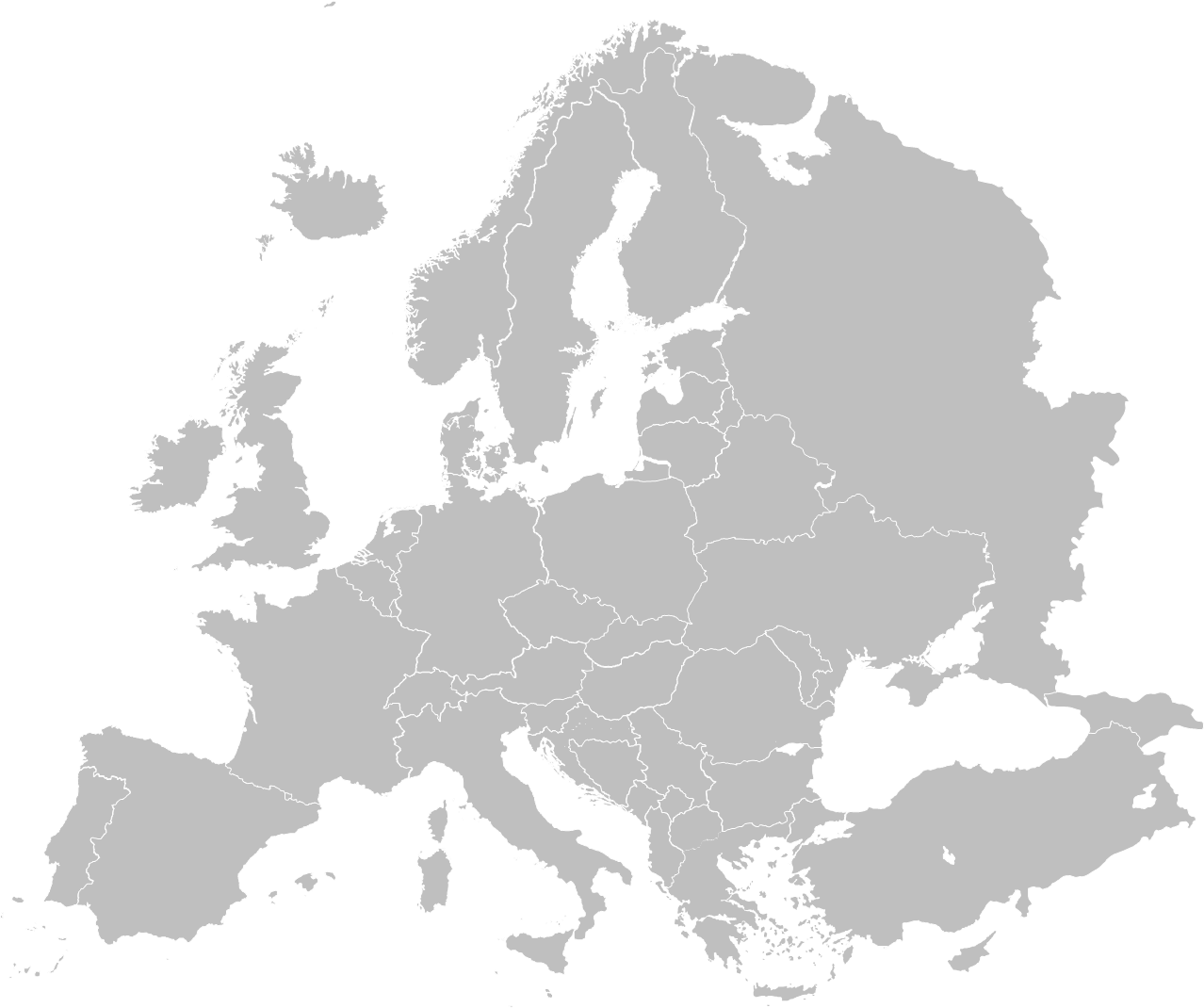 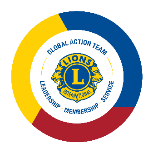 [TÍTULO DA HISTÓRIA]
DM[X]
DM[X]
DM[X]
[NOME DO APRESENTADOR]
[CARGO]AJ [X]: [NOME DA AJ]
[Speaker Notes: Instruções para linha de animação:
Inserir Forma> Curva
	Clique no ponto inicial da linha, assim como em qualquer ponto ao longo do caminho onde você gostaria que a linha se curvasse
	Depois de clicar no ponto final da linha, pressione “Esc” no teclado
Abra o menu de Formatar para a forma e selecione o seguinte:
	Linha sólida
	Cor: Personalizar (175R 30G 45B)
	Largura: 2,75pt
	Tipo de traço: Traço longo
	Efeitos de forma: Sombra (cobrir o fundo)
Navegue até a guia Animações, selecione a linha e clique na animação “Wipe“ (transição)
Abra o painel de animações e insira a seguinte configuração para a animação:
	Tempo:
	Início: Com prévia
	Retardo: 0 segundos
	Duração: 3 segundos (lento)
	Efeito:
	Direção: Defina conforme se aplique ao local do seu ponto de partida e chegada
Selecione o rótulo de DM no ponto final da linha (lágrima invertida/texto amarelo)
Na guia Animações, selecione “Dissipar”
Insira as seguintes configurações no painel de animações:
	Tempo:
	Início: Após a prévia
	Retardo: 0 segundos
	Duração: 1 segundo (rápido)]
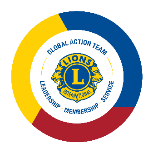 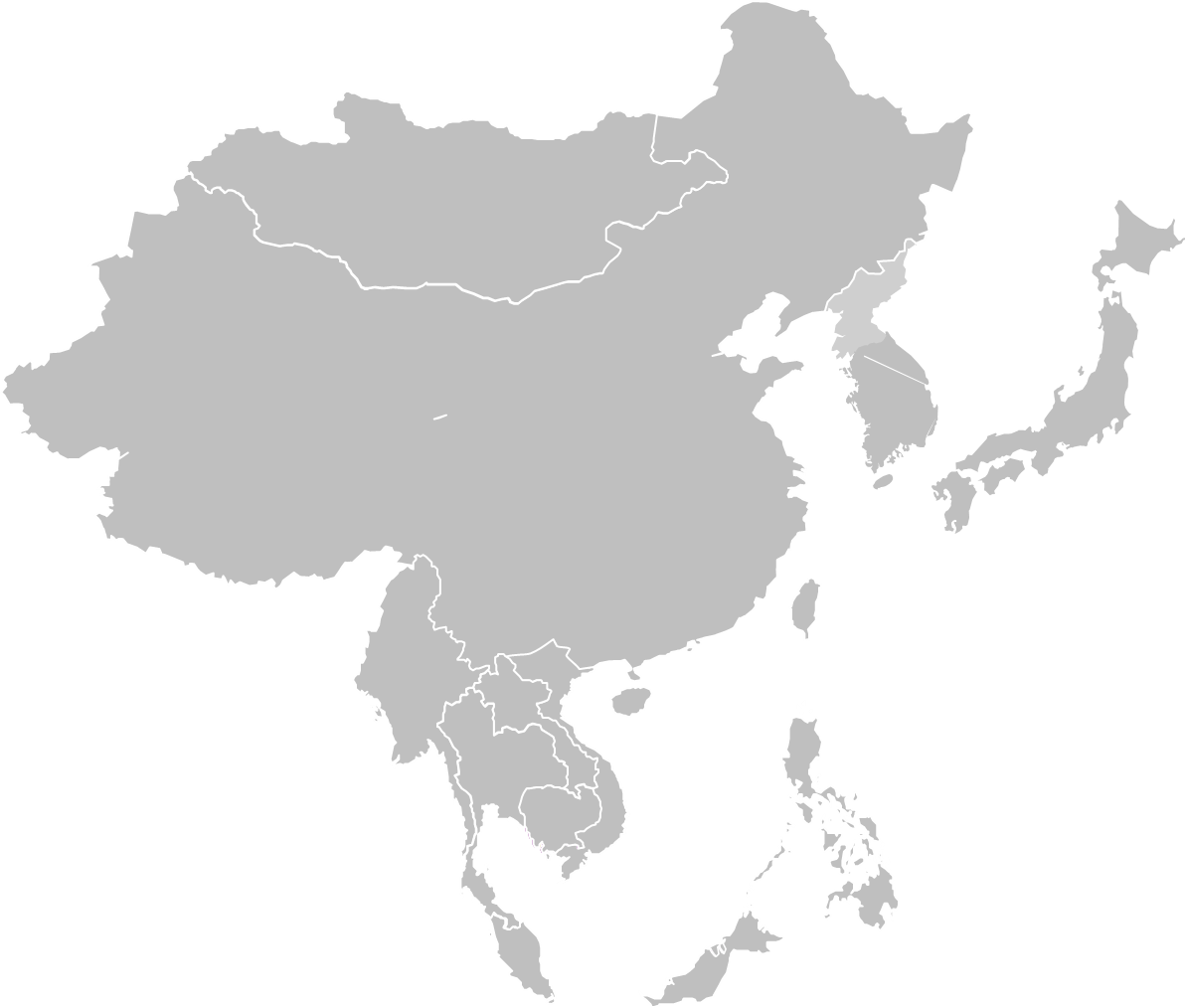 [TÍTULO DA HISTÓRIA]
DM[X]
[NOME DO APRESENTADOR]
[CARGO]AJ [X]: [NOME DA AJ]
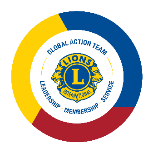 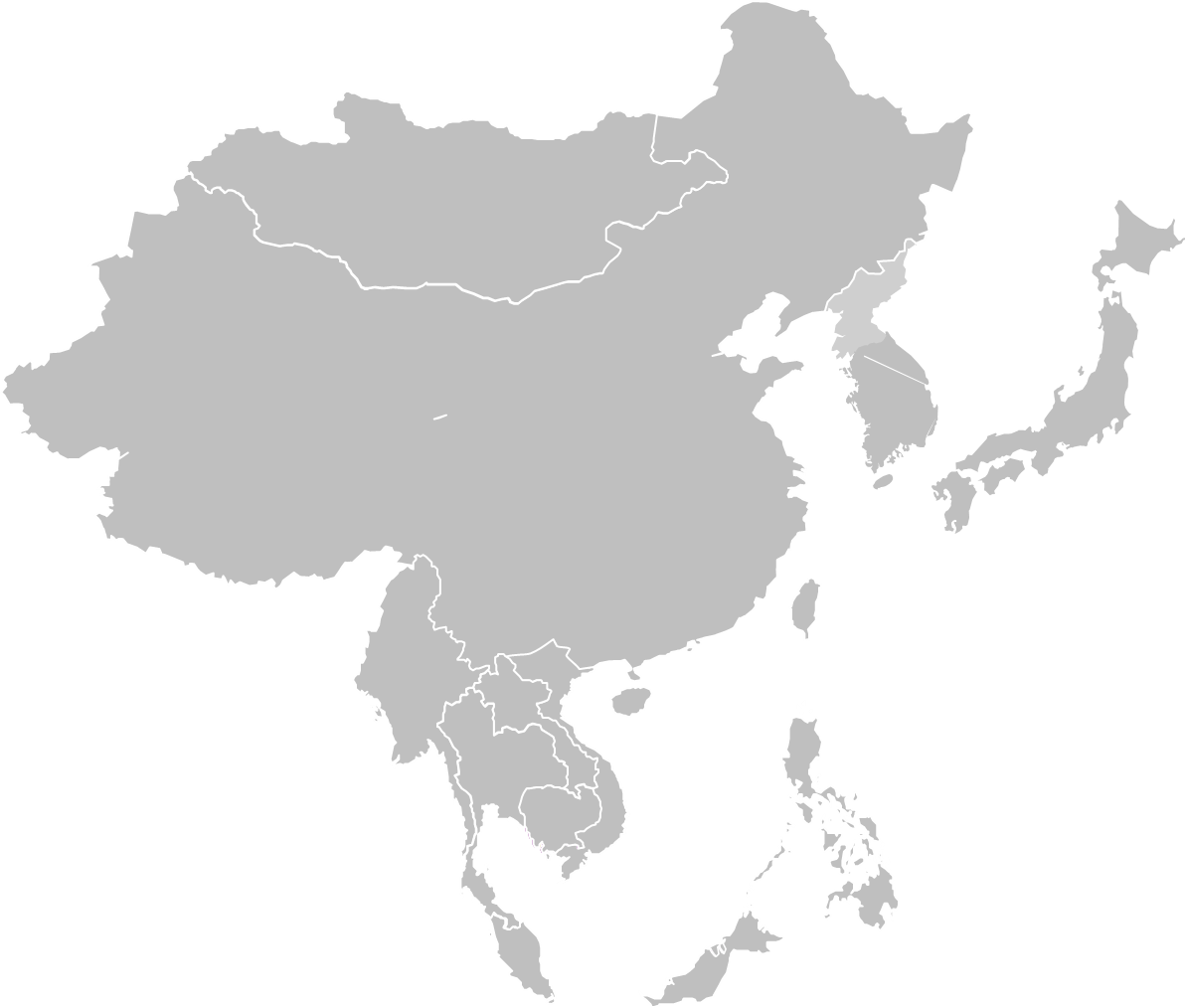 [TÍTULO DA HISTÓRIA]
DM[X]
DM[X]
[NOME DO APRESENTADOR]
[CARGO]AJ [X]: [NOME DA AJ]
[Speaker Notes: Instruções para linha de animação:
Inserir Forma> Curva
	Clique no ponto inicial da linha, assim como em qualquer ponto ao longo do caminho onde você gostaria que a linha se curvasse
	Depois de clicar no ponto final da linha, pressione “Esc” no teclado
Abra o menu de Formatar para a forma e selecione o seguinte:
	Linha sólida
	Cor: Personalizar (175R 30G 45B)
	Largura: 2,75pt
	Tipo de traço: Traço longo
	Efeitos de forma: Sombra (cobrir o fundo)
Navegue até a guia Animações, selecione a linha e clique na animação “Wipe“ (transição)
Abra o painel de animações e insira a seguinte configuração para a animação:
	Tempo:
	Início: Com prévia
	Retardo: 0 segundos
	Duração: 3 segundos (lento)
	Efeito:
	Direção: Defina conforme se aplique ao local do seu ponto de partida e chegada
Selecione o rótulo de DM no ponto final da linha (lágrima invertida/texto amarelo)
Na guia Animações, selecione “Dissipar”
Insira as seguintes configurações no painel de animações:
	Tempo:
	Início: Após a prévia
	Retardo: 0 segundos
	Duração: 1 segundo (rápido)]
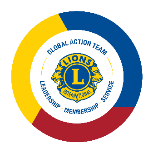 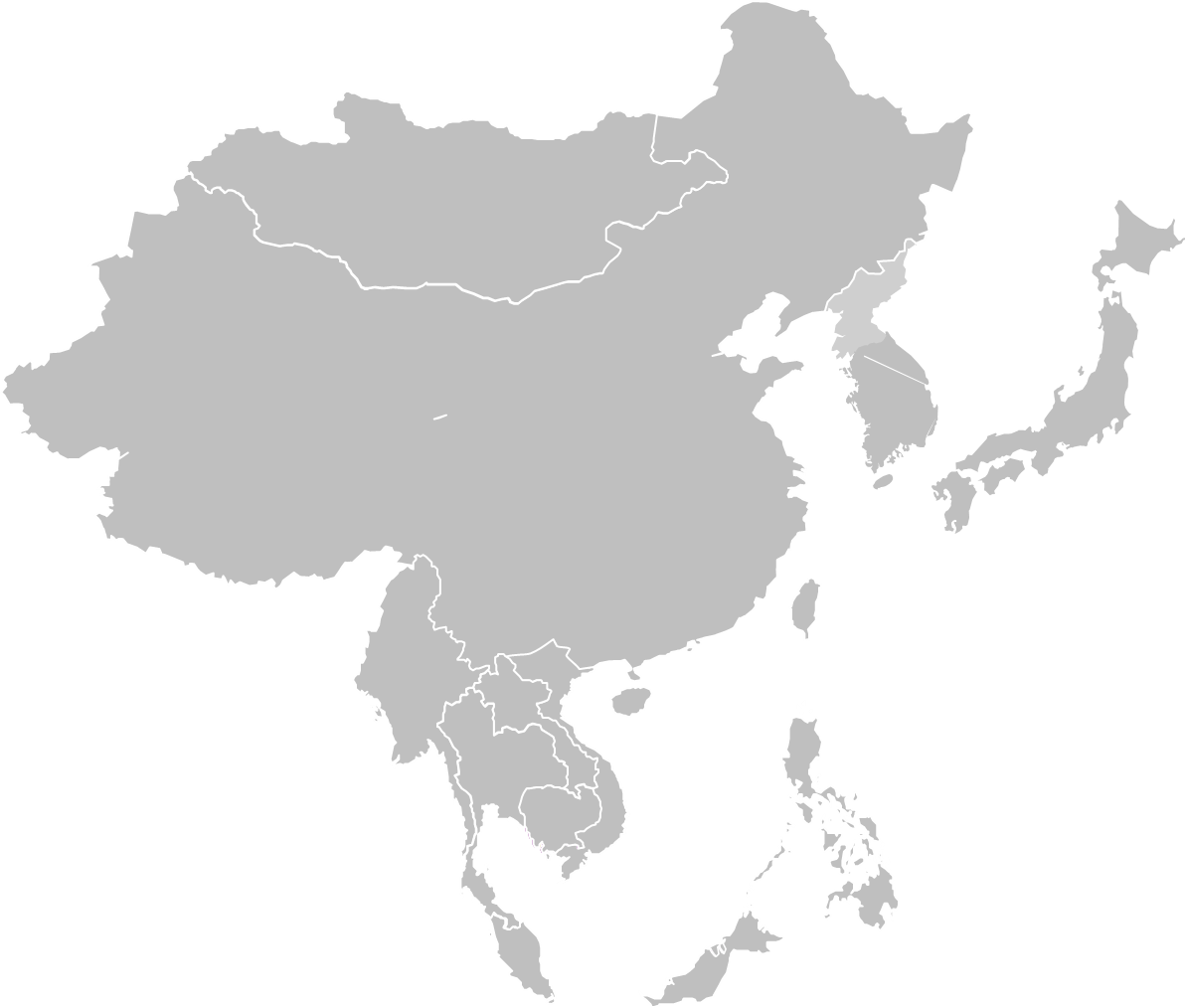 [TÍTULO DA HISTÓRIA]
DM[X]
DM[X]
DM[X]
[NOME DO APRESENTADOR]
[CARGO]AJ [X]: [NOME DA AJ]
[Speaker Notes: Instruções para linha de animação:
Inserir Forma> Curva
	Clique no ponto inicial da linha, assim como em qualquer ponto ao longo do caminho onde você gostaria que a linha se curvasse
	Depois de clicar no ponto final da linha, pressione “Esc” no teclado
Abra o menu de Formatar para a forma e selecione o seguinte:
	Linha sólida
	Cor: Personalizar (175R 30G 45B)
	Largura: 2,75pt
	Tipo de traço: Traço longo
	Efeitos de forma: Sombra (cobrir o fundo)
Navegue até a guia Animações, selecione a linha e clique na animação “Wipe“ (transição)
Abra o painel de animações e insira a seguinte configuração para a animação:
	Tempo:
	Início: Com prévia
	Retardo: 0 segundos
	Duração: 3 segundos (lento)
	Efeito:
	Direção: Defina conforme se aplique ao local do seu ponto de partida e chegada
Selecione o rótulo de DM no ponto final da linha (lágrima invertida/texto amarelo)
Na guia Animações, selecione “Dissipar”
Insira as seguintes configurações no painel de animações:
	Tempo:
	Início: Após a prévia
	Retardo: 0 segundos
	Duração: 1 segundo (rápido)]
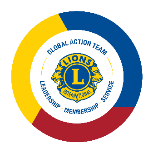 [TÍTULO DA HISTÓRIA]
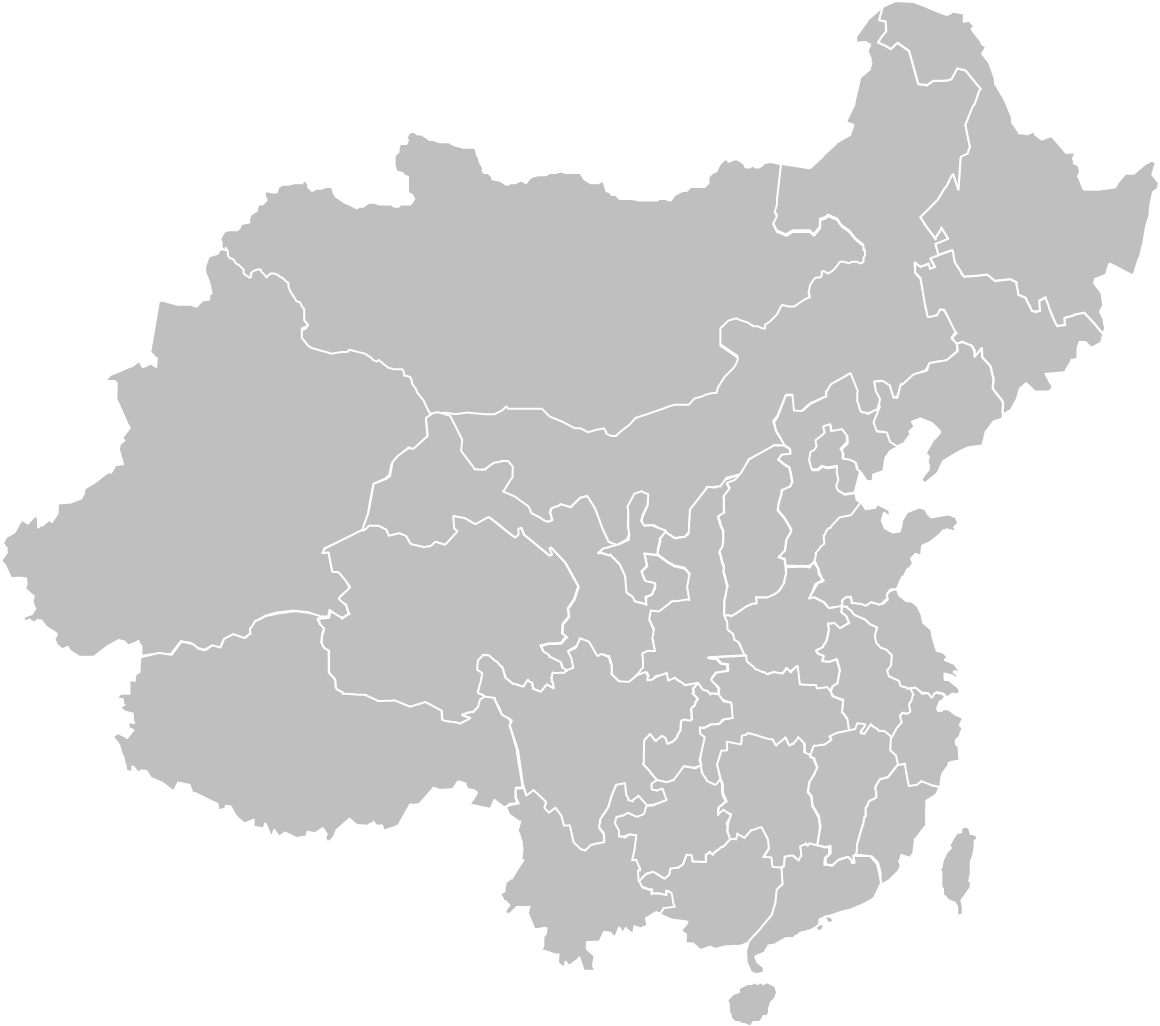 DM[X]
[NOME DO APRESENTADOR]
[CARGO]AJ [X]: [NOME DA AJ]
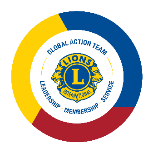 [TÍTULO DA HISTÓRIA]
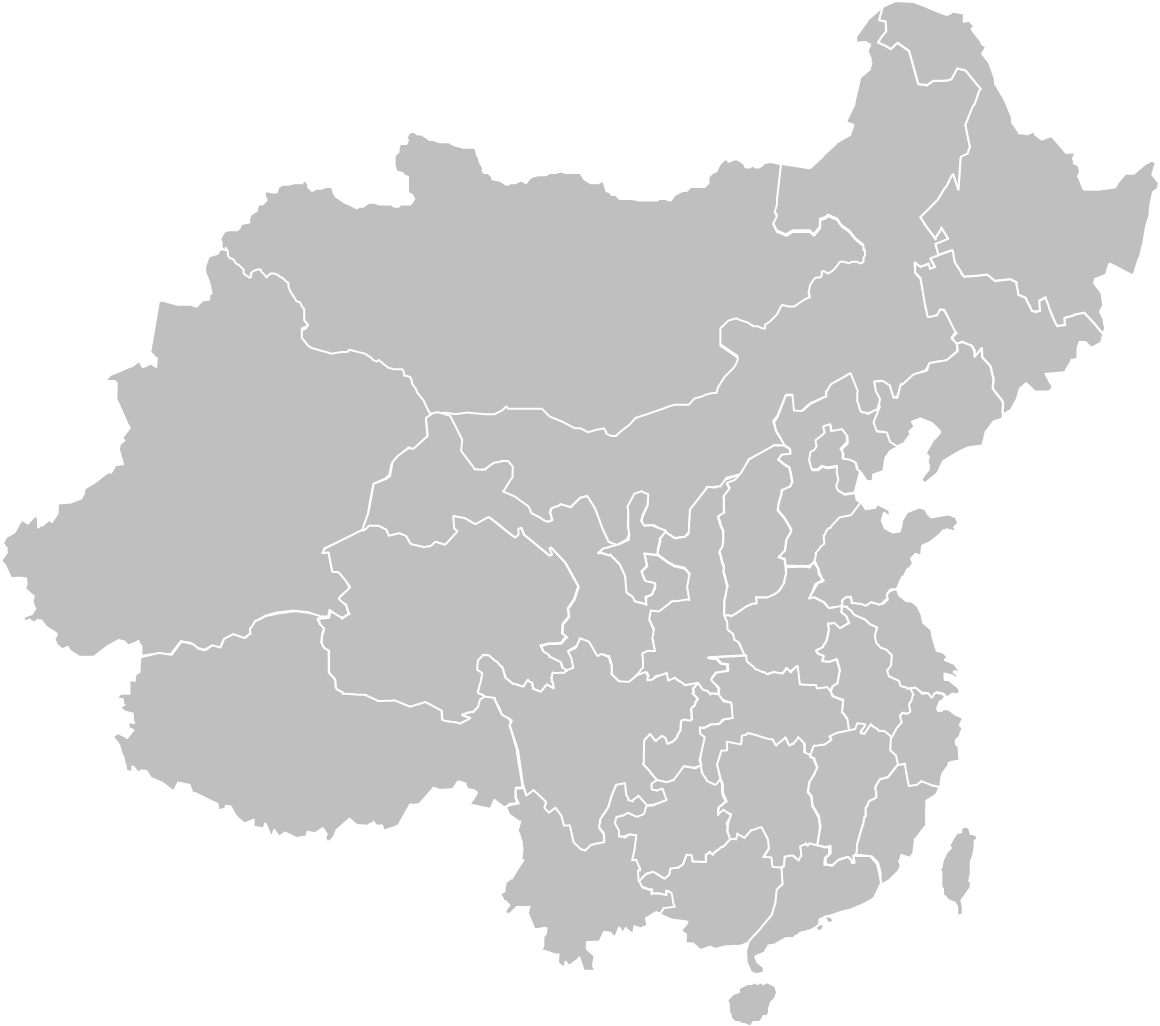 DM[X]
DM[X]
[NOME DO APRESENTADOR]
[CARGO]AJ [X]: [NOME DA AJ]
[Speaker Notes: Instruções para linha de animação:
Inserir Forma> Curva
	Clique no ponto inicial da linha, assim como em qualquer ponto ao longo do caminho onde você gostaria que a linha se curvasse
	Depois de clicar no ponto final da linha, pressione “Esc” no teclado
Abra o menu de Formatar para a forma e selecione o seguinte:
	Linha sólida
	Cor: Personalizar (175R 30G 45B)
	Largura: 2,75pt
	Tipo de traço: Traço longo
	Efeitos de forma: Sombra (cobrir o fundo)
Navegue até a guia Animações, selecione a linha e clique na animação “Wipe“ (transição)
Abra o painel de animações e insira a seguinte configuração para a animação:
	Tempo:
	Início: Com prévia
	Retardo: 0 segundos
	Duração: 3 segundos (lento)
	Efeito:
	Direção: Defina conforme se aplique ao local do seu ponto de partida e chegada
Selecione o rótulo de DM no ponto final da linha (lágrima invertida/texto amarelo)
Na guia Animações, selecione “Dissipar”
Insira as seguintes configurações no painel de animações:
	Tempo:
	Início: Após a prévia
	Retardo: 0 segundos
	Duração: 1 segundo (rápido)]
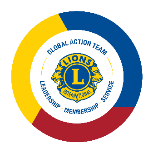 [TÍTULO DA HISTÓRIA]
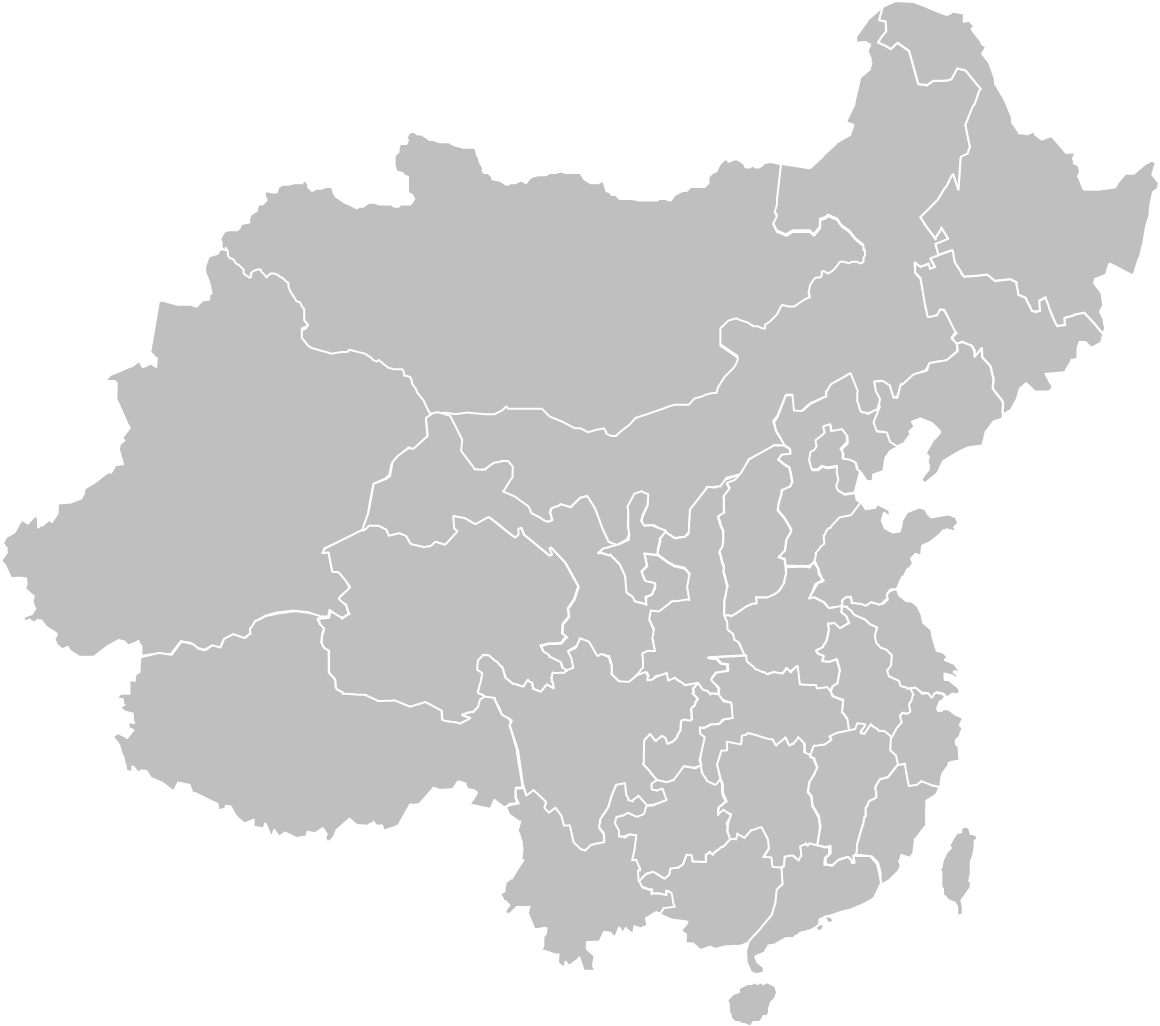 DM[X]
DM[X]
DM[X]
[NOME DO APRESENTADOR]
[CARGO]AJ [X]: [NOME DA AJ]
[Speaker Notes: Instruções para linha de animação:
Inserir Forma> Curva
	Clique no ponto inicial da linha, assim como em qualquer ponto ao longo do caminho onde você gostaria que a linha se curvasse
	Depois de clicar no ponto final da linha, pressione “Esc” no teclado
Abra o menu de Formatar para a forma e selecione o seguinte:
	Linha sólida
	Cor: Personalizar (175R 30G 45B)
	Largura: 2,75pt
	Tipo de traço: Traço longo
	Efeitos de forma: Sombra (cobrir o fundo)
Navegue até a guia Animações, selecione a linha e clique na animação “Wipe“ (transição)
Abra o painel de animações e insira a seguinte configuração para a animação:
	Tempo:
	Início: Com prévia
	Retardo: 0 segundos
	Duração: 3 segundos (lento)
	Efeito:
	Direção: Defina conforme se aplique ao local do seu ponto de partida e chegada
Selecione o rótulo de DM no ponto final da linha (lágrima invertida/texto amarelo)
Na guia Animações, selecione “Dissipar”
Insira as seguintes configurações no painel de animações:
	Tempo:
	Início: Após a prévia
	Retardo: 0 segundos
	Duração: 1 segundo (rápido)]
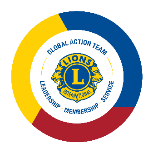 [TÍTULO DA HISTÓRIA]
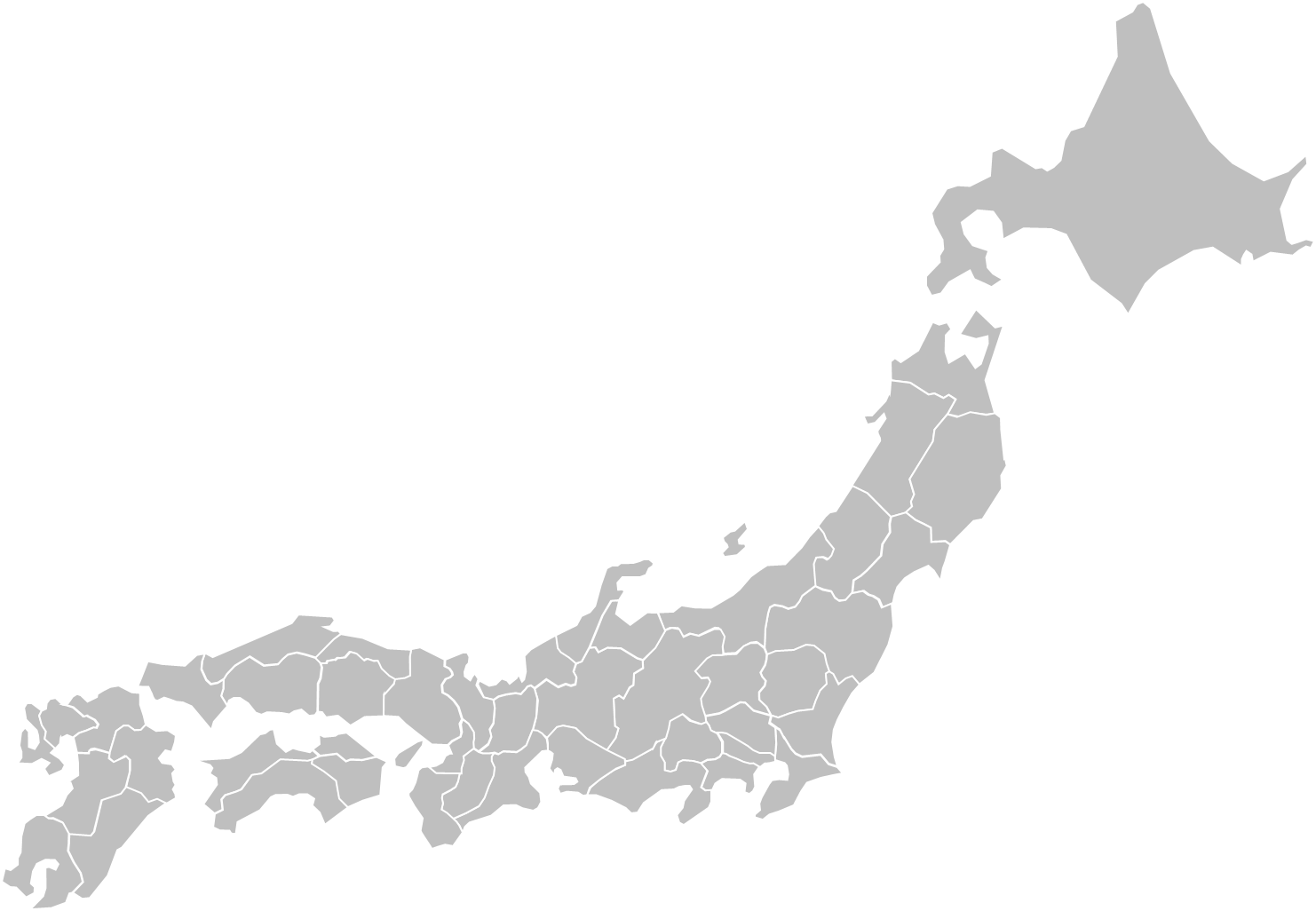 DM[X]
[NOME DO APRESENTADOR]
[CARGO]AJ [X]: [NOME DA AJ]
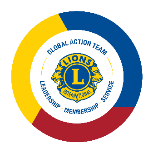 [TÍTULO DA HISTÓRIA]
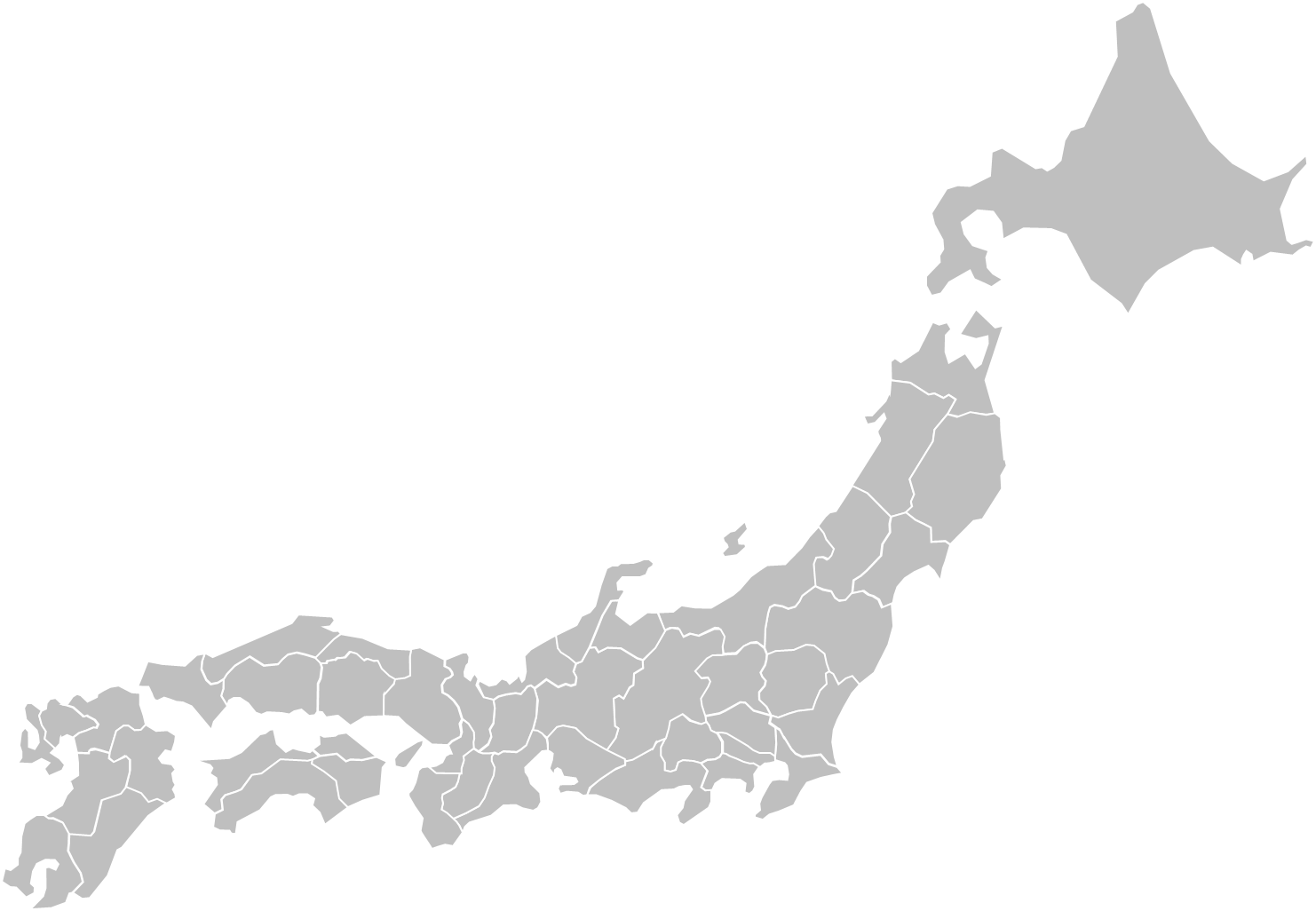 DM[X]
DM[X]
[NOME DO APRESENTADOR]
[CARGO]AJ [X]: [NOME DA AJ]
[Speaker Notes: Instruções para linha de animação:
Inserir Forma> Curva
	Clique no ponto inicial da linha, assim como em qualquer ponto ao longo do caminho onde você gostaria que a linha se curvasse
	Depois de clicar no ponto final da linha, pressione “Esc” no teclado
Abra o menu de Formatar para a forma e selecione o seguinte:
	Linha sólida
	Cor: Personalizar (175R 30G 45B)
	Largura: 2,75pt
	Tipo de traço: Traço longo
	Efeitos de forma: Sombra (cobrir o fundo)
Navegue até a guia Animações, selecione a linha e clique na animação “Wipe“ (transição)
Abra o painel de animações e insira a seguinte configuração para a animação:
	Tempo:
	Início: Com prévia
	Retardo: 0 segundos
	Duração: 3 segundos (lento)
	Efeito:
	Direção: Defina conforme se aplique ao local do seu ponto de partida e chegada
Selecione o rótulo de DM no ponto final da linha (lágrima invertida/texto amarelo)
Na guia Animações, selecione “Dissipar”
Insira as seguintes configurações no painel de animações:
	Tempo:
	Início: Após a prévia
	Retardo: 0 segundos
	Duração: 1 segundo (rápido)]
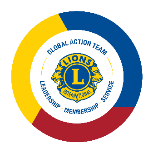 [TÍTULO DA HISTÓRIA]
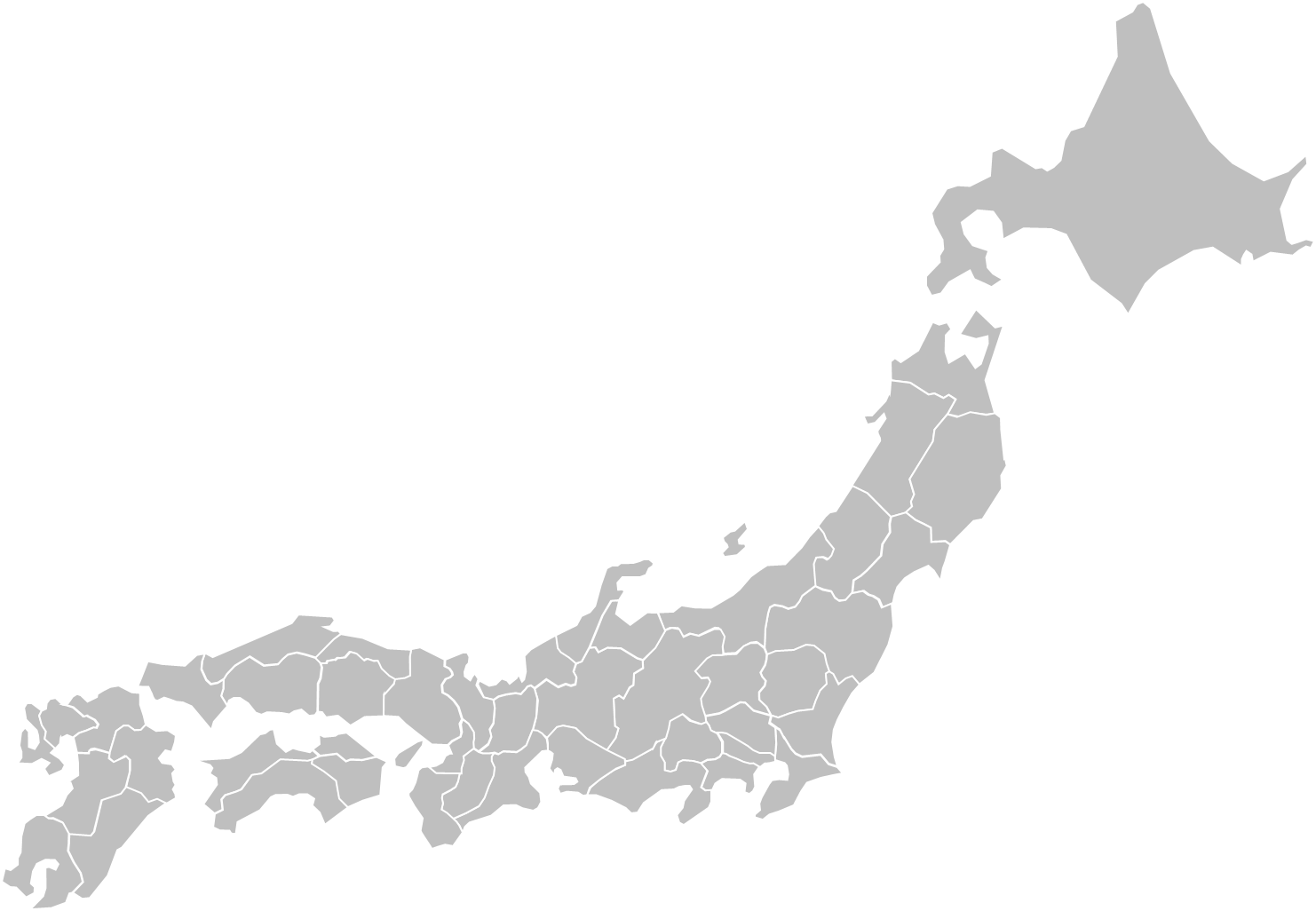 DM[X]
DM[X]
DM[X]
[NOME DO APRESENTADOR]
[CARGO]AJ [X]: [NOME DA AJ]
[Speaker Notes: Instruções para linha de animação:
Inserir Forma> Curva
	Clique no ponto inicial da linha, assim como em qualquer ponto ao longo do caminho onde você gostaria que a linha se curvasse
	Depois de clicar no ponto final da linha, pressione “Esc” no teclado
Abra o menu de Formatar para a forma e selecione o seguinte:
	Linha sólida
	Cor: Personalizar (175R 30G 45B)
	Largura: 2,75pt
	Tipo de traço: Traço longo
	Efeitos de forma: Sombra (cobrir o fundo)
Navegue até a guia Animações, selecione a linha e clique na animação “Wipe“ (transição)
Abra o painel de animações e insira a seguinte configuração para a animação:
	Tempo:
	Início: Com prévia
	Retardo: 0 segundos
	Duração: 3 segundos (lento)
	Efeito:
	Direção: Defina conforme se aplique ao local do seu ponto de partida e chegada
Selecione o rótulo de DM no ponto final da linha (lágrima invertida/texto amarelo)
Na guia Animações, selecione “Dissipar”
Insira as seguintes configurações no painel de animações:
	Tempo:
	Início: Após a prévia
	Retardo: 0 segundos
	Duração: 1 segundo (rápido)]
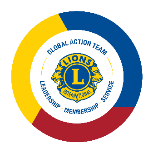 [TÍTULO DA HISTÓRIA]
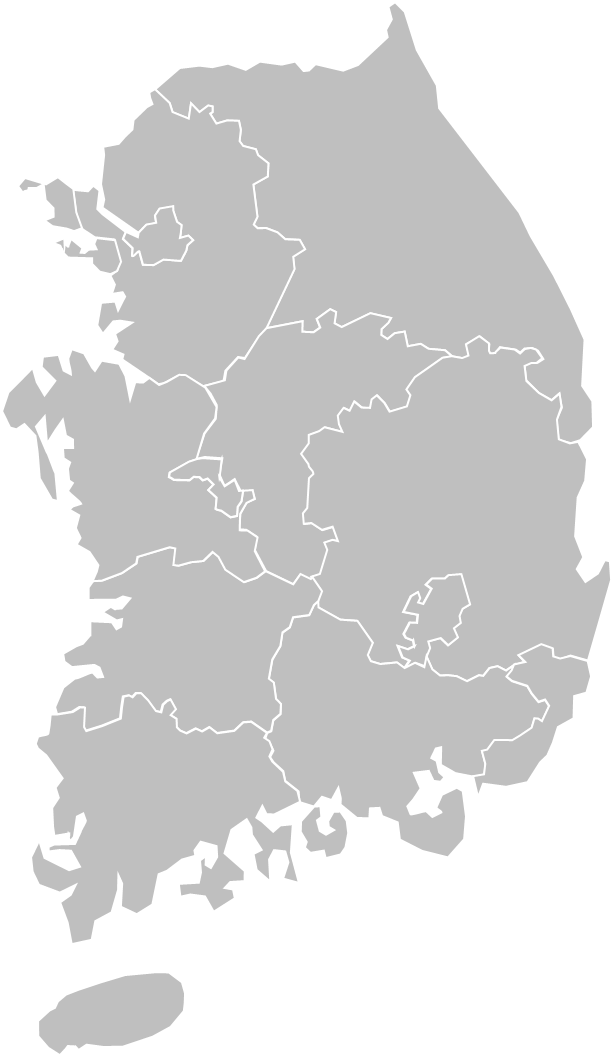 DM[X]
[NOME DO APRESENTADOR]
[CARGO]AJ [X]: [NOME DA AJ]
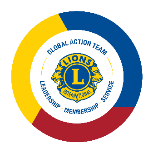 [TÍTULO DA HISTÓRIA]
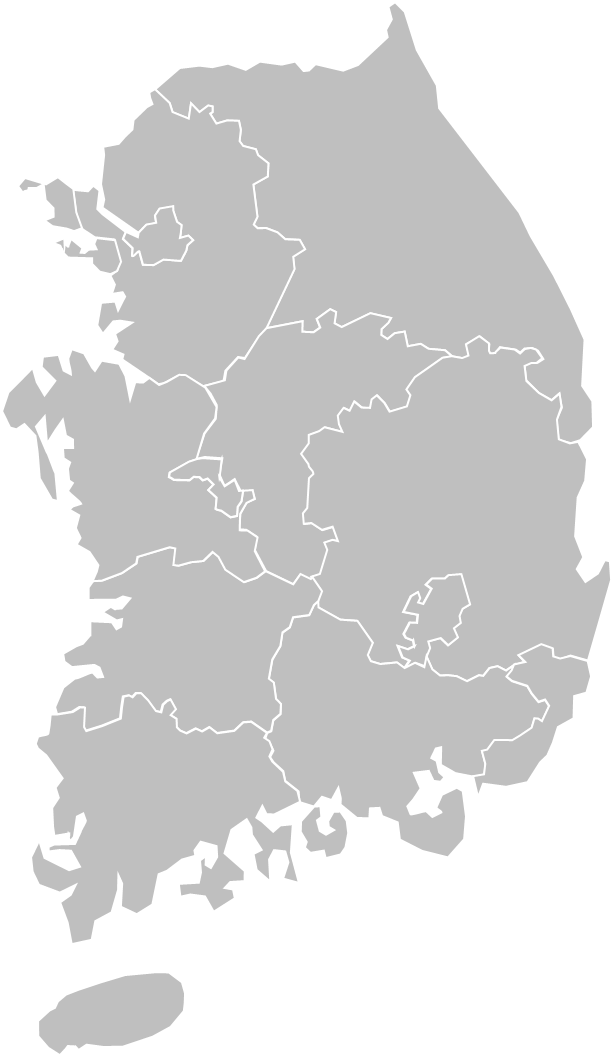 DM[X]
DM[X]
[NOME DO APRESENTADOR]
[CARGO]AJ [X]: [NOME DA AJ]
[Speaker Notes: Instruções para linha de animação:
Inserir Forma> Curva
	Clique no ponto inicial da linha, assim como em qualquer ponto ao longo do caminho onde você gostaria que a linha se curvasse
	Depois de clicar no ponto final da linha, pressione “Esc” no teclado
Abra o menu de Formatar para a forma e selecione o seguinte:
	Linha sólida
	Cor: Personalizar (175R 30G 45B)
	Largura: 2,75pt
	Tipo de traço: Traço longo
	Efeitos de forma: Sombra (cobrir o fundo)
Navegue até a guia Animações, selecione a linha e clique na animação “Wipe“ (transição)
Abra o painel de animações e insira a seguinte configuração para a animação:
	Tempo:
	Início: Com prévia
	Retardo: 0 segundos
	Duração: 3 segundos (lento)
	Efeito:
	Direção: Defina conforme se aplique ao local do seu ponto de partida e chegada
Selecione o rótulo de DM no ponto final da linha (lágrima invertida/texto amarelo)
Na guia Animações, selecione “Dissipar”
Insira as seguintes configurações no painel de animações:
	Tempo:
	Início: Após a prévia
	Retardo: 0 segundos
	Duração: 1 segundo (rápido)]
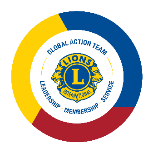 [TÍTULO DA HISTÓRIA]
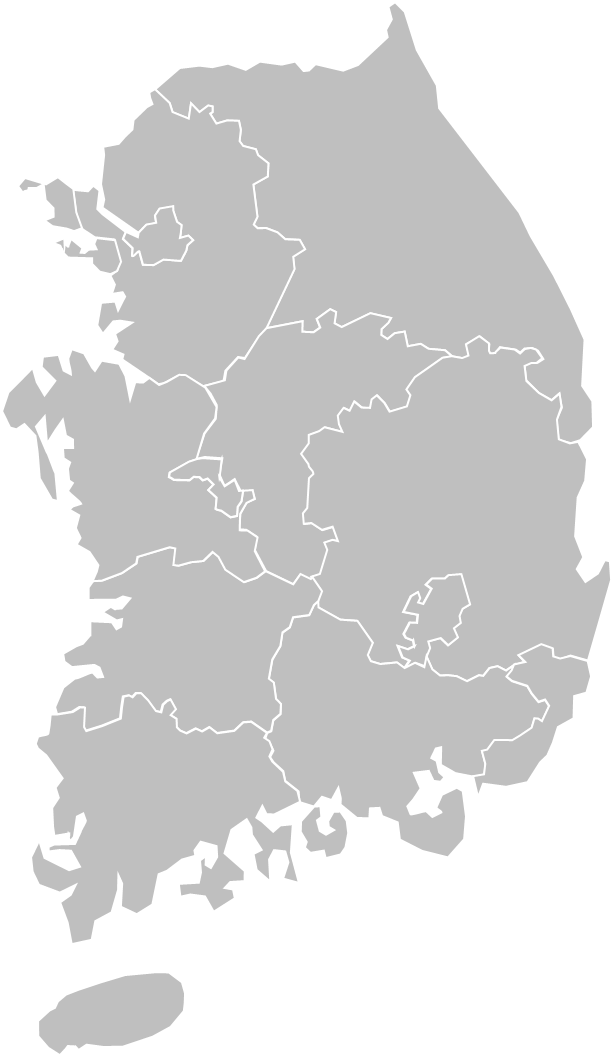 DM[X]
DM[X]
DM[X]
[NOME DO APRESENTADOR]
[CARGO]AJ [X]: [NOME DA AJ]
[Speaker Notes: Instruções para linha de animação:
Inserir Forma> Curva
	Clique no ponto inicial da linha, assim como em qualquer ponto ao longo do caminho onde você gostaria que a linha se curvasse
	Depois de clicar no ponto final da linha, pressione “Esc” no teclado
Abra o menu de Formatar para a forma e selecione o seguinte:
	Linha sólida
	Cor: Personalizar (175R 30G 45B)
	Largura: 2,75pt
	Tipo de traço: Traço longo
	Efeitos de forma: Sombra (cobrir o fundo)
Navegue até a guia Animações, selecione a linha e clique na animação “Wipe“ (transição)
Abra o painel de animações e insira a seguinte configuração para a animação:
	Tempo:
	Início: Com prévia
	Retardo: 0 segundos
	Duração: 3 segundos (lento)
	Efeito:
	Direção: Defina conforme se aplique ao local do seu ponto de partida e chegada
Selecione o rótulo de DM no ponto final da linha (lágrima invertida/texto amarelo)
Na guia Animações, selecione “Dissipar”
Insira as seguintes configurações no painel de animações:
	Tempo:
	Início: Após a prévia
	Retardo: 0 segundos
	Duração: 1 segundo (rápido)]
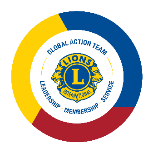 [TÍTULO DA HISTÓRIA]
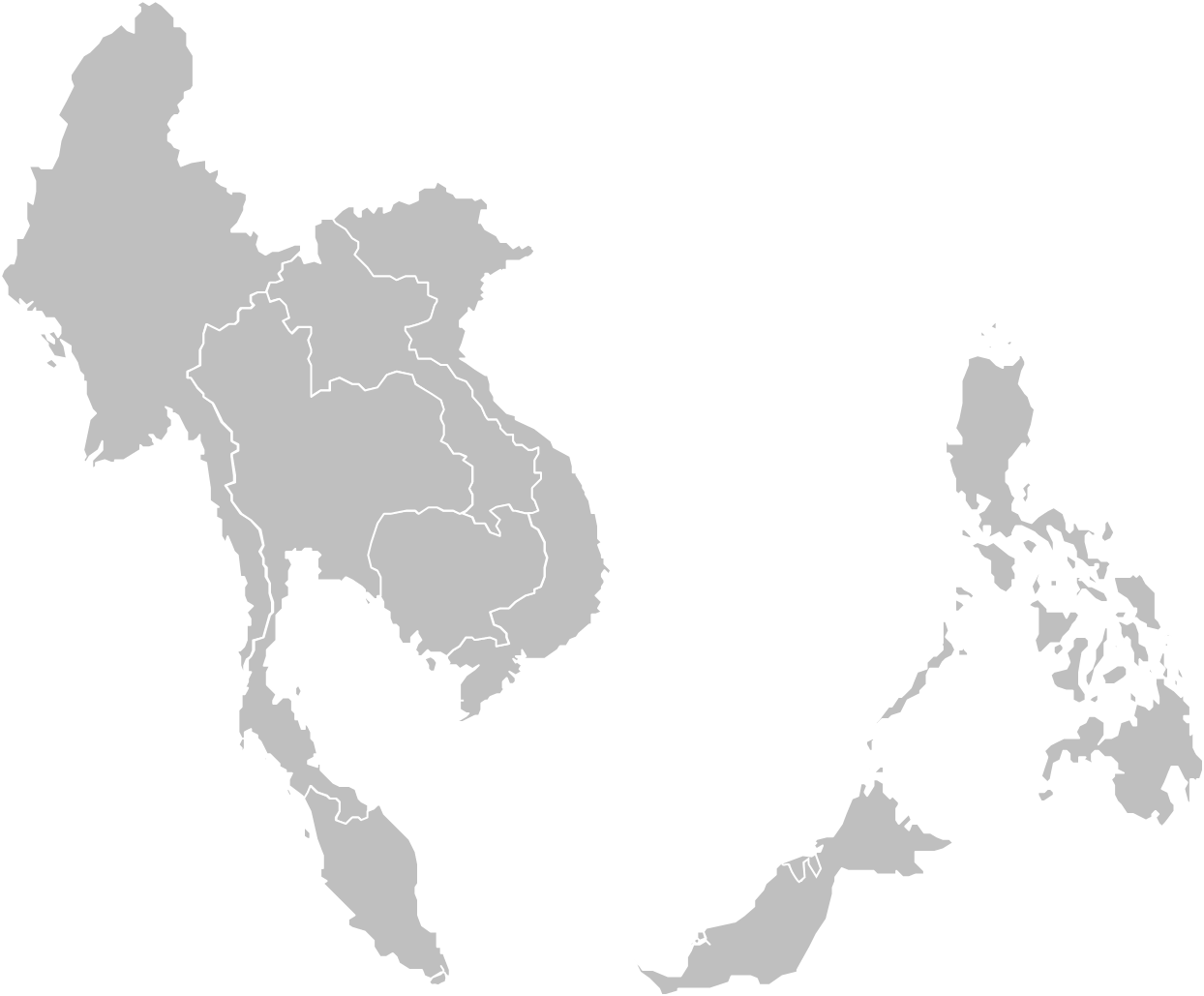 DM[X]
[NOME DO APRESENTADOR]
[CARGO]AJ [X]: [NOME DA AJ]
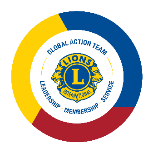 [TÍTULO DA HISTÓRIA]
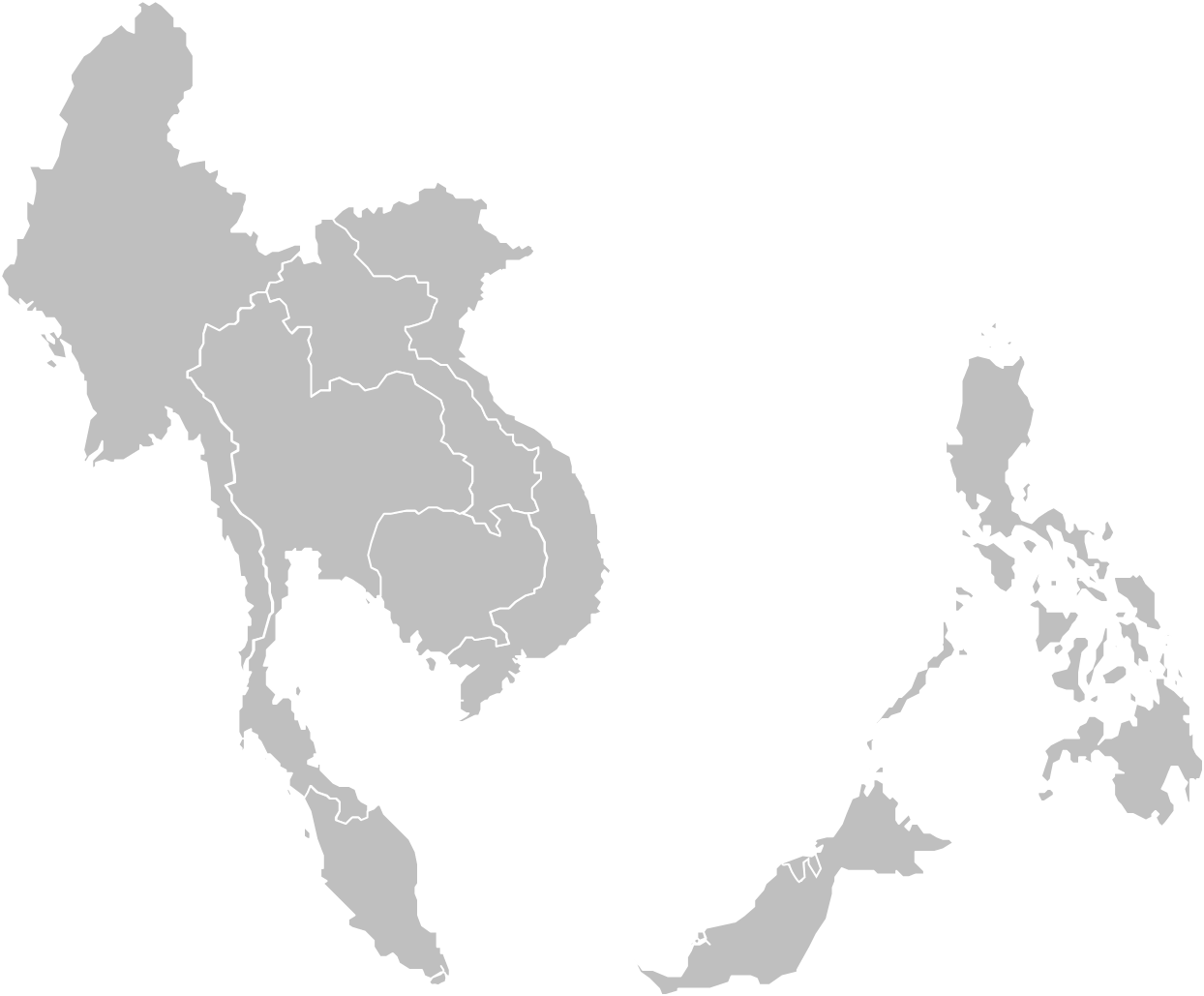 DM[X]
DM[X]
[NOME DO APRESENTADOR]
[CARGO]AJ [X]: [NOME DA AJ]
[Speaker Notes: Instruções para linha de animação:
Inserir Forma> Curva
	Clique no ponto inicial da linha, assim como em qualquer ponto ao longo do caminho onde você gostaria que a linha se curvasse
	Depois de clicar no ponto final da linha, pressione “Esc” no teclado
Abra o menu de Formatar para a forma e selecione o seguinte:
	Linha sólida
	Cor: Personalizar (175R 30G 45B)
	Largura: 2,75pt
	Tipo de traço: Traço longo
	Efeitos de forma: Sombra (cobrir o fundo)
Navegue até a guia Animações, selecione a linha e clique na animação “Wipe“ (transição)
Abra o painel de animações e insira a seguinte configuração para a animação:
	Tempo:
	Início: Com prévia
	Retardo: 0 segundos
	Duração: 3 segundos (lento)
	Efeito:
	Direção: Defina conforme se aplique ao local do seu ponto de partida e chegada
Selecione o rótulo de DM no ponto final da linha (lágrima invertida/texto amarelo)
Na guia Animações, selecione “Dissipar”
Insira as seguintes configurações no painel de animações:
	Tempo:
	Início: Após a prévia
	Retardo: 0 segundos
	Duração: 1 segundo (rápido)]
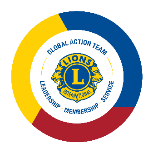 [TÍTULO DA HISTÓRIA]
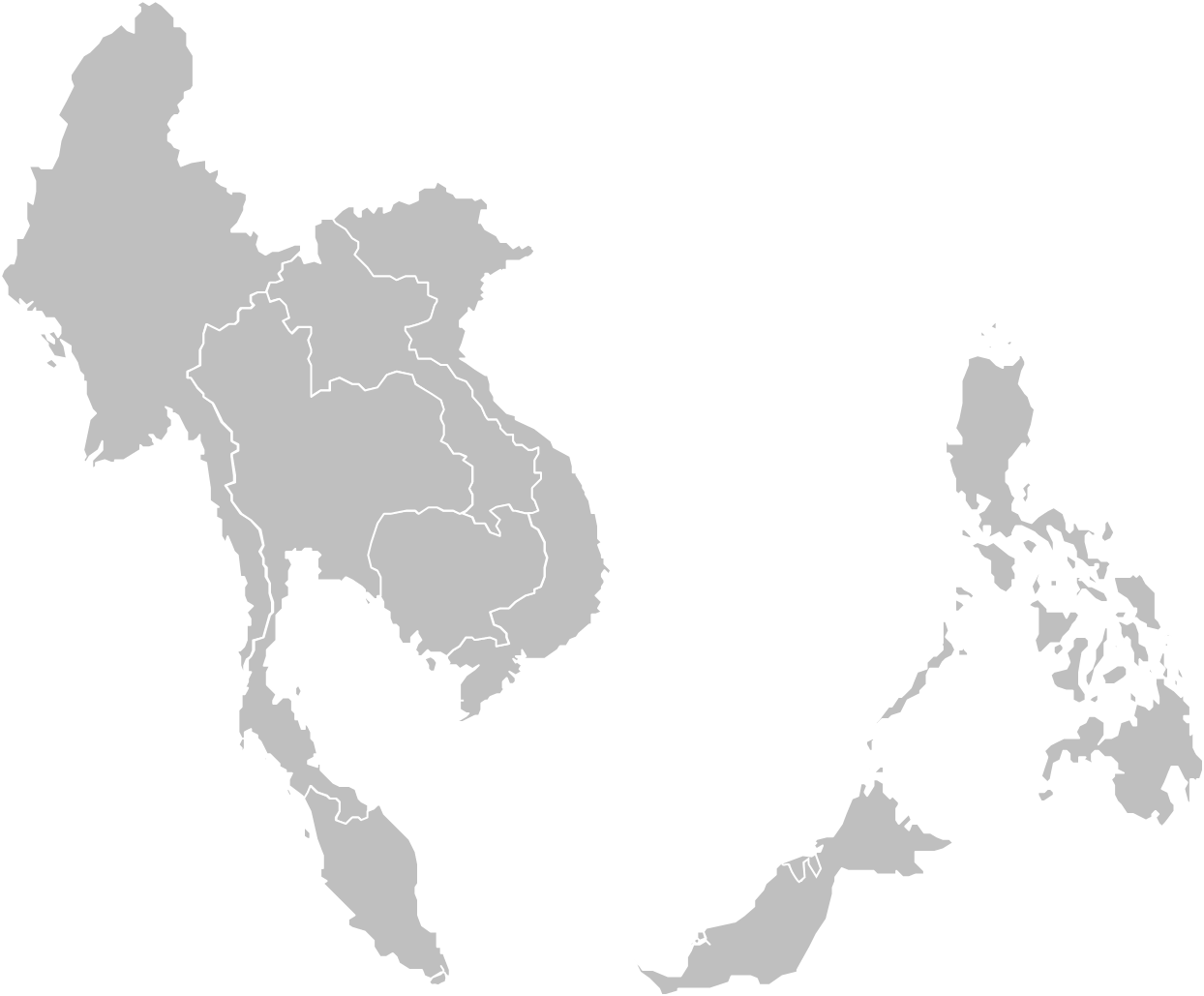 DM[X]
DM[X]
DM[X]
[NOME DO APRESENTADOR]
[CARGO]AJ [X]: [NOME DA AJ]
[Speaker Notes: Instruções para linha de animação:
Inserir Forma> Curva
	Clique no ponto inicial da linha, assim como em qualquer ponto ao longo do caminho onde você gostaria que a linha se curvasse
	Depois de clicar no ponto final da linha, pressione “Esc” no teclado
Abra o menu de Formatar para a forma e selecione o seguinte:
	Linha sólida
	Cor: Personalizar (175R 30G 45B)
	Largura: 2,75pt
	Tipo de traço: Traço longo
	Efeitos de forma: Sombra (cobrir o fundo)
Navegue até a guia Animações, selecione a linha e clique na animação “Wipe“ (transição)
Abra o painel de animações e insira a seguinte configuração para a animação:
	Tempo:
	Início: Com prévia
	Retardo: 0 segundos
	Duração: 3 segundos (lento)
	Efeito:
	Direção: Defina conforme se aplique ao local do seu ponto de partida e chegada
Selecione o rótulo de DM no ponto final da linha (lágrima invertida/texto amarelo)
Na guia Animações, selecione “Dissipar”
Insira as seguintes configurações no painel de animações:
	Tempo:
	Início: Após a prévia
	Retardo: 0 segundos
	Duração: 1 segundo (rápido)]
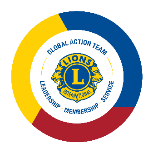 [TÍTULO DA HISTÓRIA]
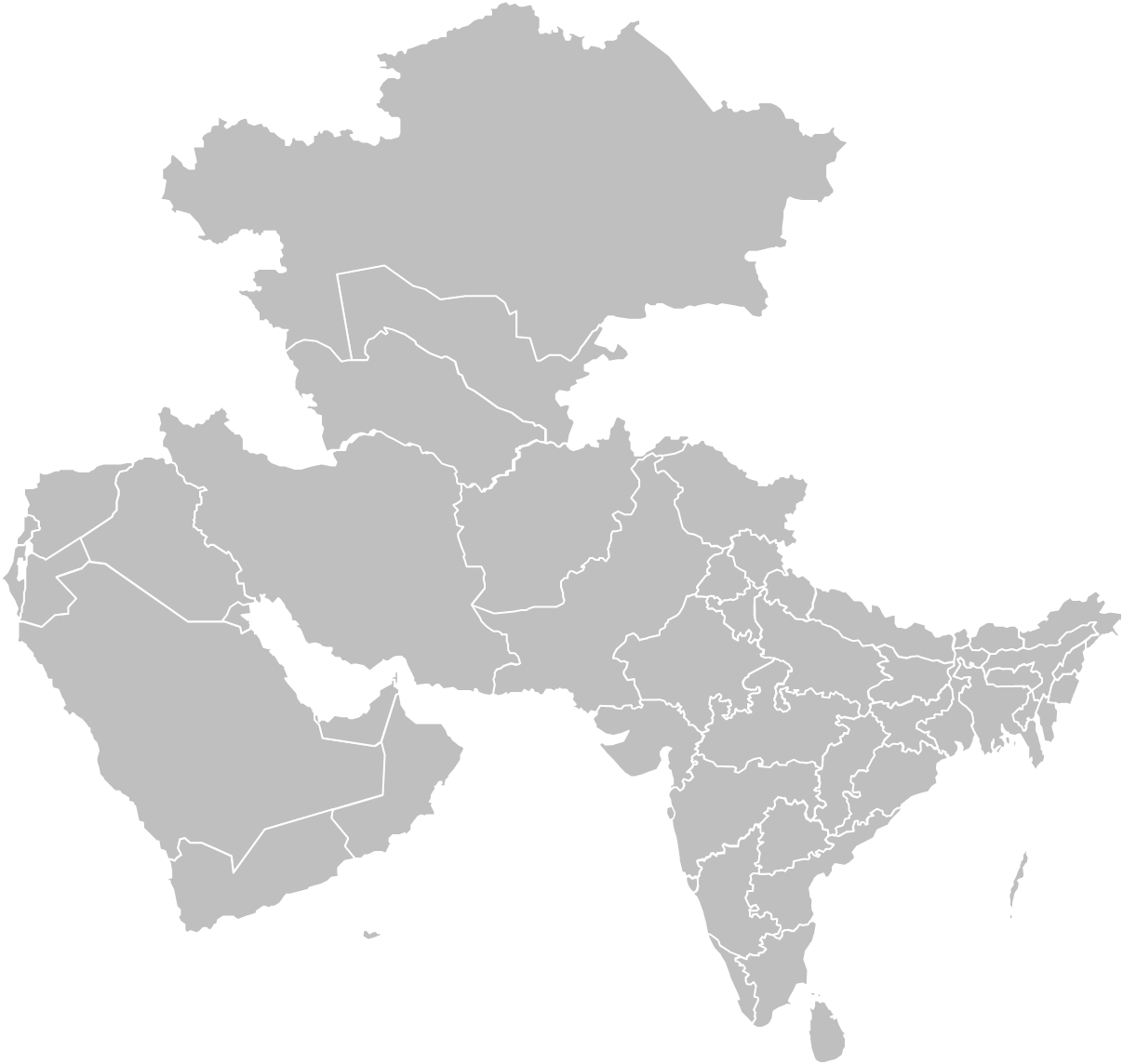 DM[X]
[NOME DO APRESENTADOR]
[CARGO]AJ [X]: [NOME DA AJ]
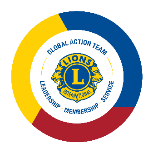 [TÍTULO DA HISTÓRIA]
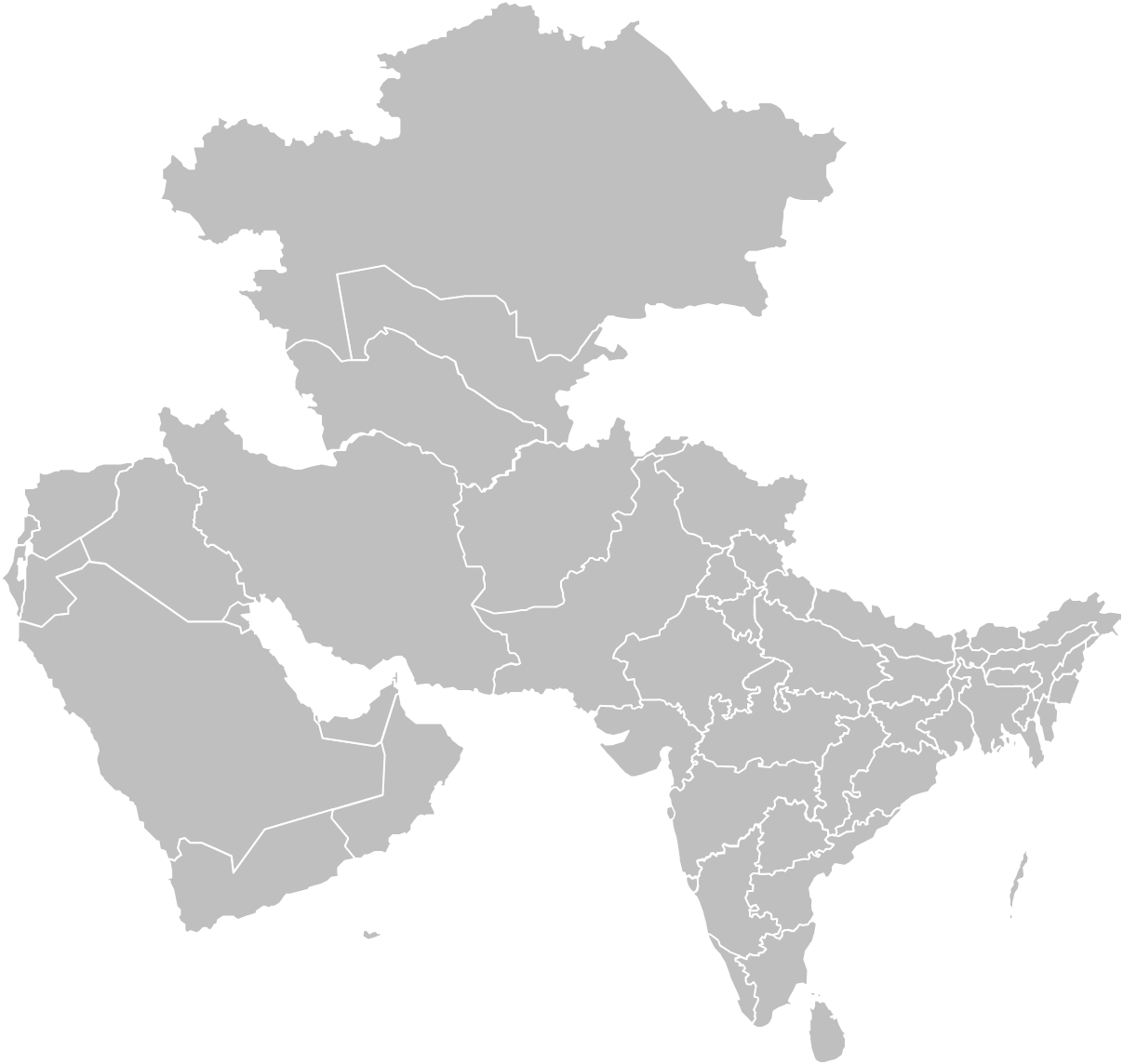 DM[X]
DM[X]
[NOME DO APRESENTADOR]
[CARGO]AJ [X]: [NOME DA AJ]
[Speaker Notes: Instruções para linha de animação:
Inserir Forma> Curva
	Clique no ponto inicial da linha, assim como em qualquer ponto ao longo do caminho onde você gostaria que a linha se curvasse
	Depois de clicar no ponto final da linha, pressione “Esc” no teclado
Abra o menu de Formatar para a forma e selecione o seguinte:
	Linha sólida
	Cor: Personalizar (175R 30G 45B)
	Largura: 2,75pt
	Tipo de traço: Traço longo
	Efeitos de forma: Sombra (cobrir o fundo)
Navegue até a guia Animações, selecione a linha e clique na animação “Wipe“ (transição)
Abra o painel de animações e insira a seguinte configuração para a animação:
	Tempo:
	Início: Com prévia
	Retardo: 0 segundos
	Duração: 3 segundos (lento)
	Efeito:
	Direção: Defina conforme se aplique ao local do seu ponto de partida e chegada
Selecione o rótulo de DM no ponto final da linha (lágrima invertida/texto amarelo)
Na guia Animações, selecione “Dissipar”
Insira as seguintes configurações no painel de animações:
	Tempo:
	Início: Após a prévia
	Retardo: 0 segundos
	Duração: 1 segundo (rápido)]
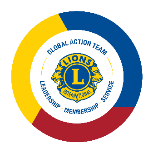 [TÍTULO DA HISTÓRIA]
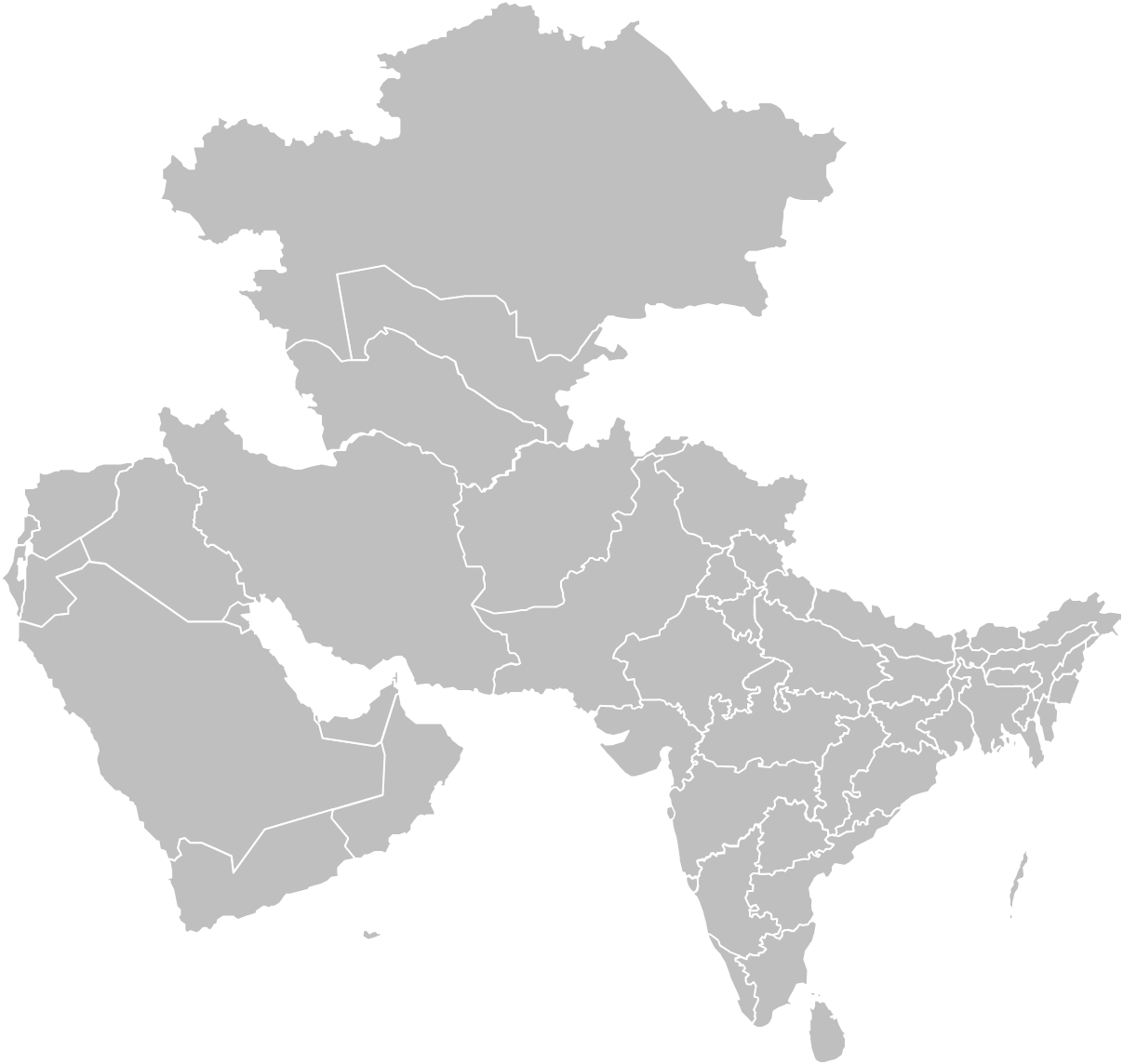 DM[X]
DM[X]
DM[X]
[NOME DO APRESENTADOR]
[CARGO]AJ [X]: [NOME DA AJ]
[Speaker Notes: Instruções para linha de animação:
Inserir Forma> Curva
	Clique no ponto inicial da linha, assim como em qualquer ponto ao longo do caminho onde você gostaria que a linha se curvasse
	Depois de clicar no ponto final da linha, pressione “Esc” no teclado
Abra o menu de Formatar para a forma e selecione o seguinte:
	Linha sólida
	Cor: Personalizar (175R 30G 45B)
	Largura: 2,75pt
	Tipo de traço: Traço longo
	Efeitos de forma: Sombra (cobrir o fundo)
Navegue até a guia Animações, selecione a linha e clique na animação “Wipe“ (transição)
Abra o painel de animações e insira a seguinte configuração para a animação:
	Tempo:
	Início: Com prévia
	Retardo: 0 segundos
	Duração: 3 segundos (lento)
	Efeito:
	Direção: Defina conforme se aplique ao local do seu ponto de partida e chegada
Selecione o rótulo de DM no ponto final da linha (lágrima invertida/texto amarelo)
Na guia Animações, selecione “Dissipar”
Insira as seguintes configurações no painel de animações:
	Tempo:
	Início: Após a prévia
	Retardo: 0 segundos
	Duração: 1 segundo (rápido)]
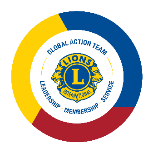 [TÍTULO DA HISTÓRIA]
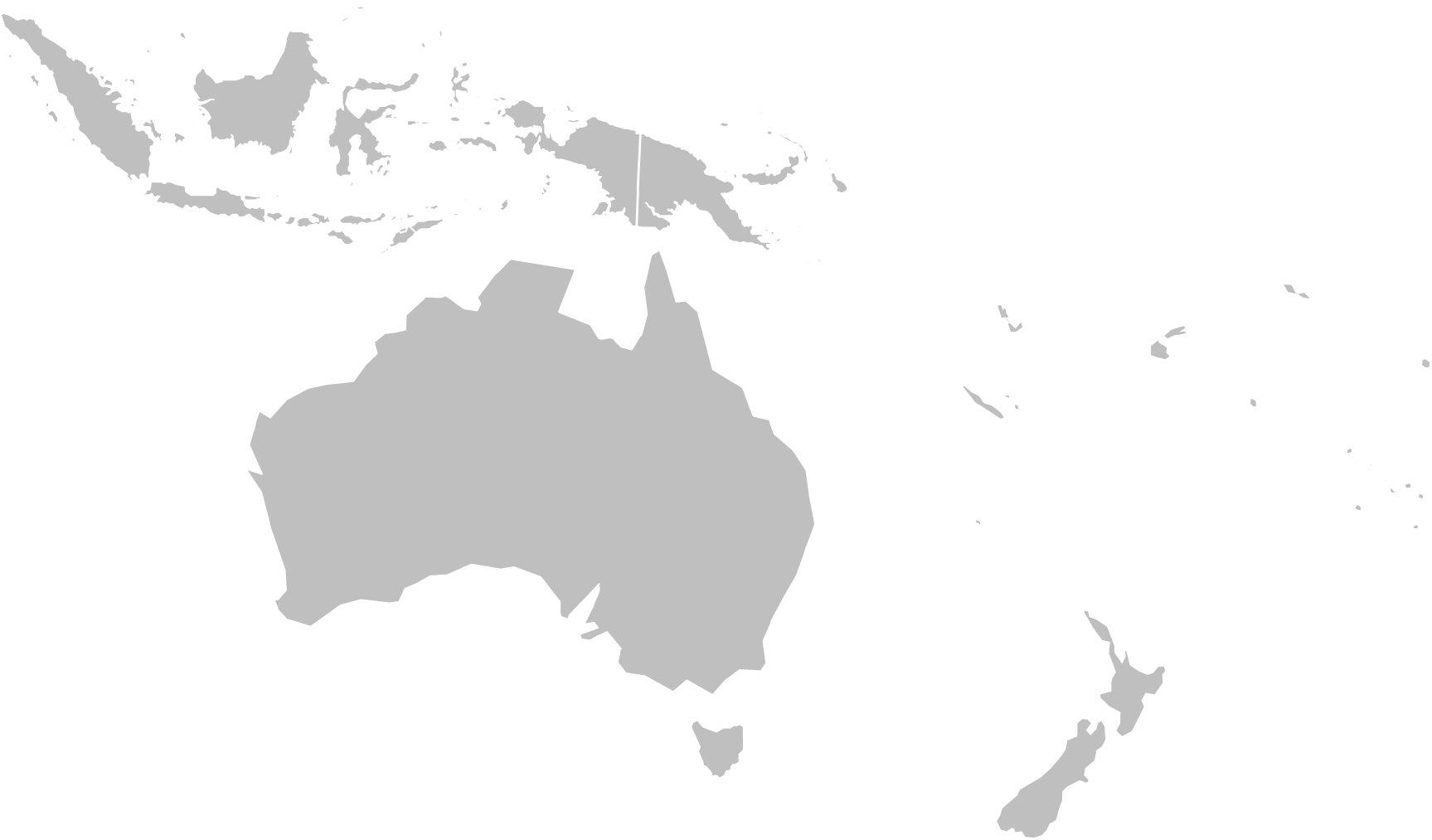 DM[X]
[NOME DO APRESENTADOR]
[CARGO]AJ [X]: [NOME DA AJ]
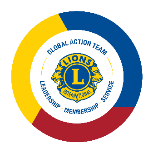 [TÍTULO DA HISTÓRIA]
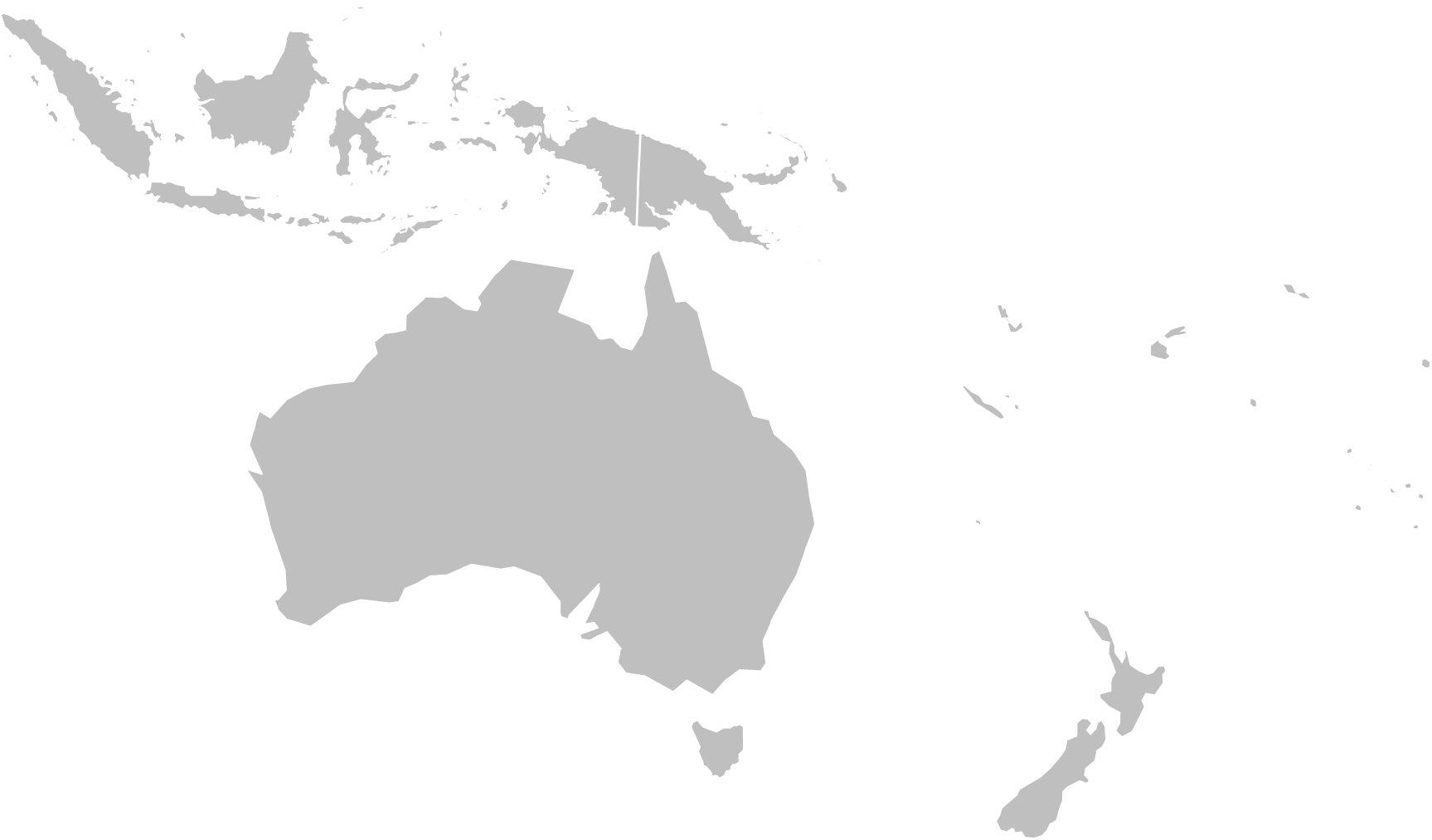 DM[X]
DM[X]
[NOME DO APRESENTADOR]
[CARGO]AJ [X]: [NOME DA AJ]
[Speaker Notes: Instruções para linha de animação:
Inserir Forma> Curva
	Clique no ponto inicial da linha, assim como em qualquer ponto ao longo do caminho onde você gostaria que a linha se curvasse
	Depois de clicar no ponto final da linha, pressione “Esc” no teclado
Abra o menu de Formatar para a forma e selecione o seguinte:
	Linha sólida
	Cor: Personalizar (175R 30G 45B)
	Largura: 2,75pt
	Tipo de traço: Traço longo
	Efeitos de forma: Sombra (cobrir o fundo)
Navegue até a guia Animações, selecione a linha e clique na animação “Wipe“ (transição)
Abra o painel de animações e insira a seguinte configuração para a animação:
	Tempo:
	Início: Com prévia
	Retardo: 0 segundos
	Duração: 3 segundos (lento)
	Efeito:
	Direção: Defina conforme se aplique ao local do seu ponto de partida e chegada
Selecione o rótulo de DM no ponto final da linha (lágrima invertida/texto amarelo)
Na guia Animações, selecione “Dissipar”
Insira as seguintes configurações no painel de animações:
	Tempo:
	Início: Após a prévia
	Retardo: 0 segundos
	Duração: 1 segundo (rápido)]
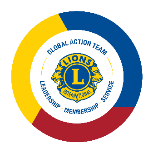 [TÍTULO DA HISTÓRIA]
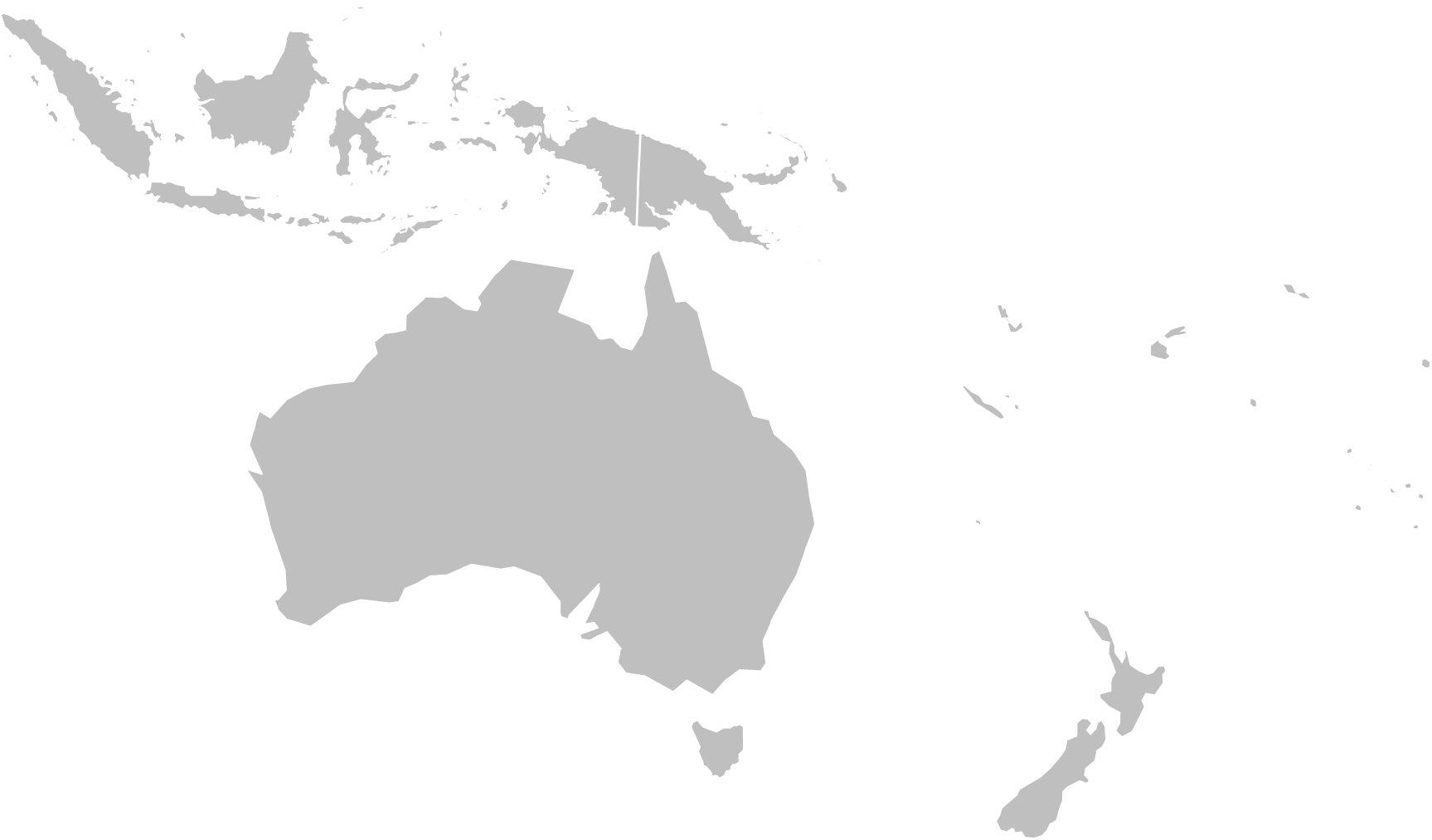 DM[X]
DM[X]
DM[X]
[NOME DO APRESENTADOR]
[CARGO]AJ [X]: [NOME DA AJ]
[Speaker Notes: Instruções para linha de animação:
Inserir Forma> Curva
	Clique no ponto inicial da linha, assim como em qualquer ponto ao longo do caminho onde você gostaria que a linha se curvasse
	Depois de clicar no ponto final da linha, pressione “Esc” no teclado
Abra o menu de Formatar para a forma e selecione o seguinte:
	Linha sólida
	Cor: Personalizar (175R 30G 45B)
	Largura: 2,75pt
	Tipo de traço: Traço longo
	Efeitos de forma: Sombra (cobrir o fundo)
Navegue até a guia Animações, selecione a linha e clique na animação “Wipe“ (transição)
Abra o painel de animações e insira a seguinte configuração para a animação:
	Tempo:
	Início: Com prévia
	Retardo: 0 segundos
	Duração: 3 segundos (lento)
	Efeito:
	Direção: Defina conforme se aplique ao local do seu ponto de partida e chegada
Selecione o rótulo de DM no ponto final da linha (lágrima invertida/texto amarelo)
Na guia Animações, selecione “Dissipar”
Insira as seguintes configurações no painel de animações:
	Tempo:
	Início: Após a prévia
	Retardo: 0 segundos
	Duração: 1 segundo (rápido)]
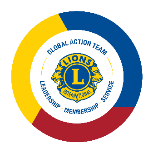 [TÍTULO DA HISTÓRIA]
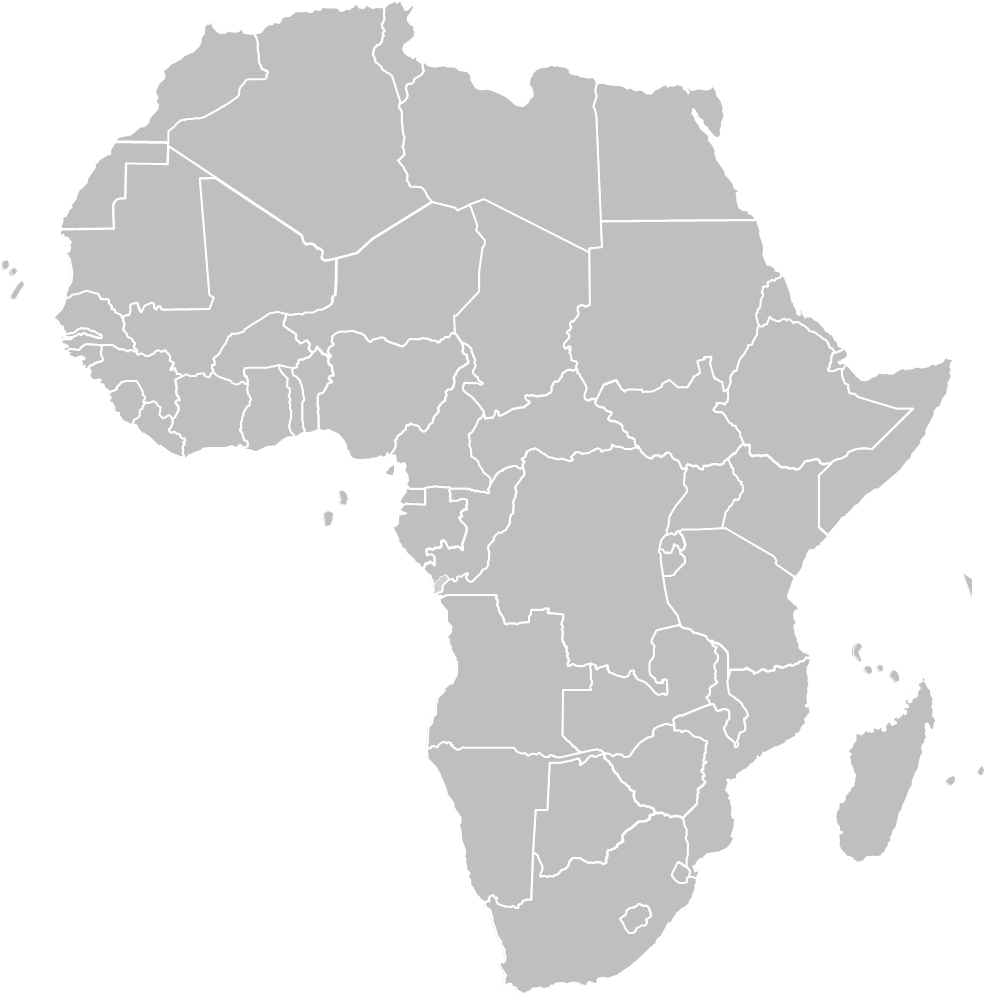 DM[X]
[NOME DO APRESENTADOR]
[CARGO]AJ [X]: [NOME DA AJ]
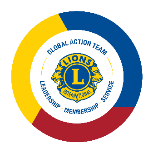 [TÍTULO DA HISTÓRIA]
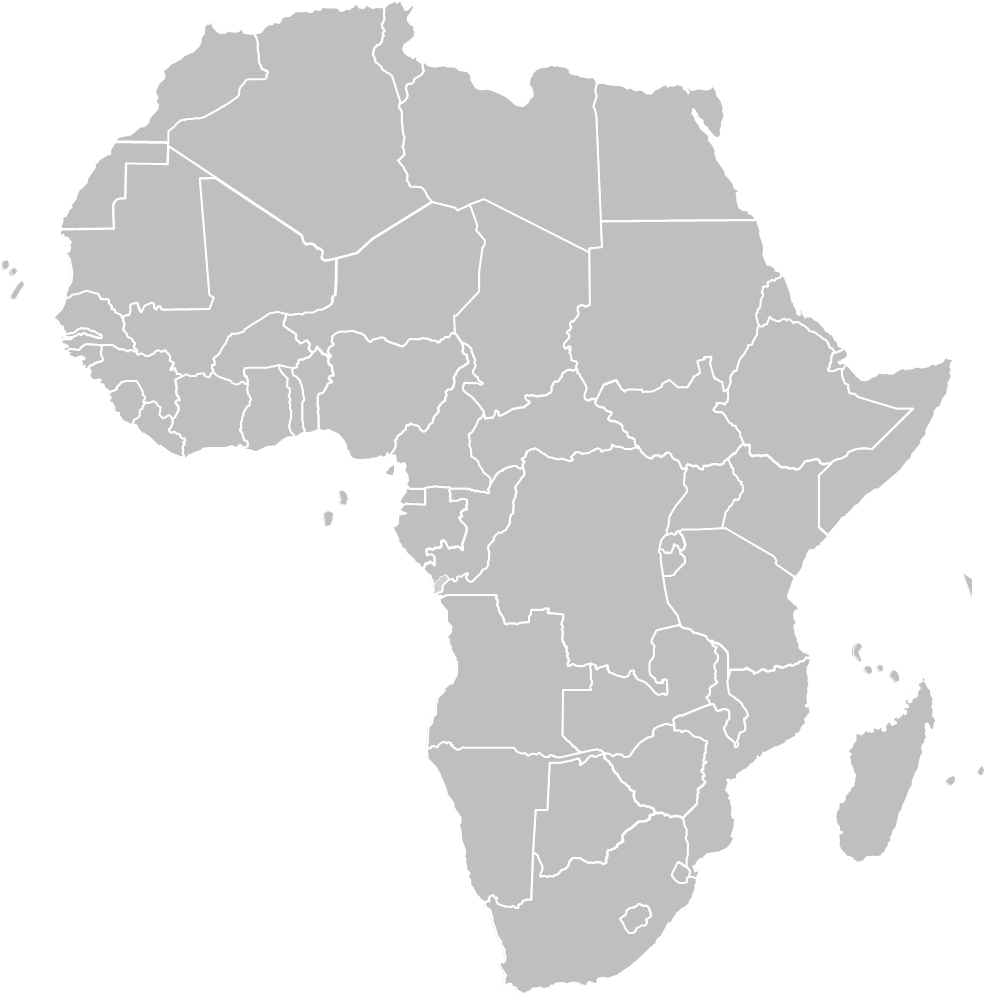 DM[X]
DM[X]
[NOME DO APRESENTADOR]
[CARGO]AJ [X]: [NOME DA AJ]
[Speaker Notes: Instruções para linha de animação:
Inserir Forma> Curva
	Clique no ponto inicial da linha, assim como em qualquer ponto ao longo do caminho onde você gostaria que a linha se curvasse
	Depois de clicar no ponto final da linha, pressione “Esc” no teclado
Abra o menu de Formatar para a forma e selecione o seguinte:
	Linha sólida
	Cor: Personalizar (175R 30G 45B)
	Largura: 2,75pt
	Tipo de traço: Traço longo
	Efeitos de forma: Sombra (cobrir o fundo)
Navegue até a guia Animações, selecione a linha e clique na animação “Wipe“ (transição)
Abra o painel de animações e insira a seguinte configuração para a animação:
	Tempo:
	Início: Com prévia
	Retardo: 0 segundos
	Duração: 3 segundos (lento)
	Efeito:
	Direção: Defina conforme se aplique ao local do seu ponto de partida e chegada
Selecione o rótulo de DM no ponto final da linha (lágrima invertida/texto amarelo)
Na guia Animações, selecione “Dissipar”
Insira as seguintes configurações no painel de animações:
	Tempo:
	Início: Após a prévia
	Retardo: 0 segundos
	Duração: 1 segundo (rápido)]
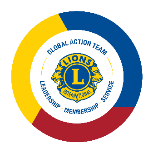 [TÍTULO DA HISTÓRIA]
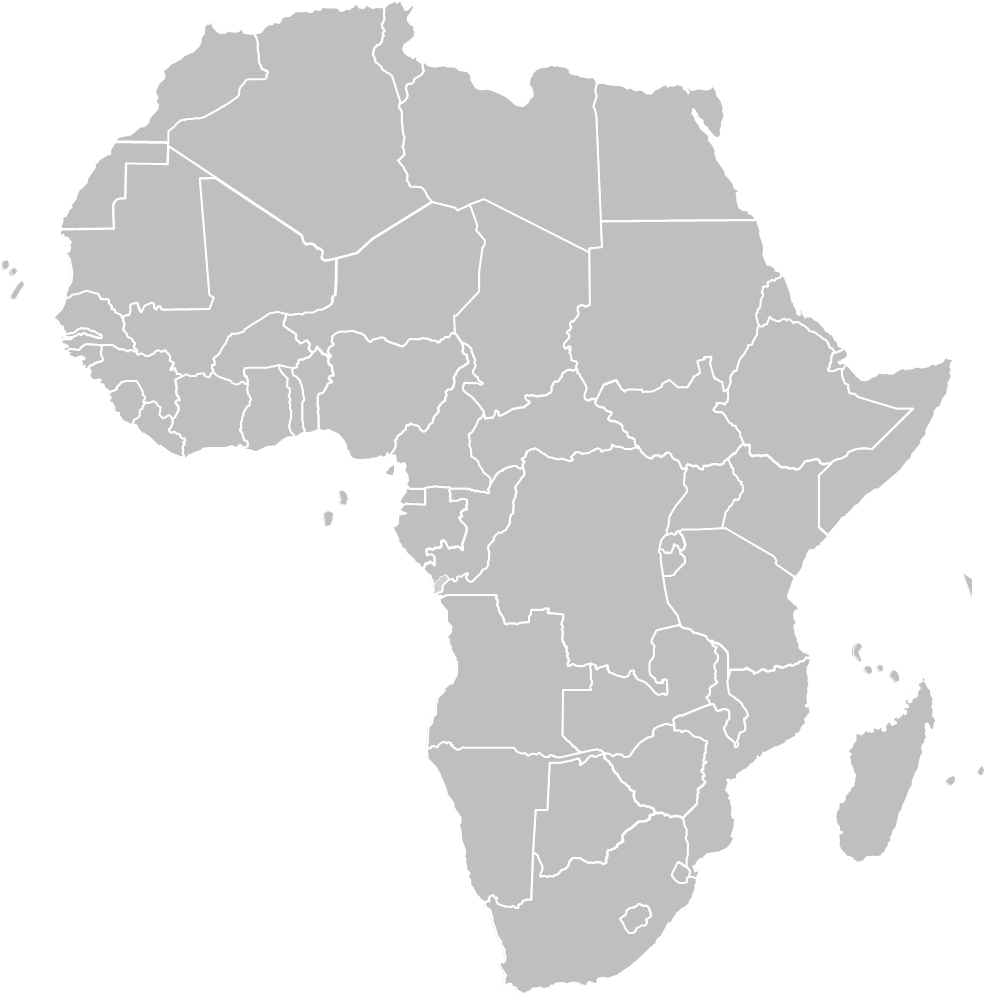 DM[X]
DM[X]
DM[X]
[NOME DO APRESENTADOR]
[CARGO]AJ [X]: [NOME DA AJ]
[Speaker Notes: Instruções para linha de animação:
Inserir Forma> Curva
	Clique no ponto inicial da linha, assim como em qualquer ponto ao longo do caminho onde você gostaria que a linha se curvasse
	Depois de clicar no ponto final da linha, pressione “Esc” no teclado
Abra o menu de Formatar para a forma e selecione o seguinte:
	Linha sólida
	Cor: Personalizar (175R 30G 45B)
	Largura: 2,75pt
	Tipo de traço: Traço longo
	Efeitos de forma: Sombra (cobrir o fundo)
Navegue até a guia Animações, selecione a linha e clique na animação “Wipe“ (transição)
Abra o painel de animações e insira a seguinte configuração para a animação:
	Tempo:
	Início: Com prévia
	Retardo: 0 segundos
	Duração: 3 segundos (lento)
	Efeito:
	Direção: Defina conforme se aplique ao local do seu ponto de partida e chegada
Selecione o rótulo de DM no ponto final da linha (lágrima invertida/texto amarelo)
Na guia Animações, selecione “Dissipar”
Insira as seguintes configurações no painel de animações:
	Tempo:
	Início: Após a prévia
	Retardo: 0 segundos
	Duração: 1 segundo (rápido)]